Мониторинг коррупционной ситуации
в Горно-Алтайском государственном университете 
2022г.
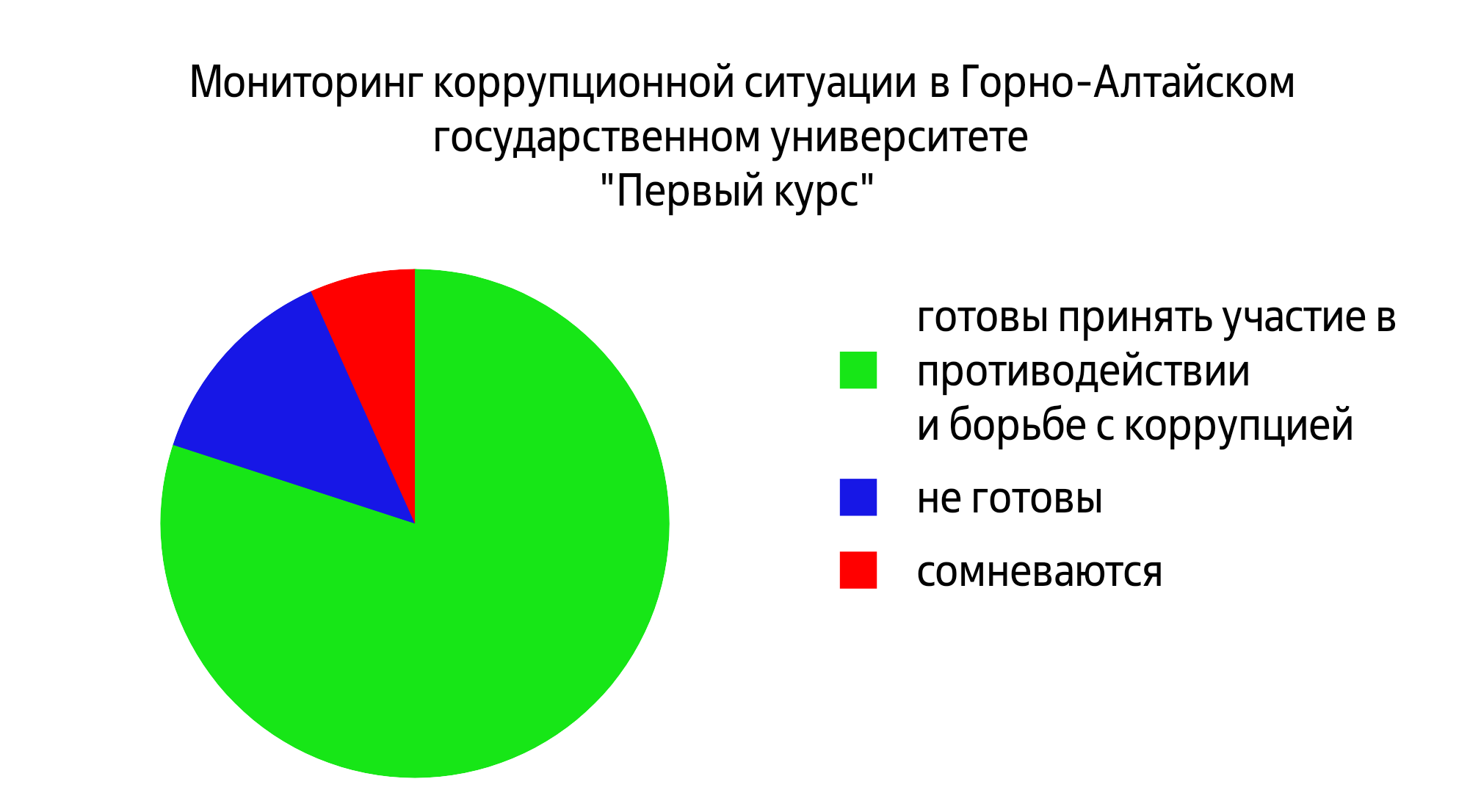 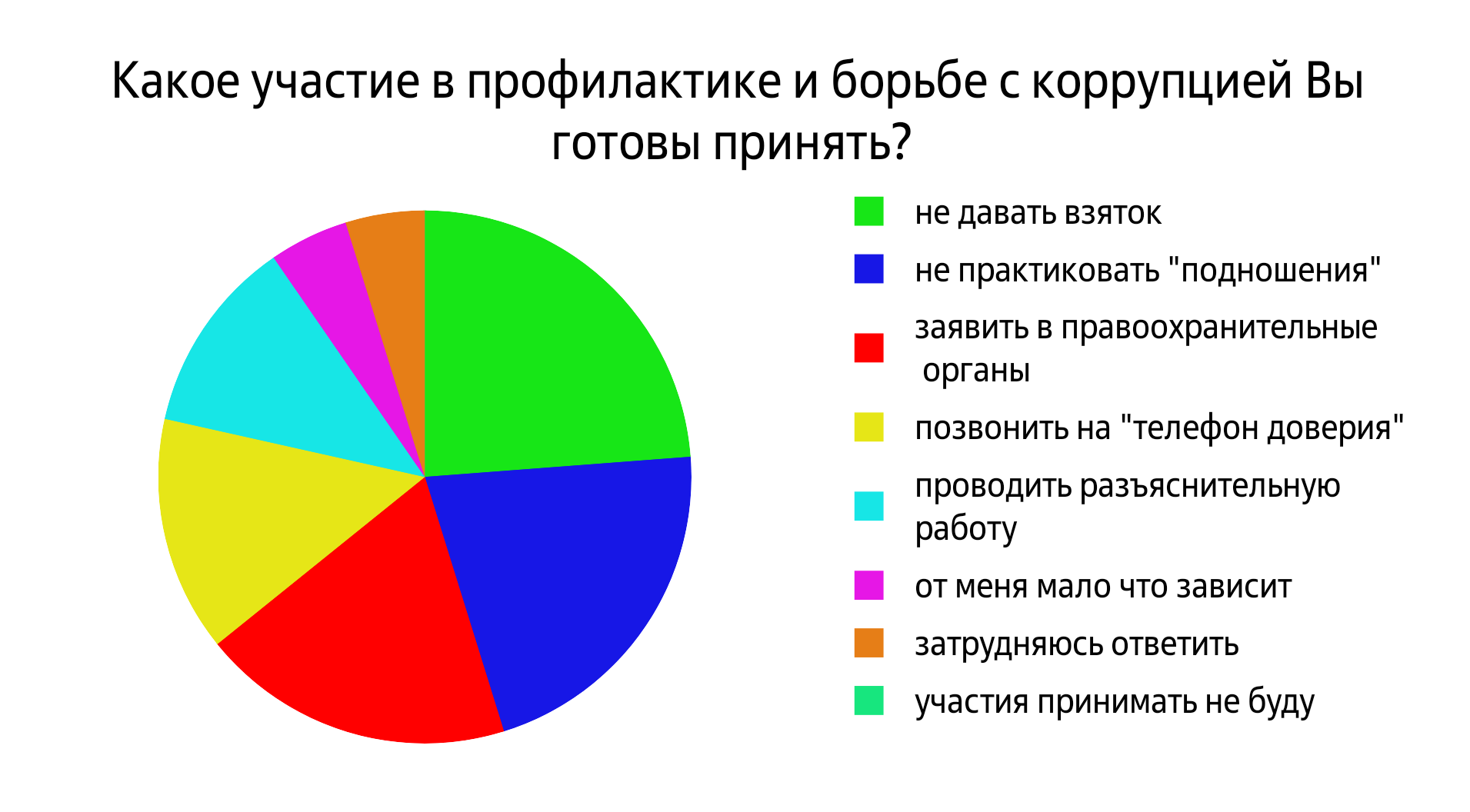 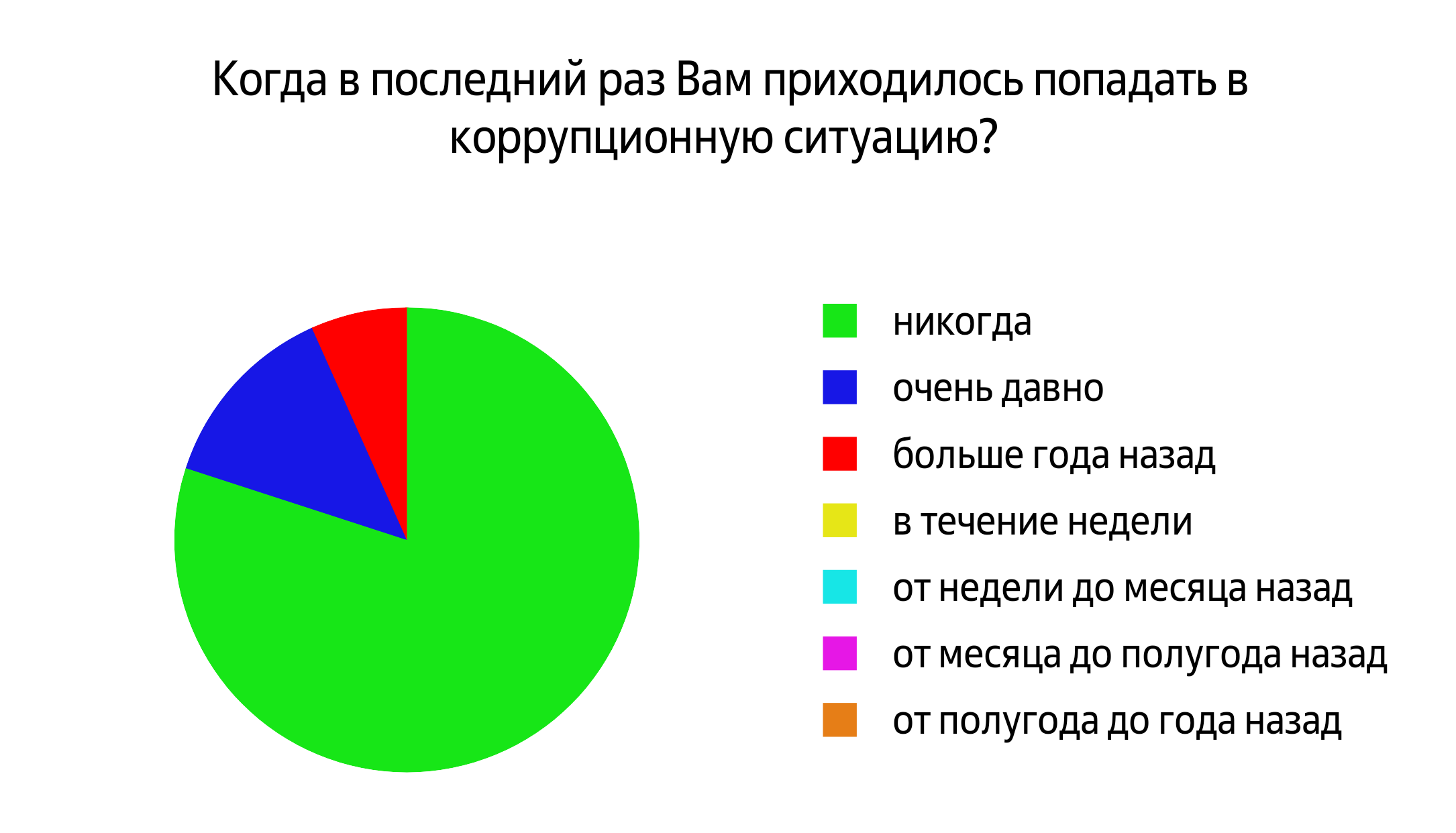 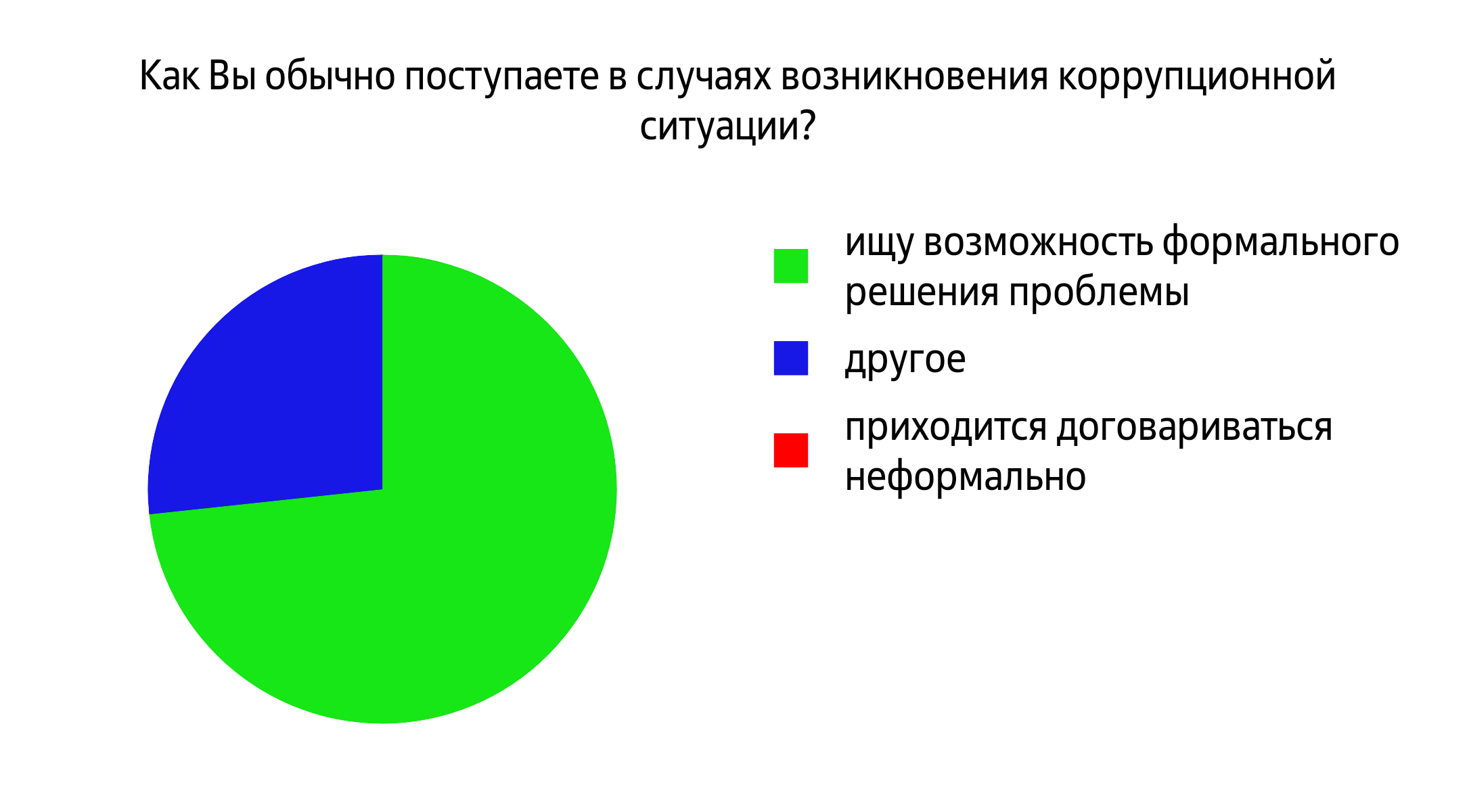 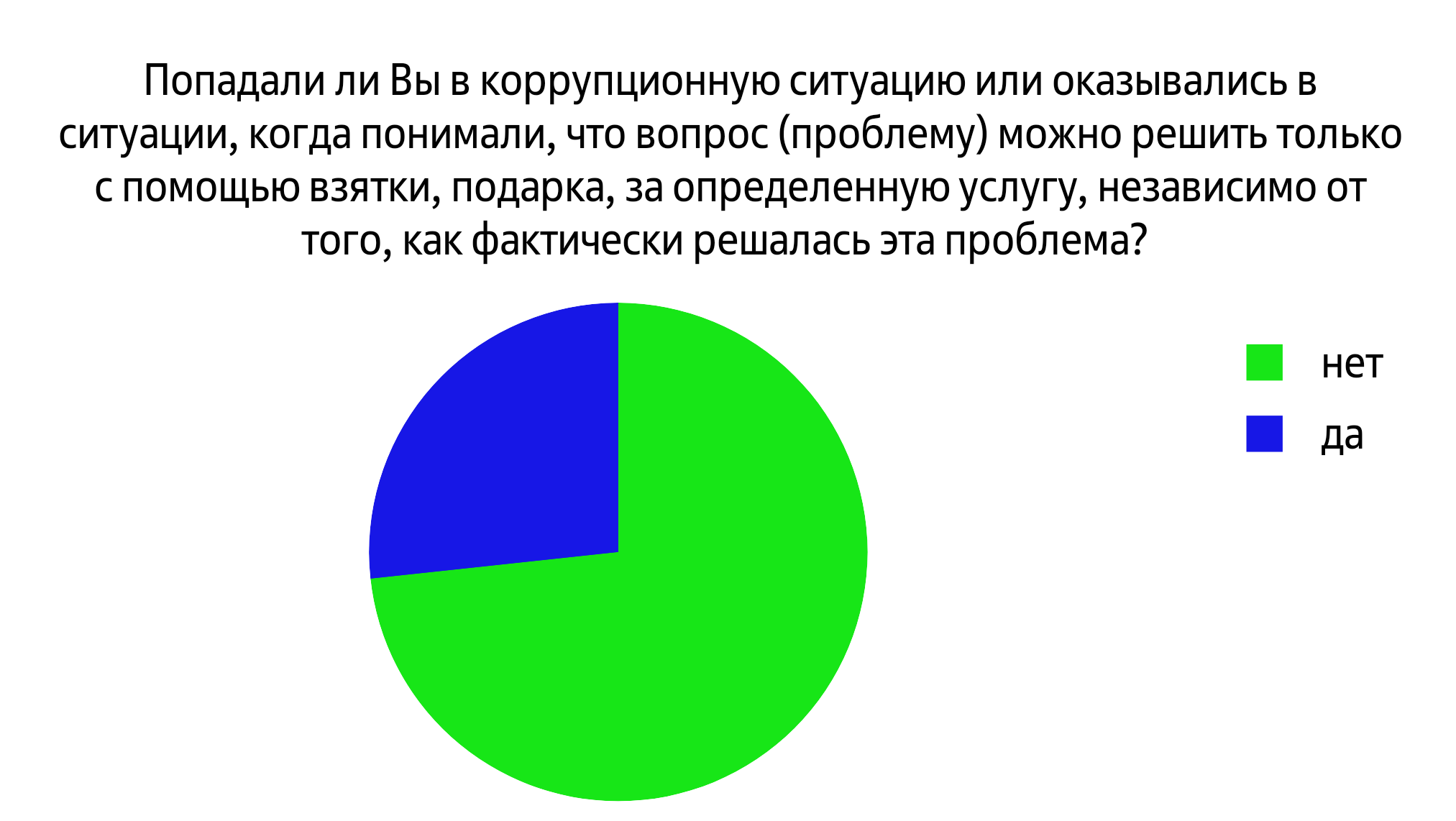 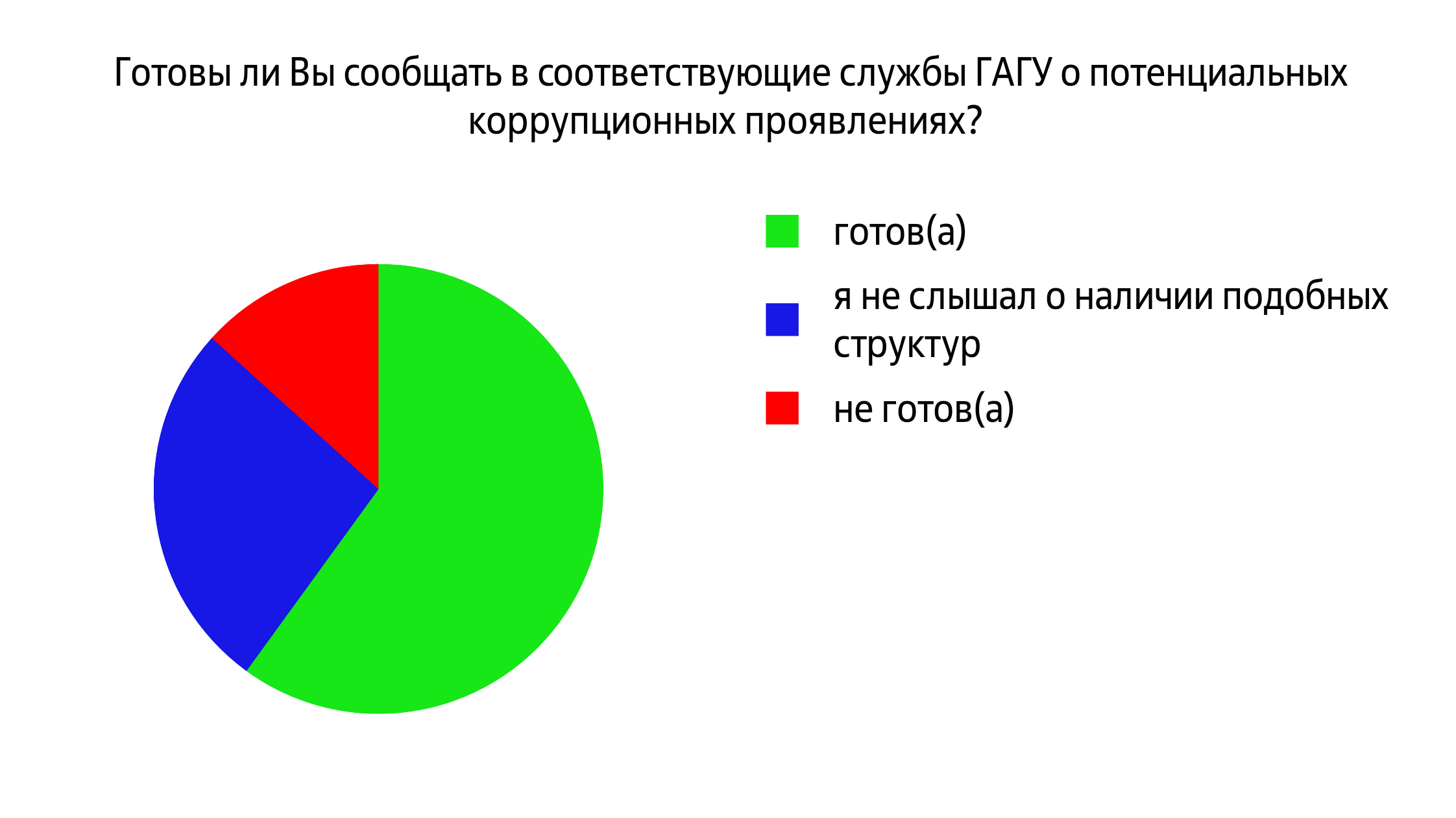 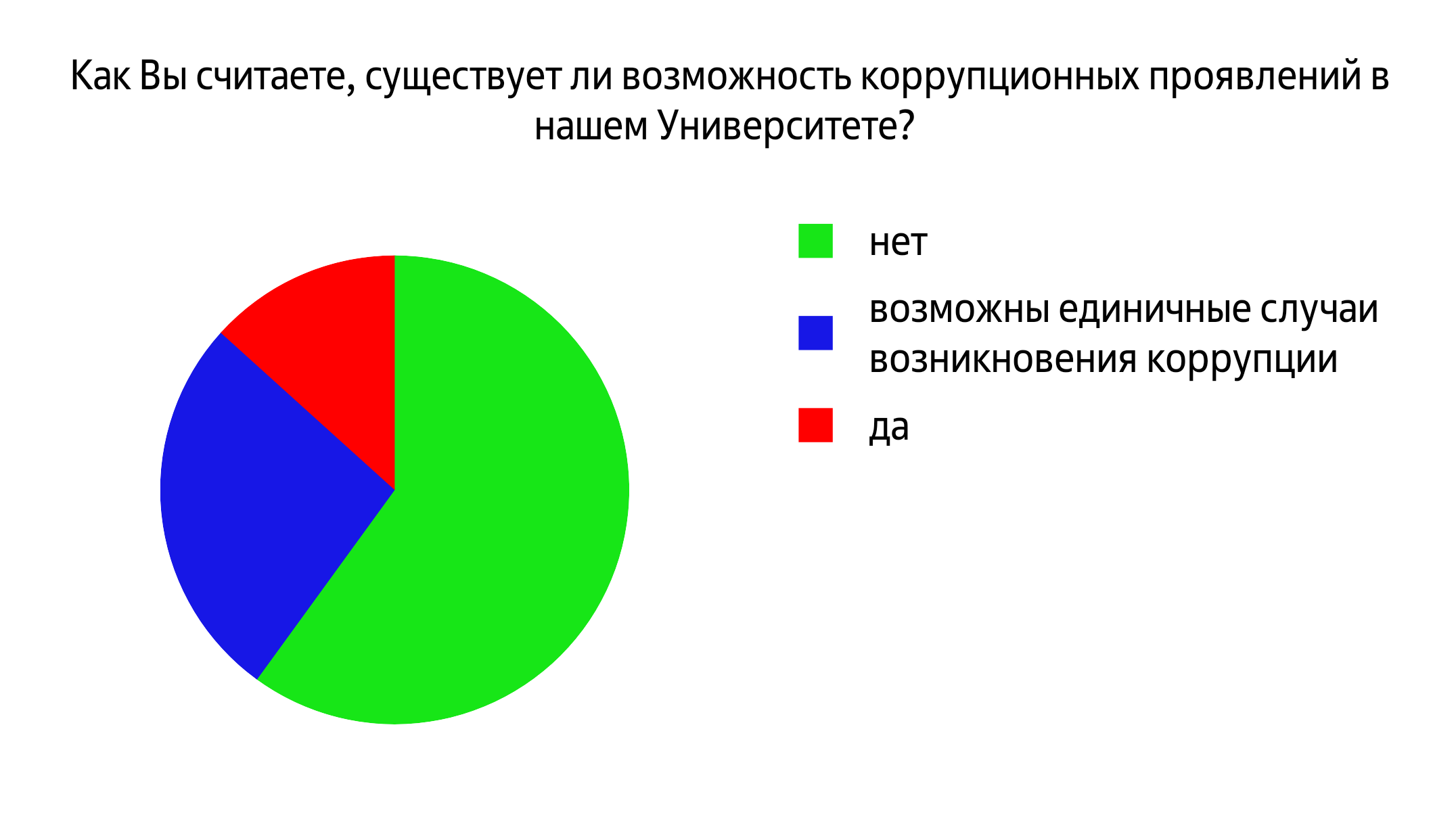 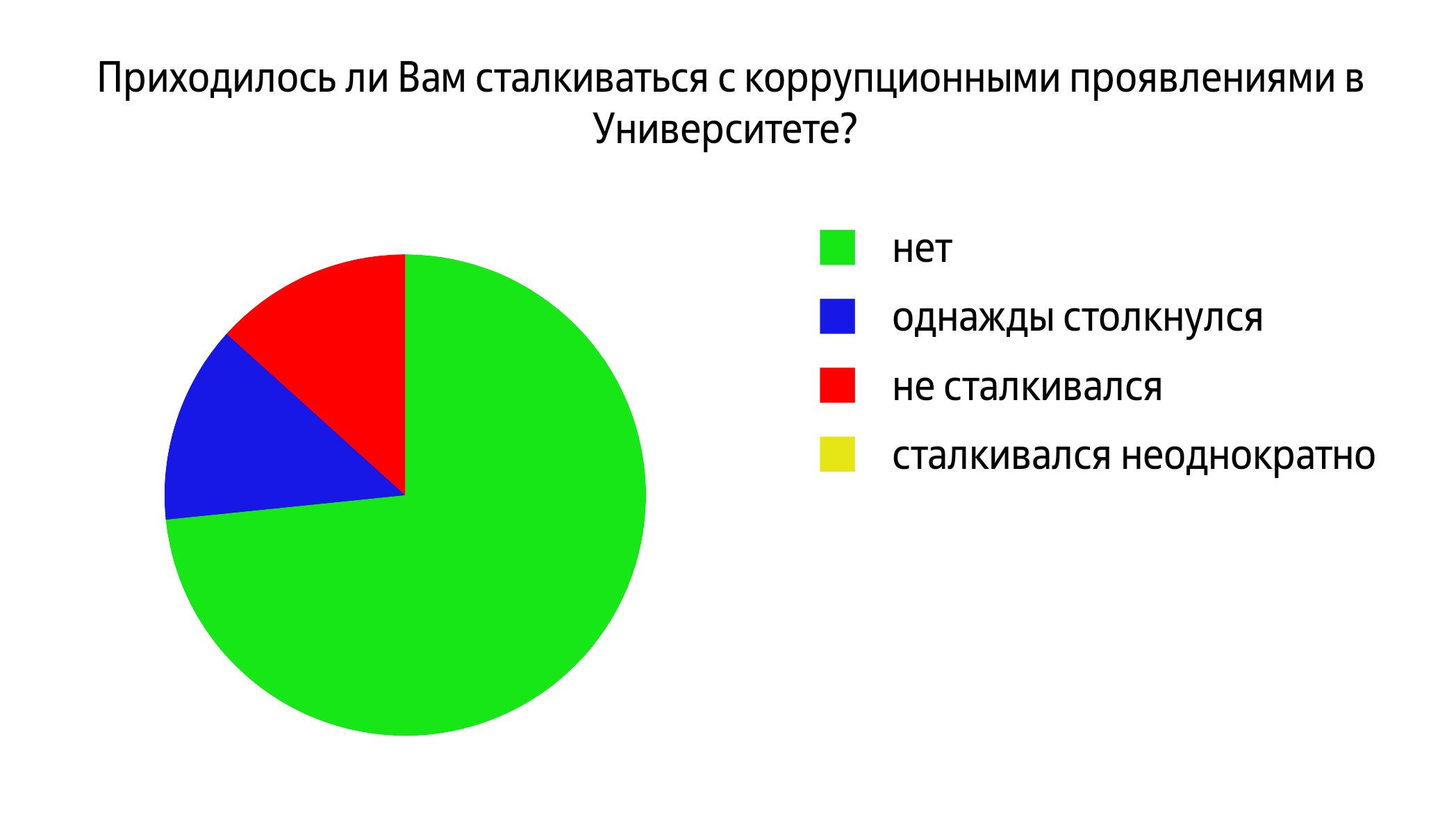 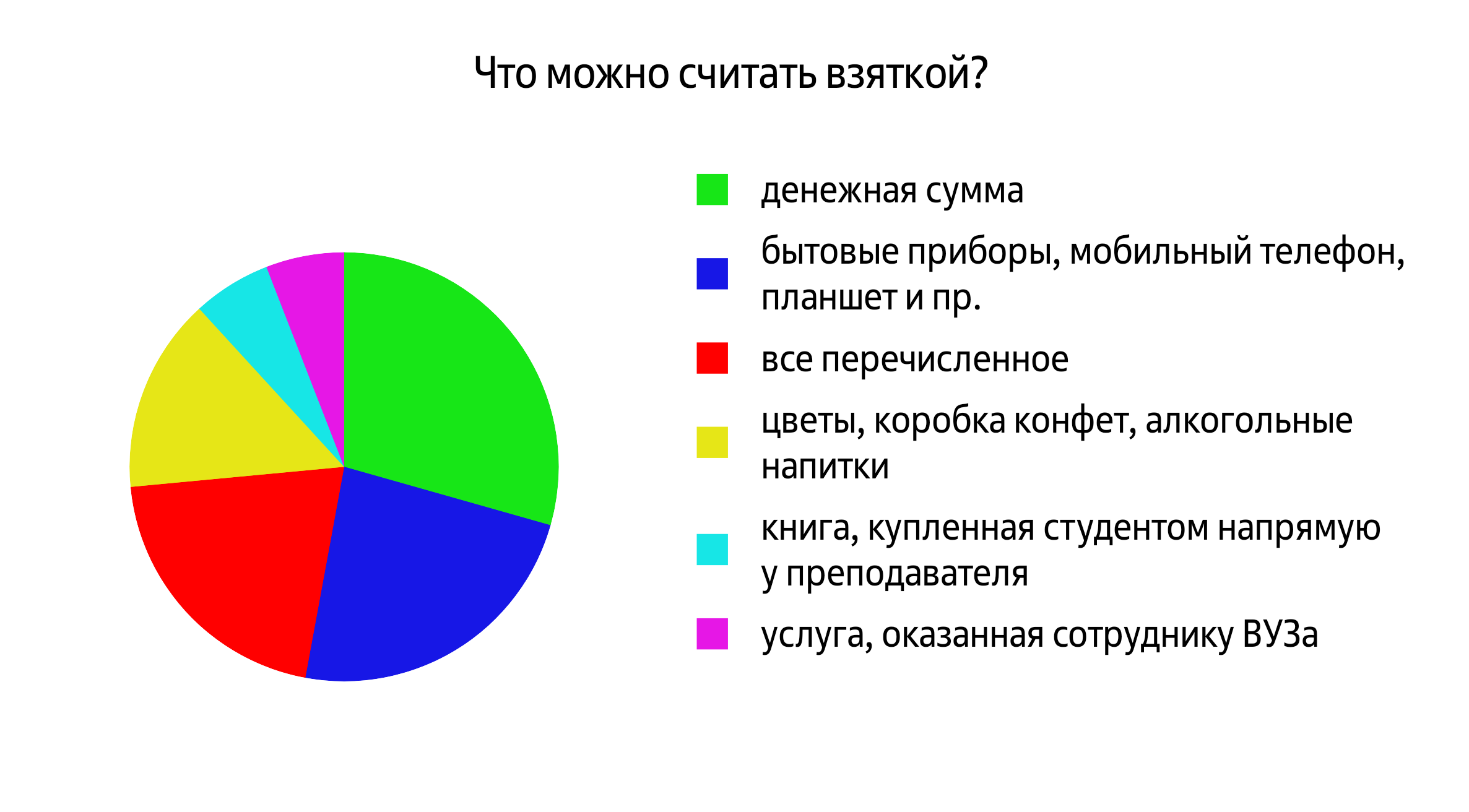 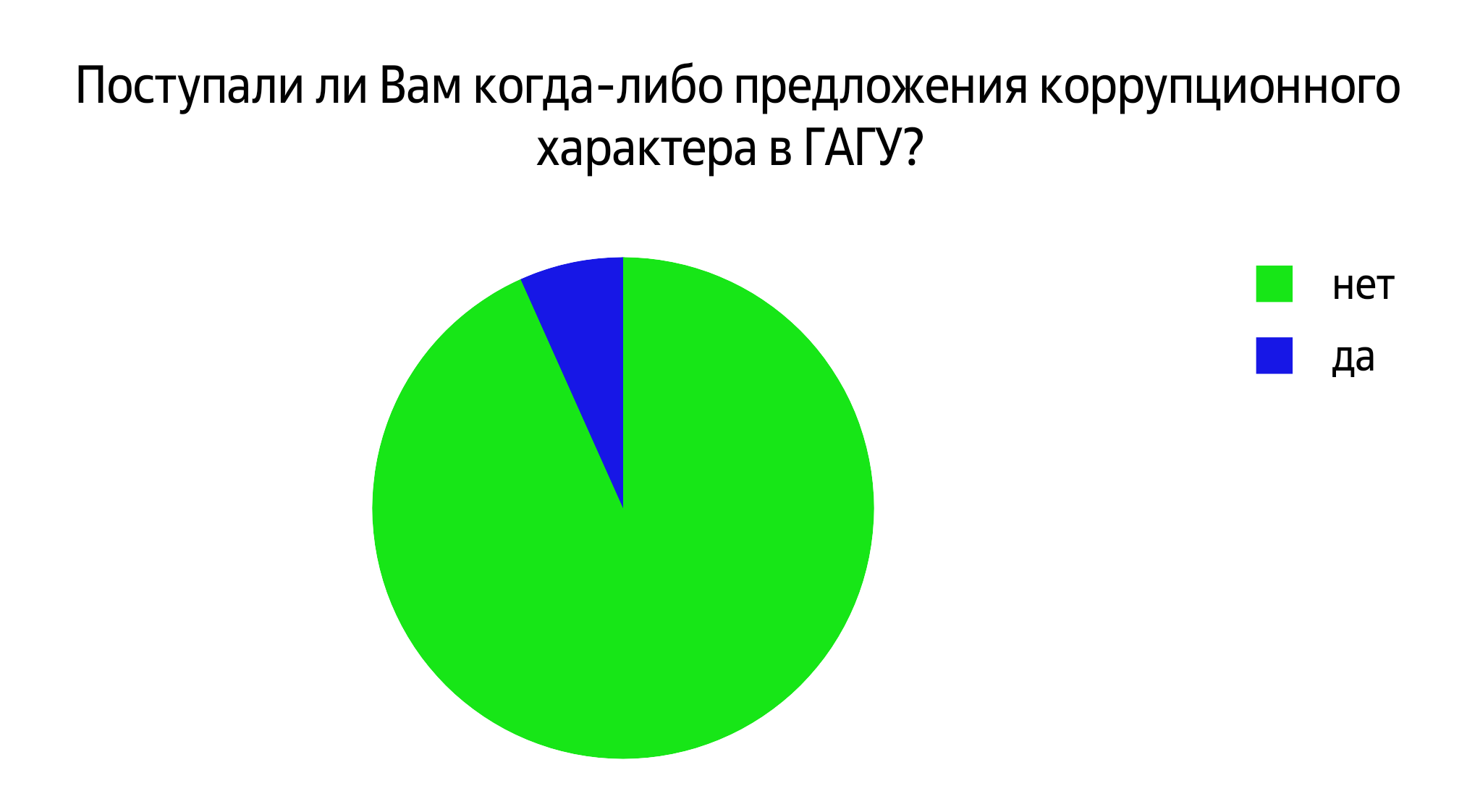 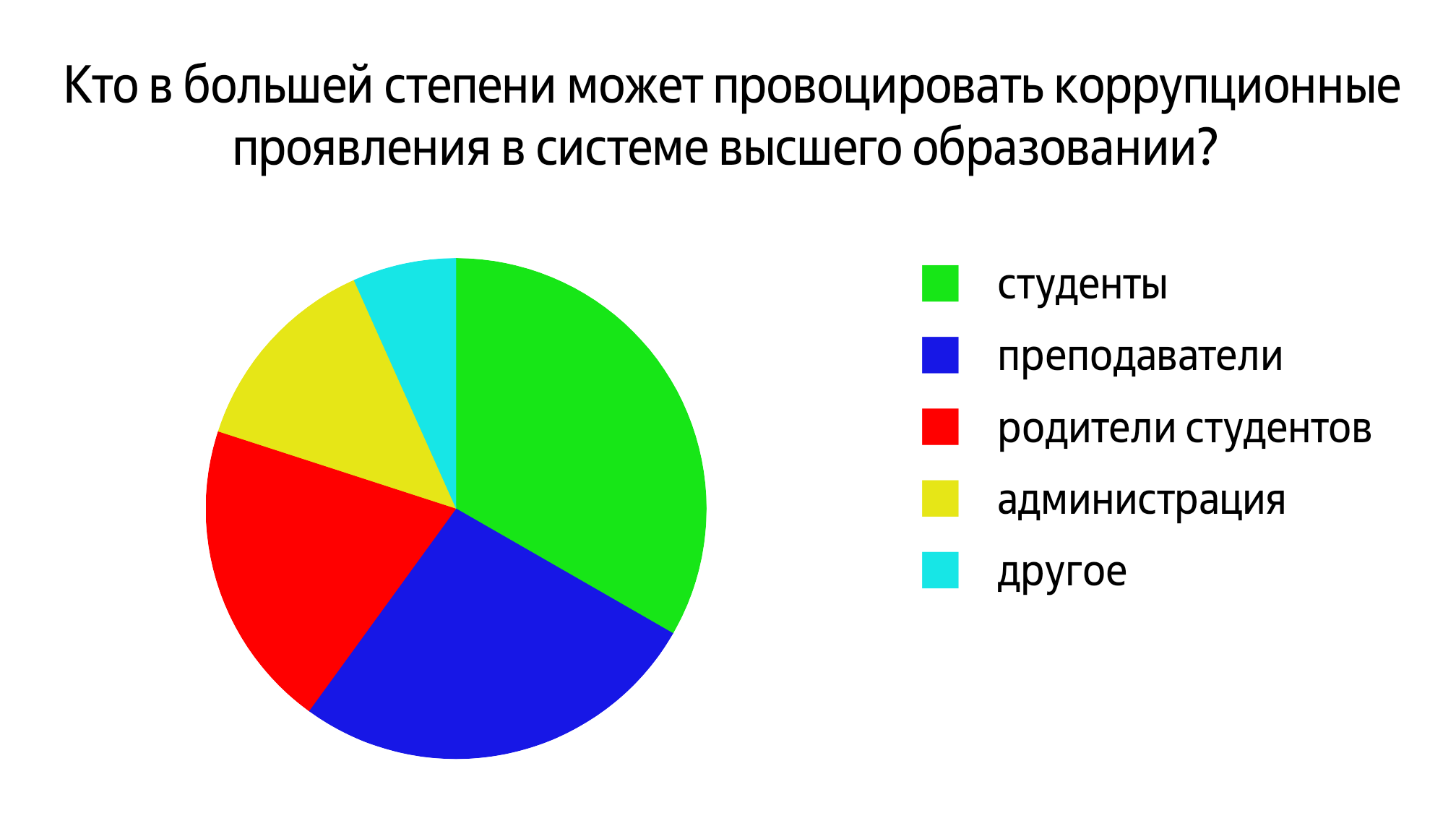 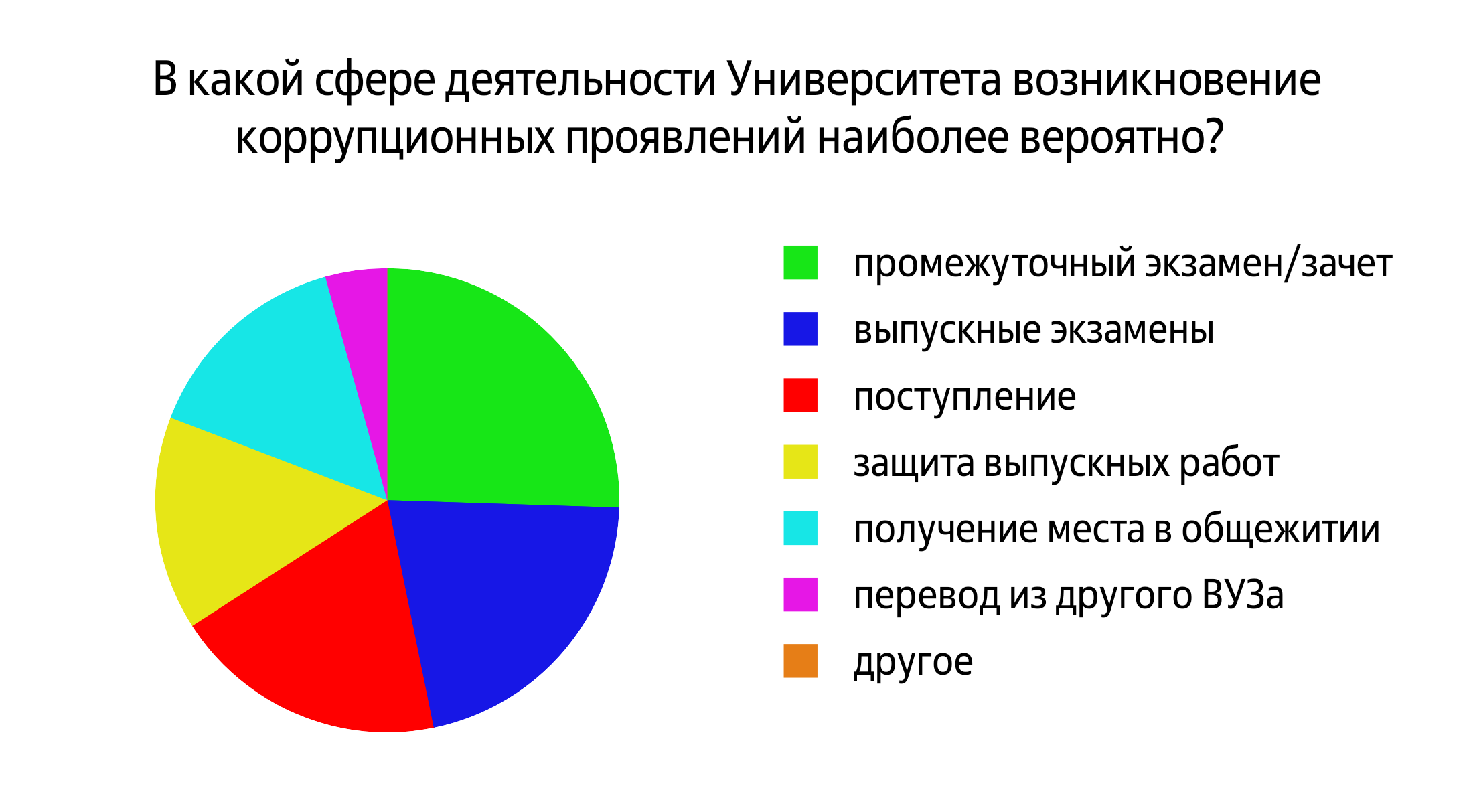 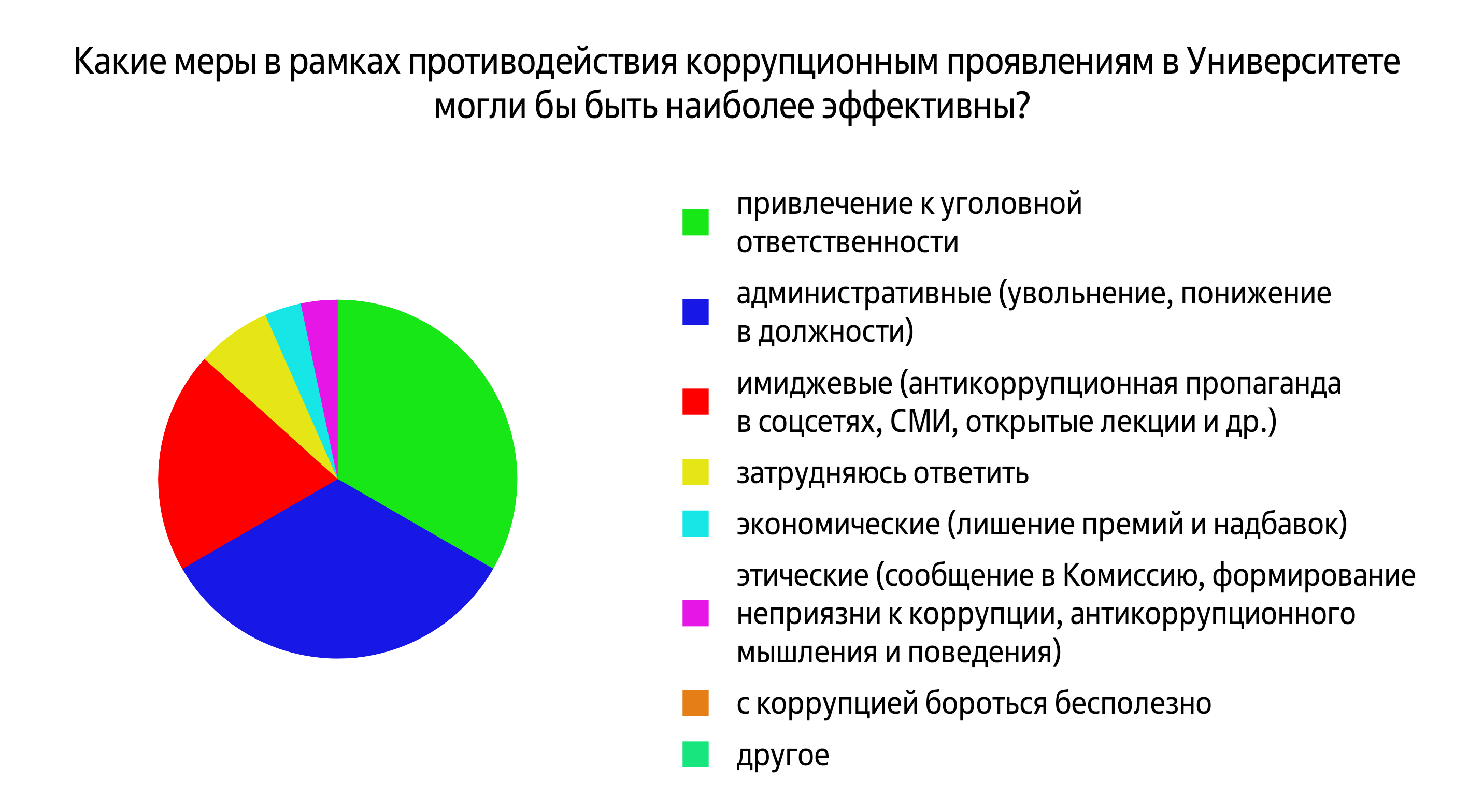 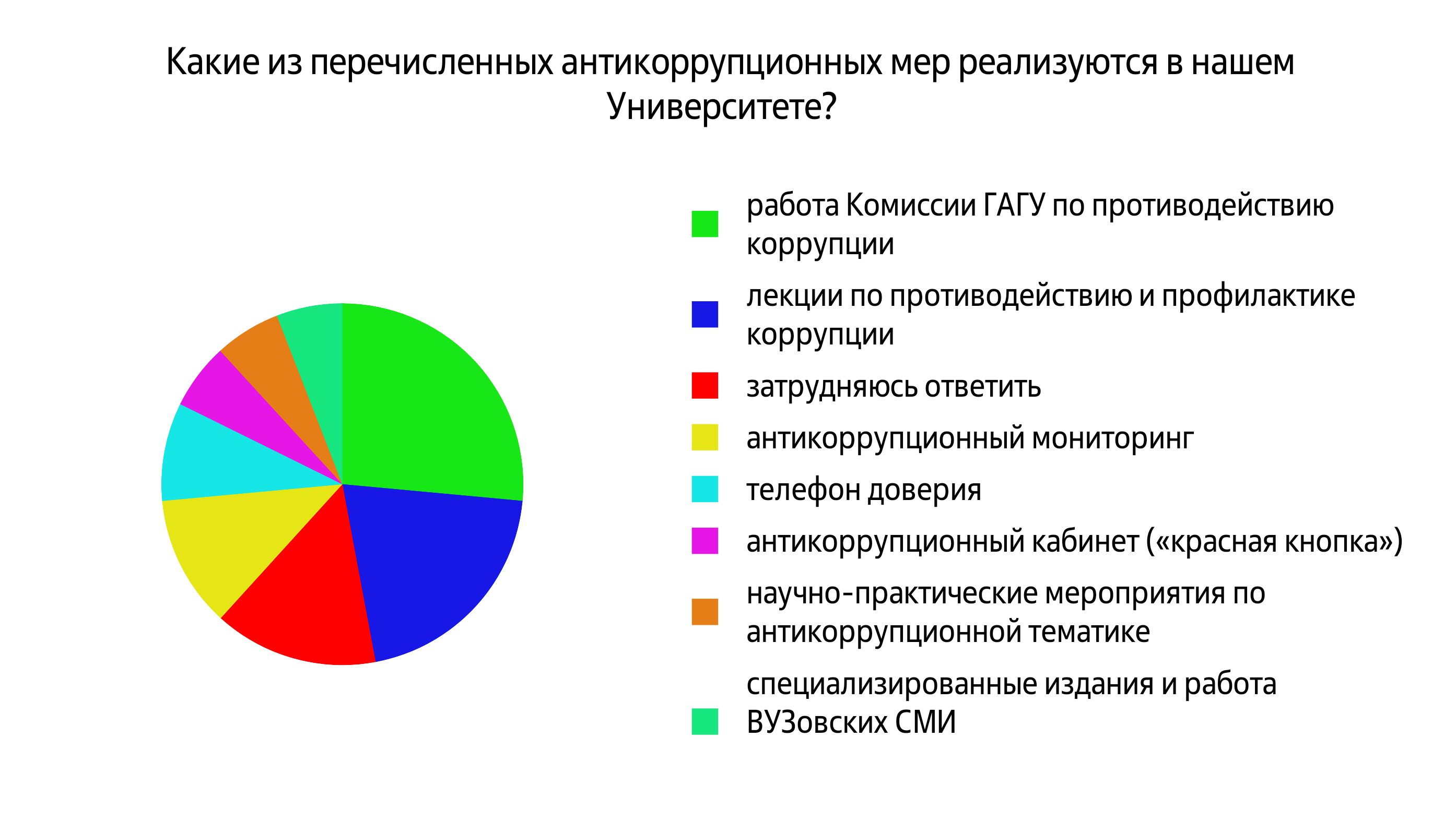 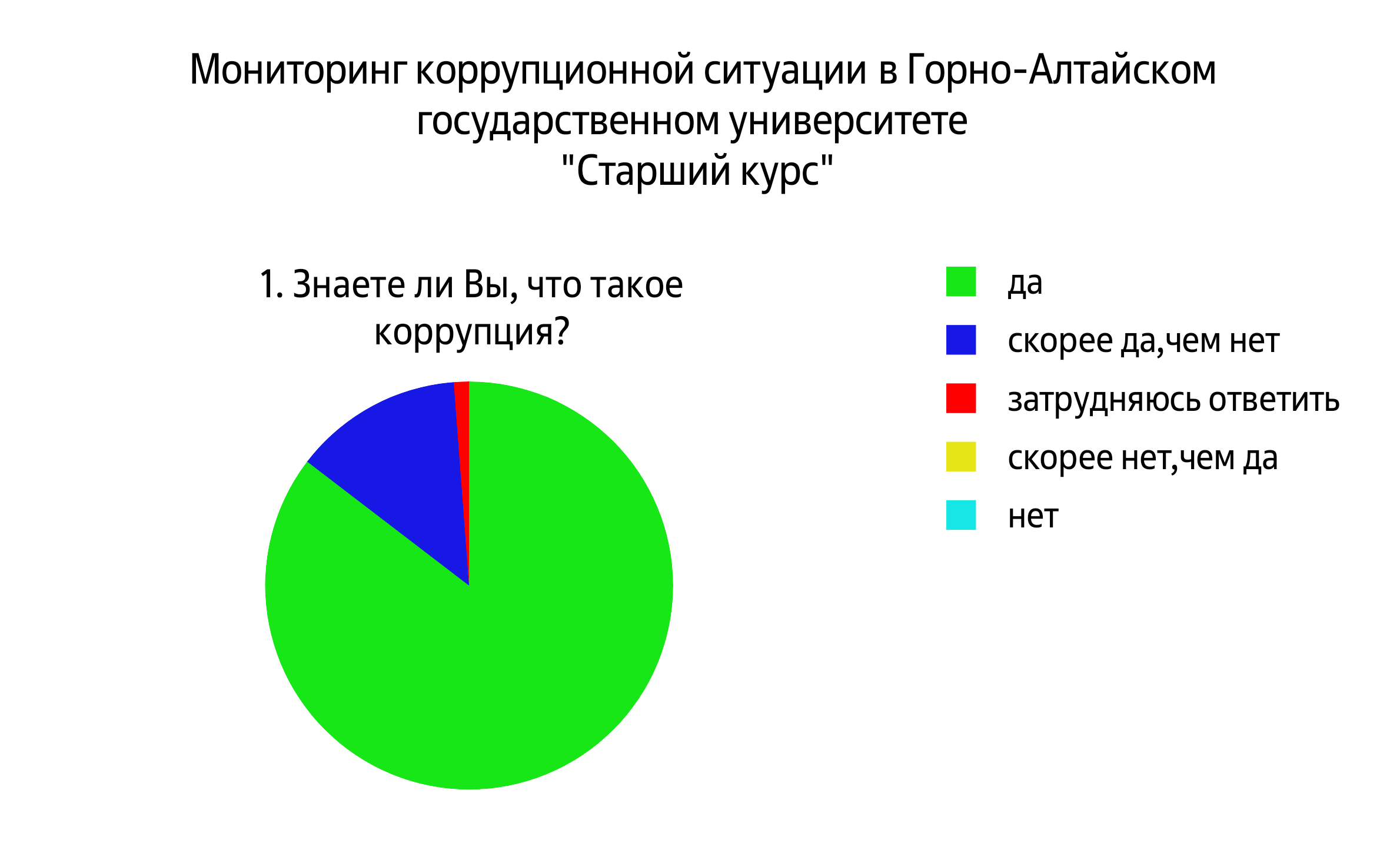 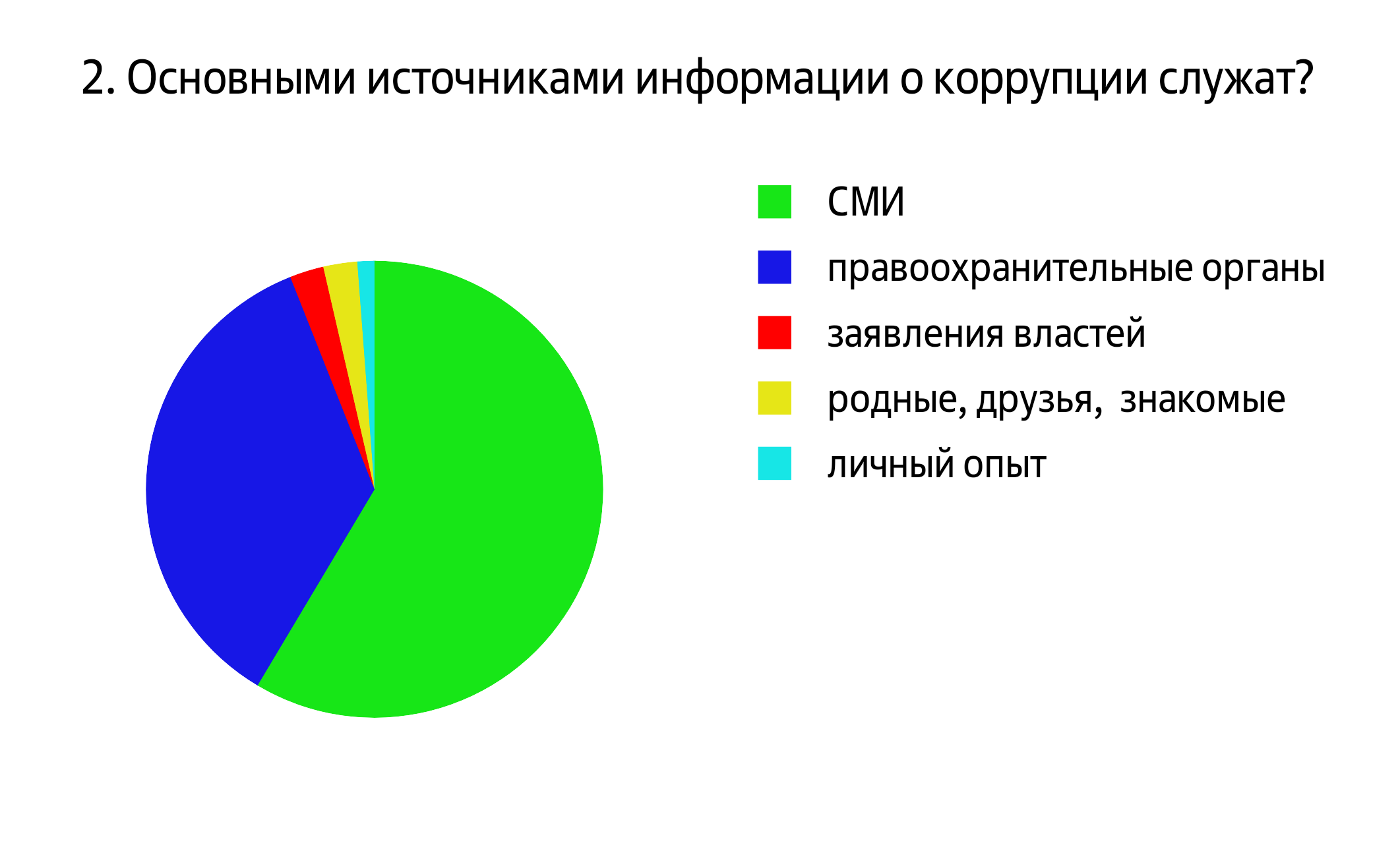 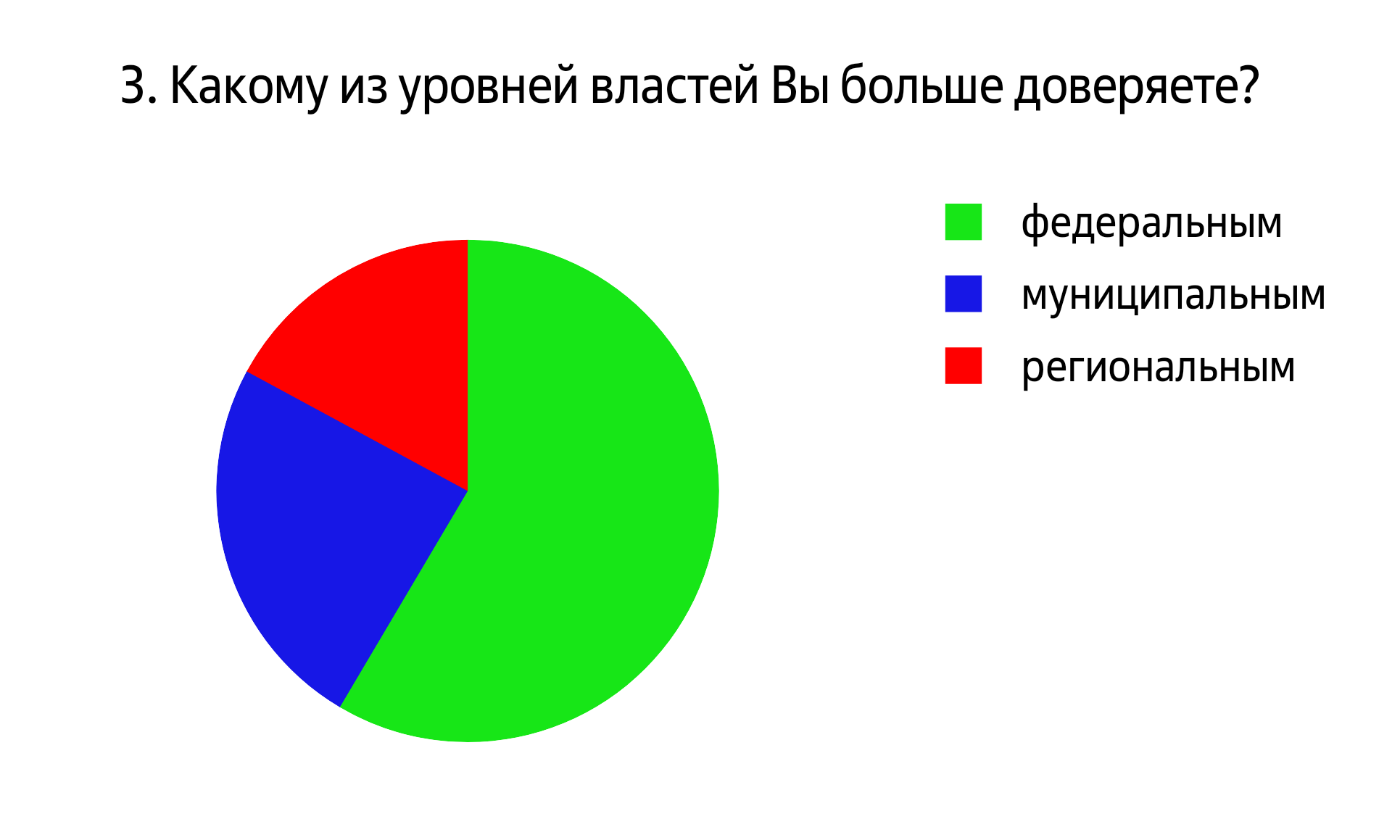 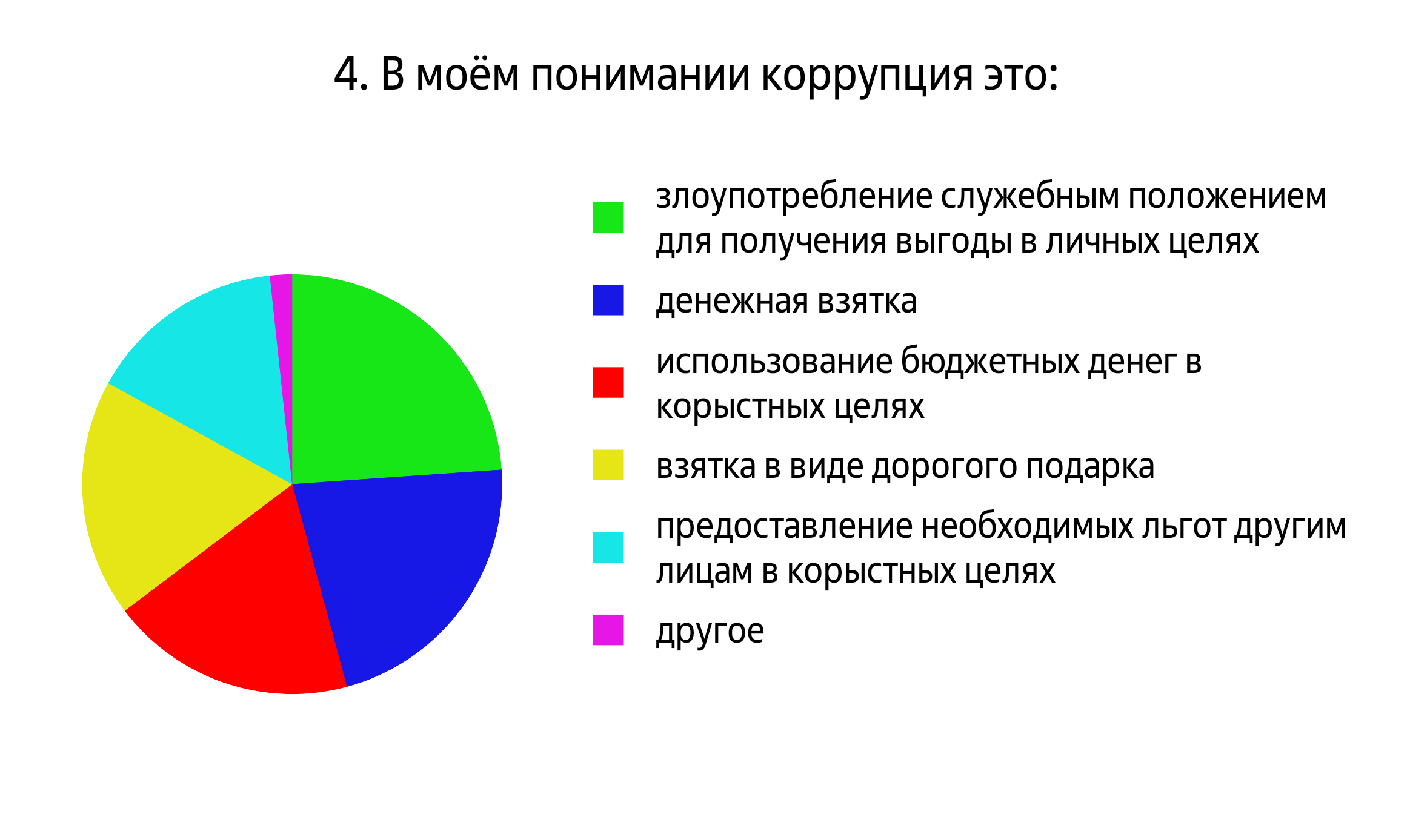 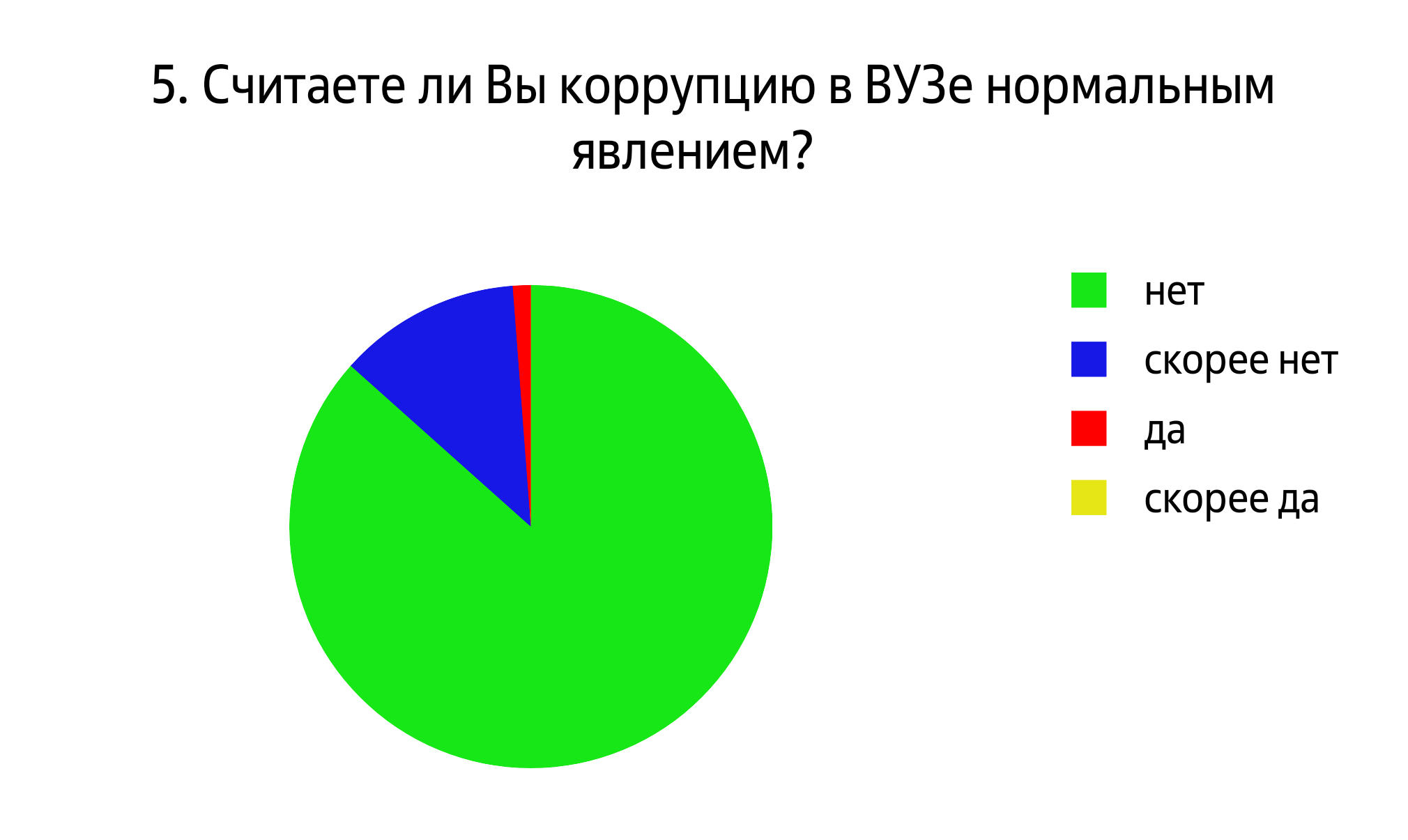 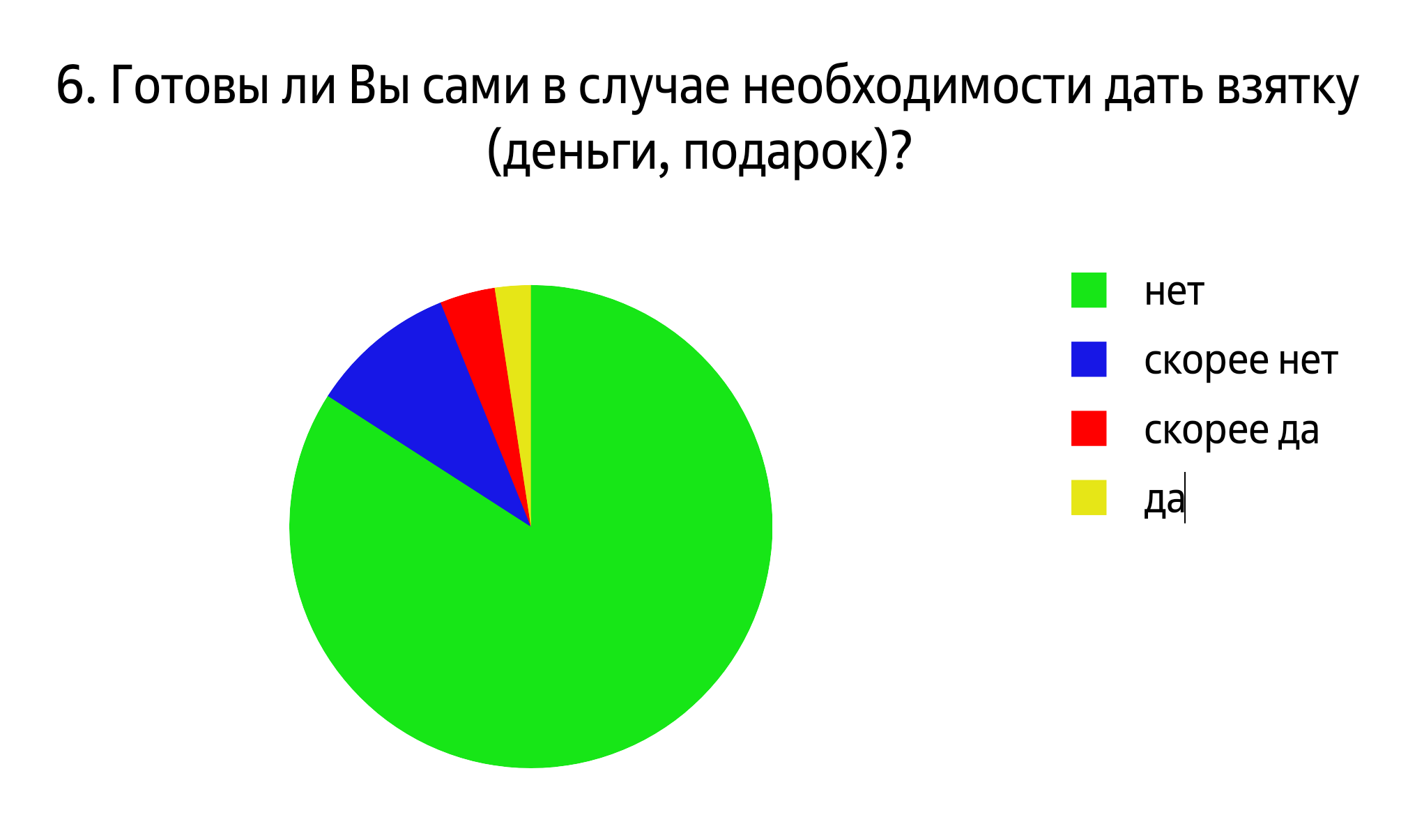 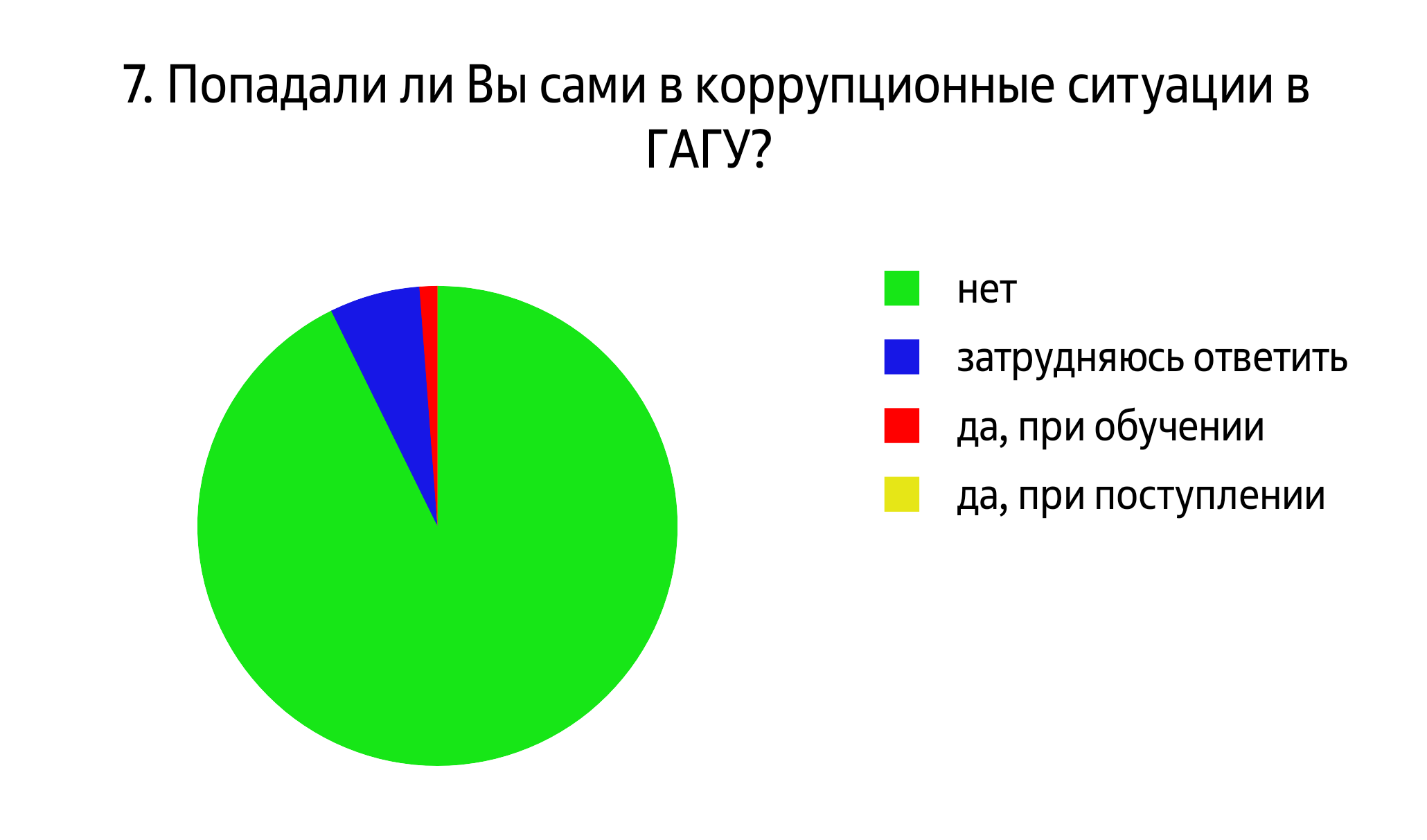 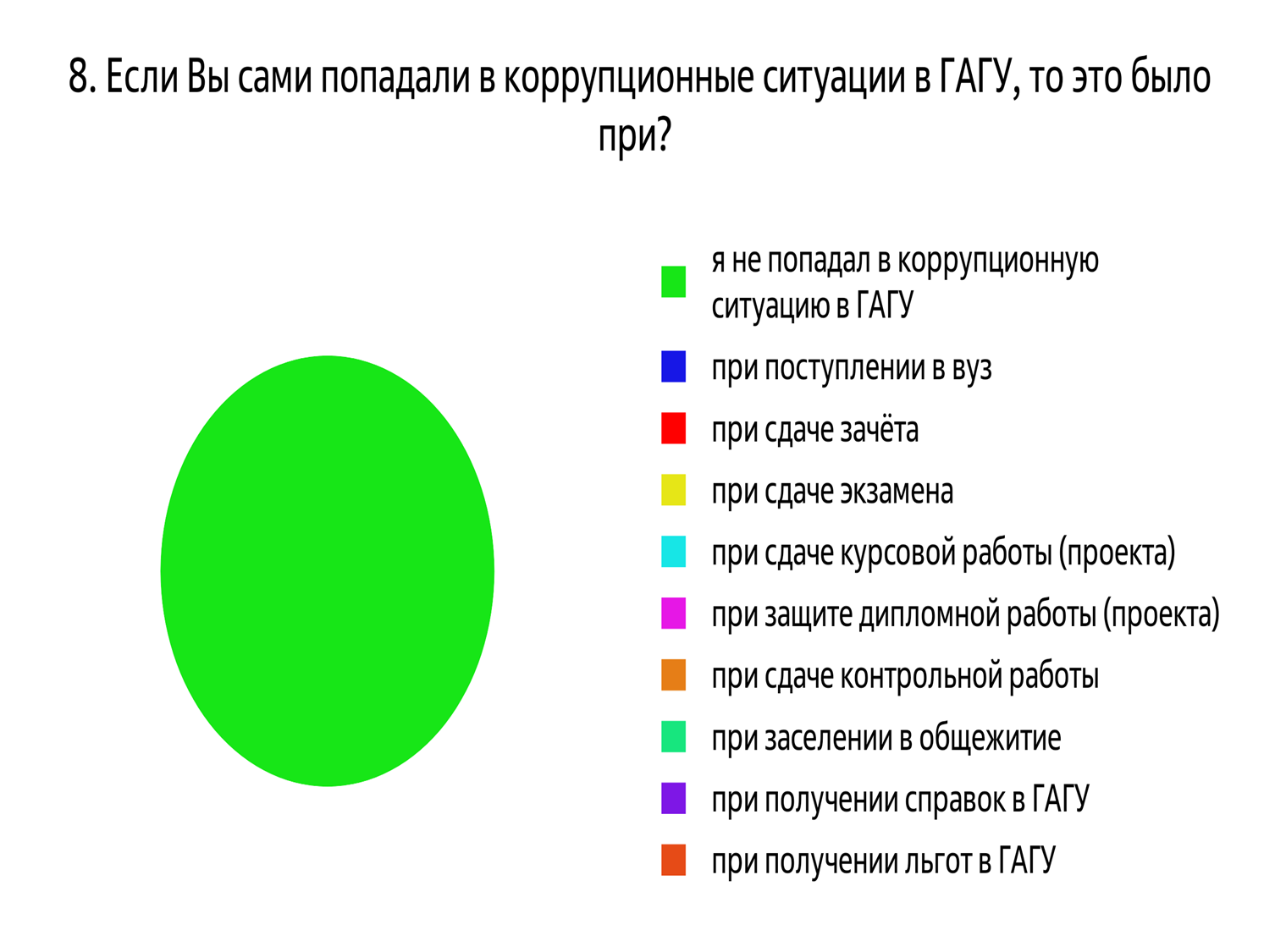 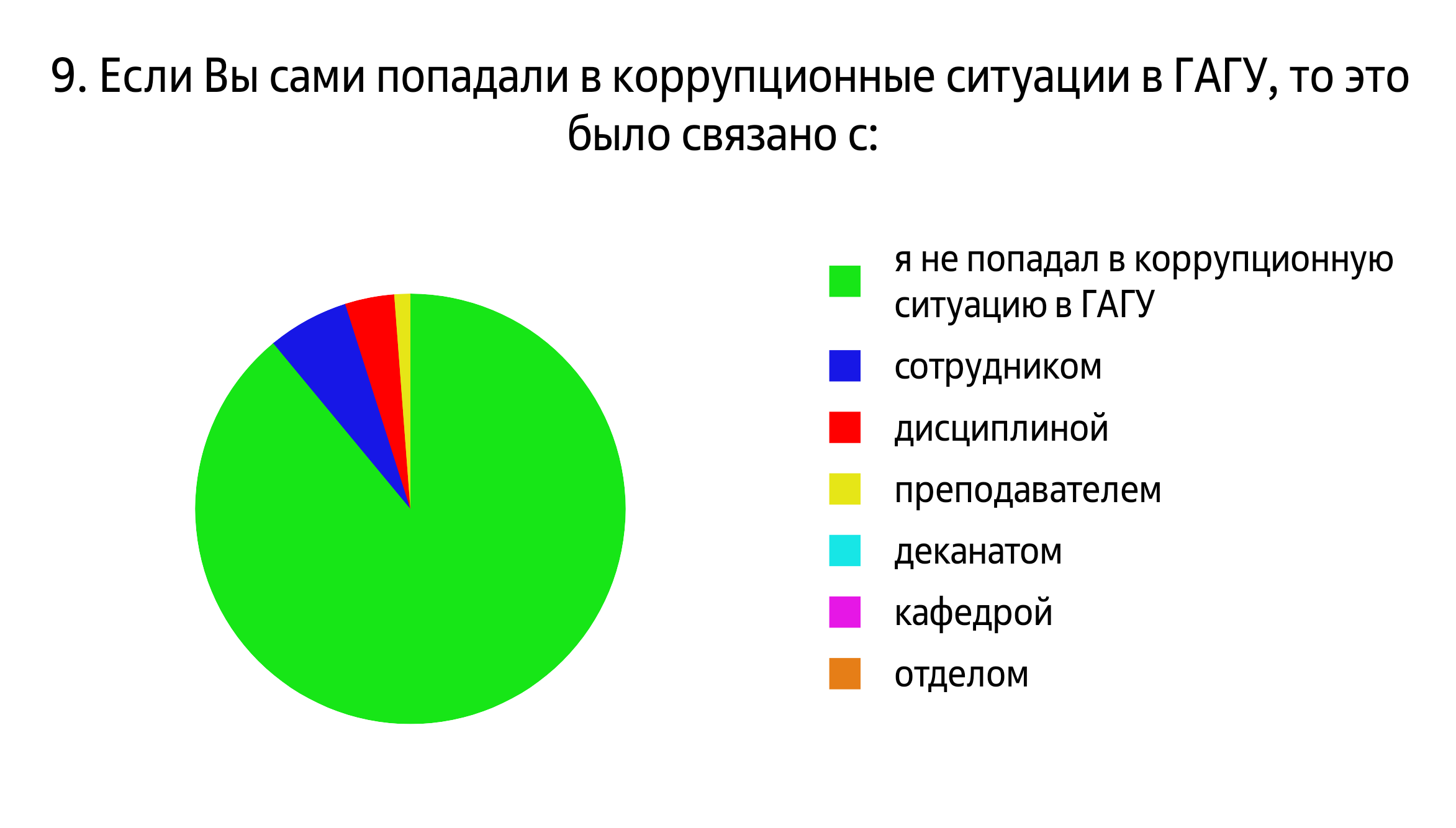 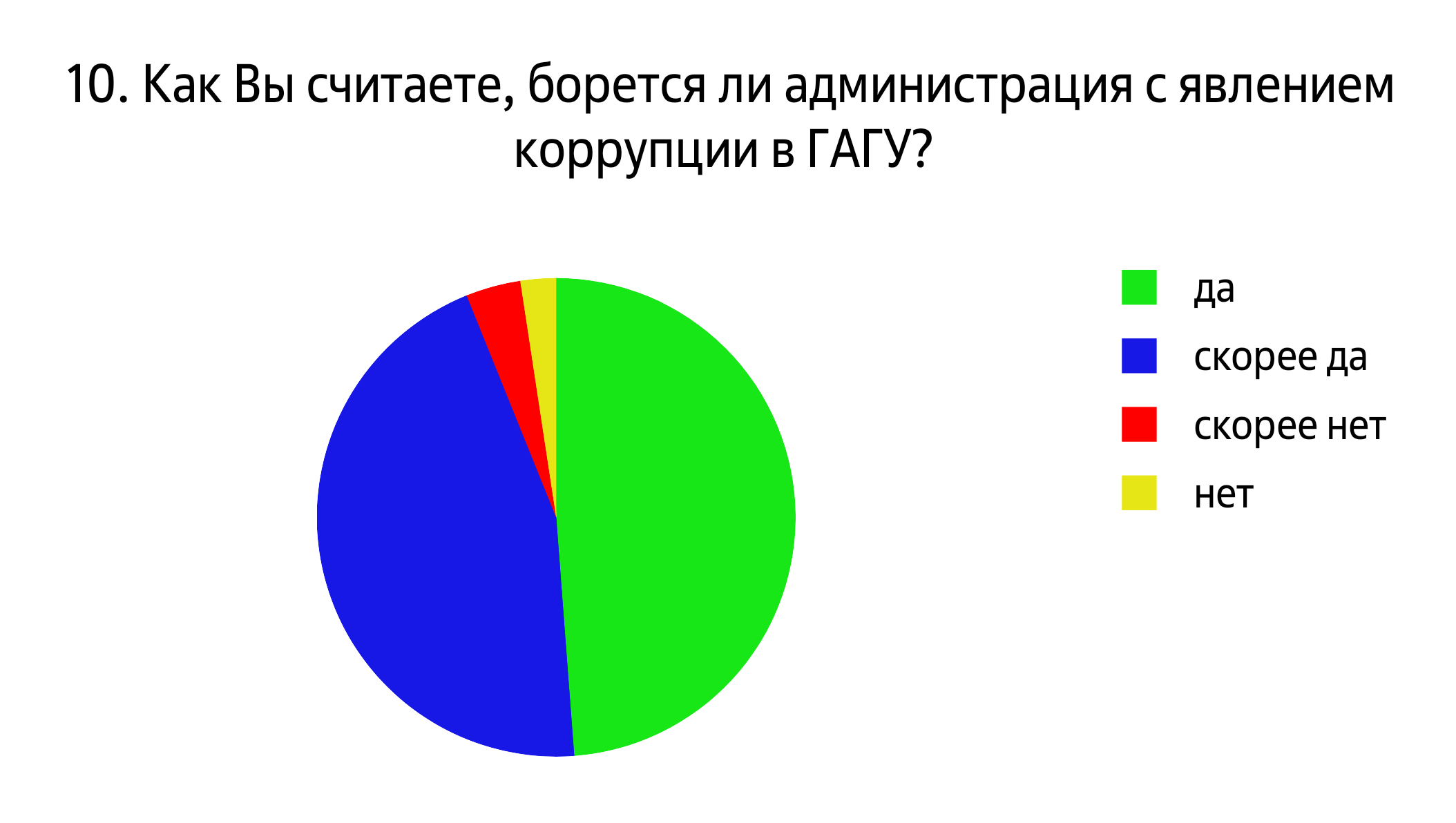 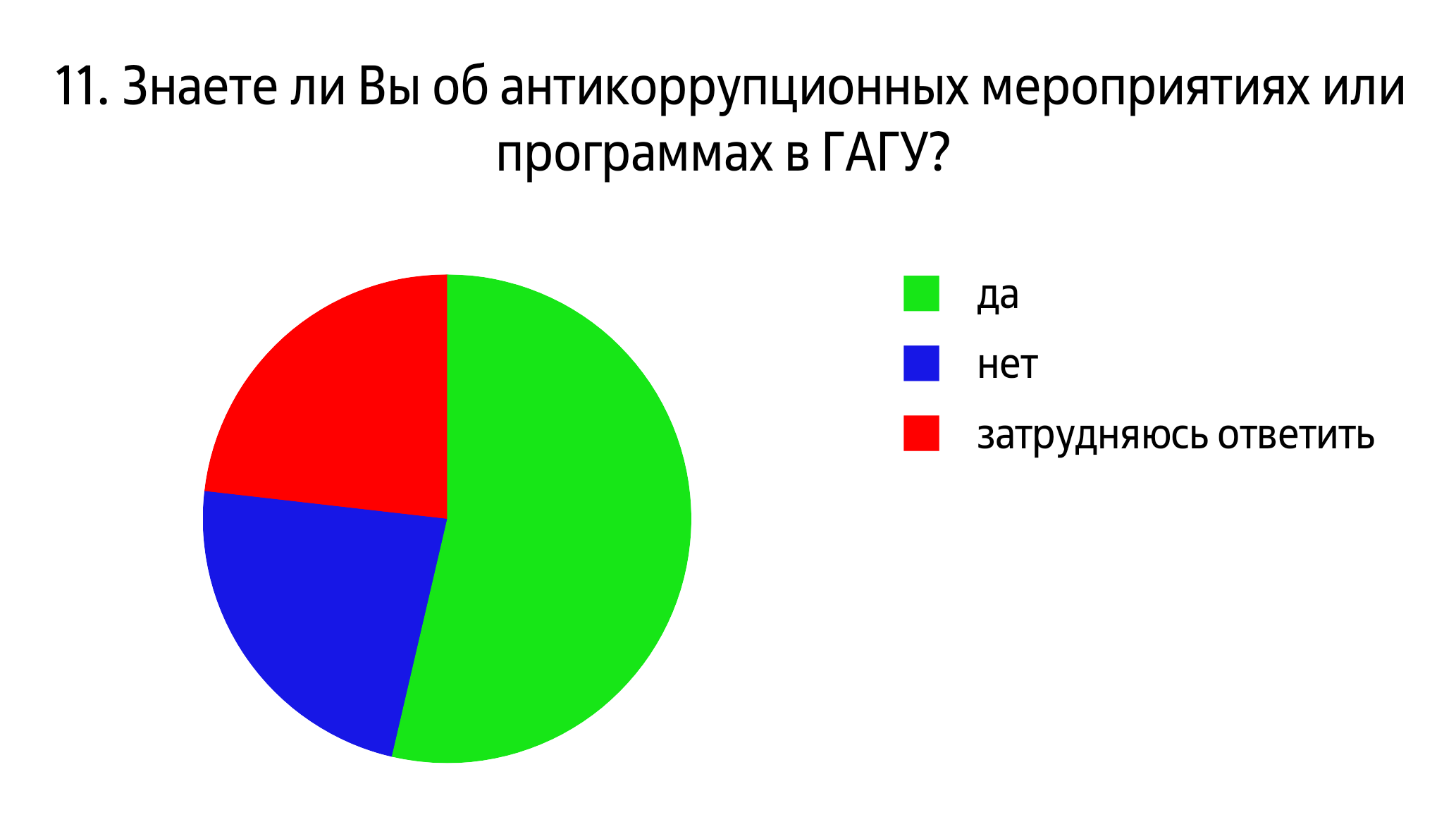 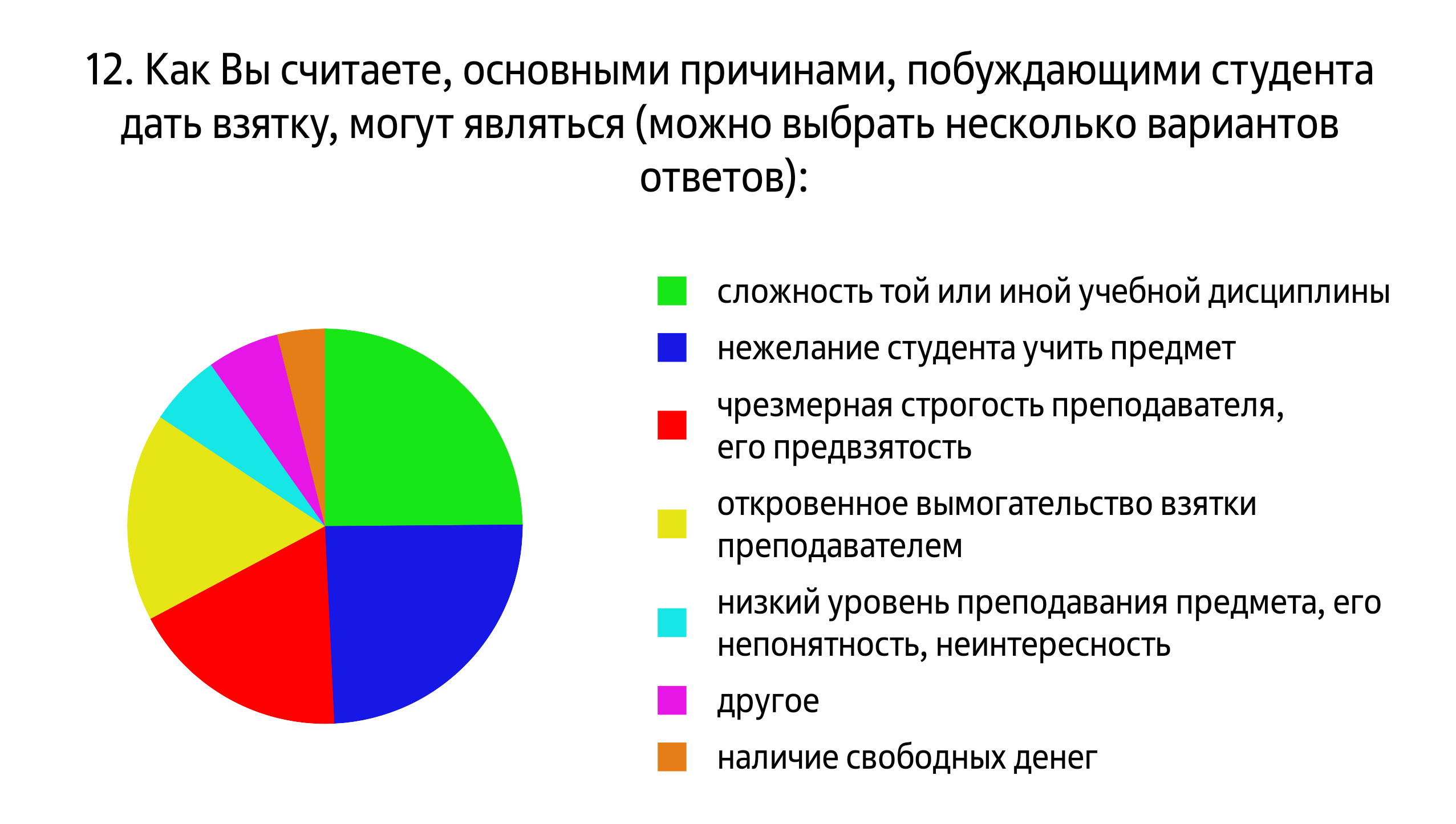 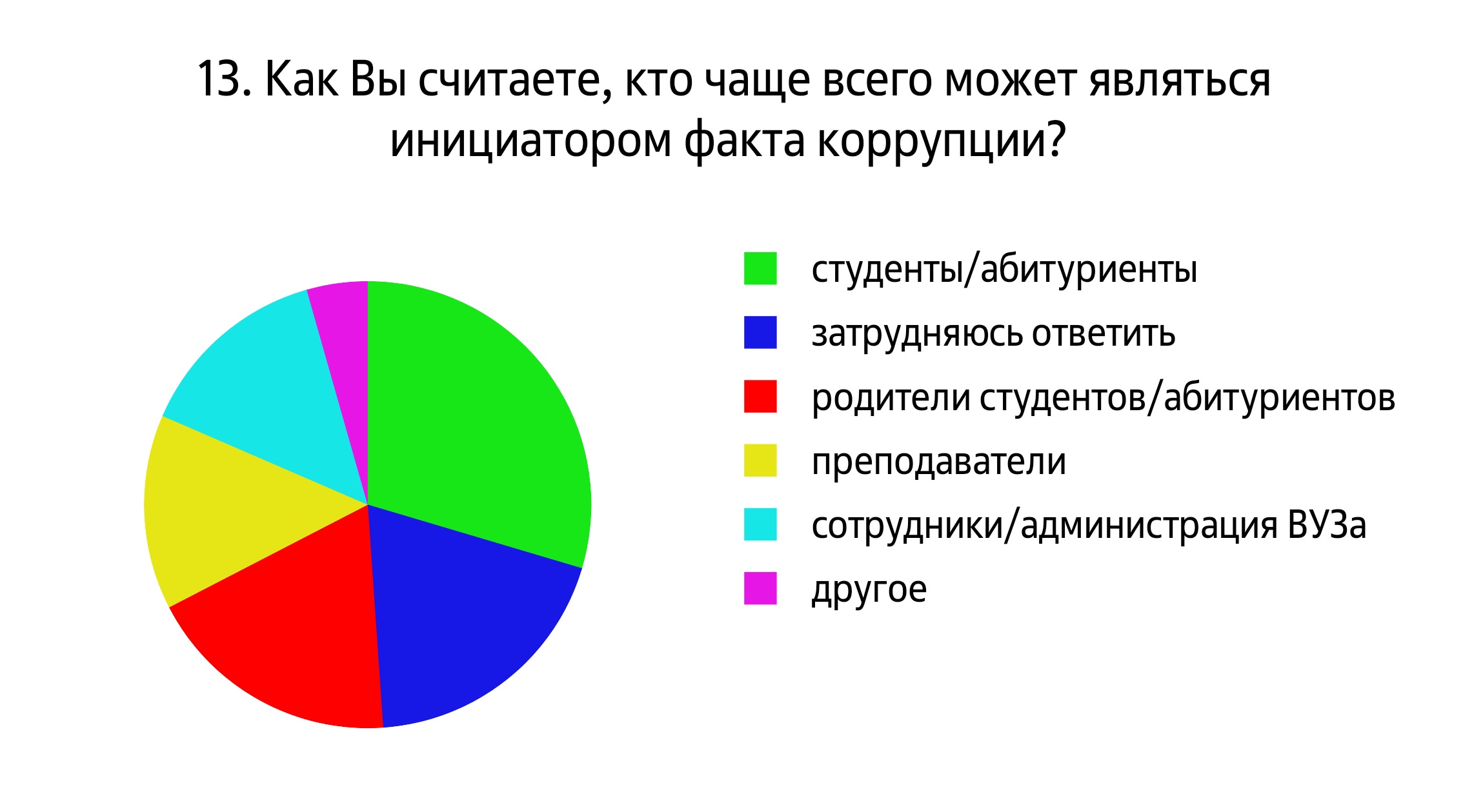 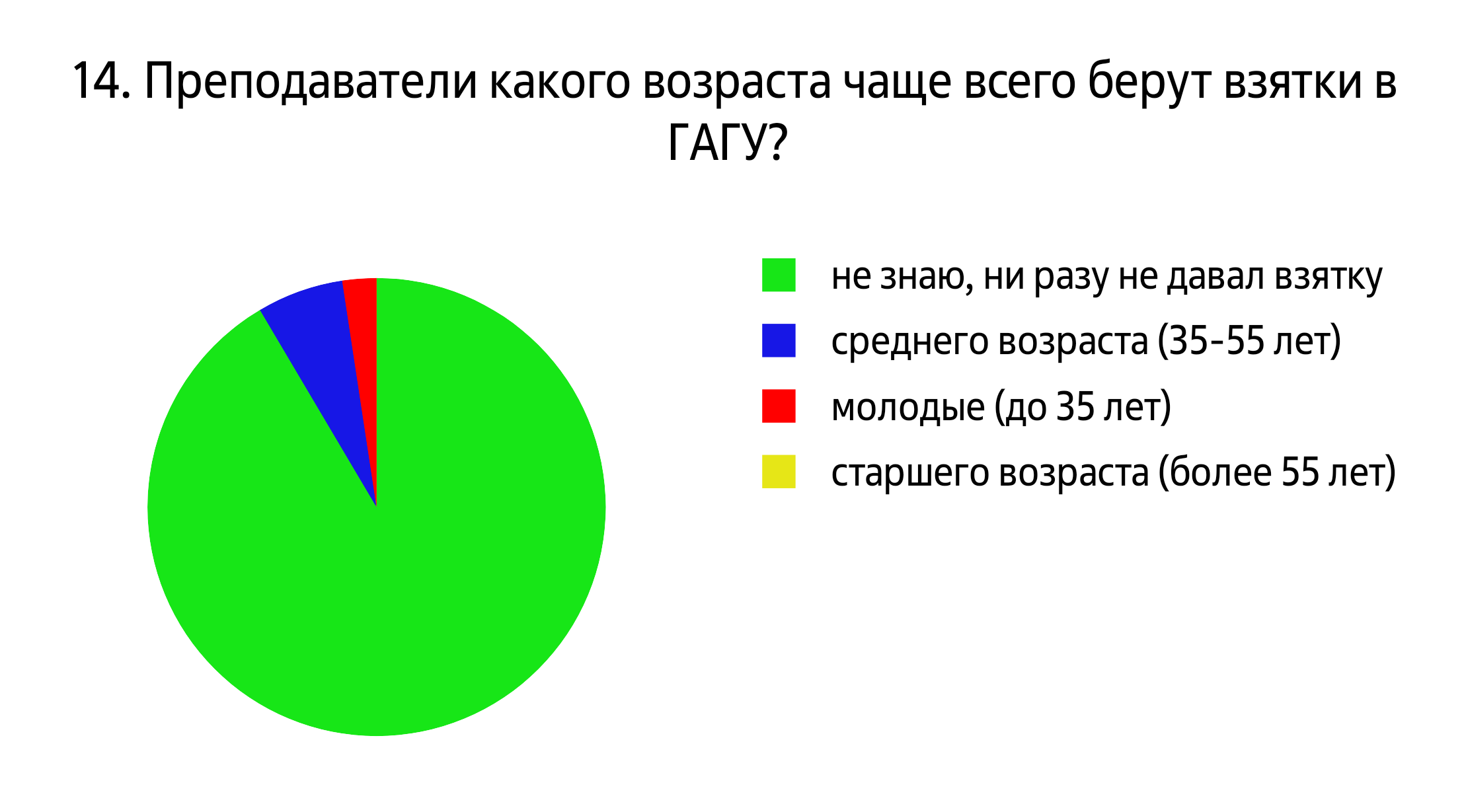 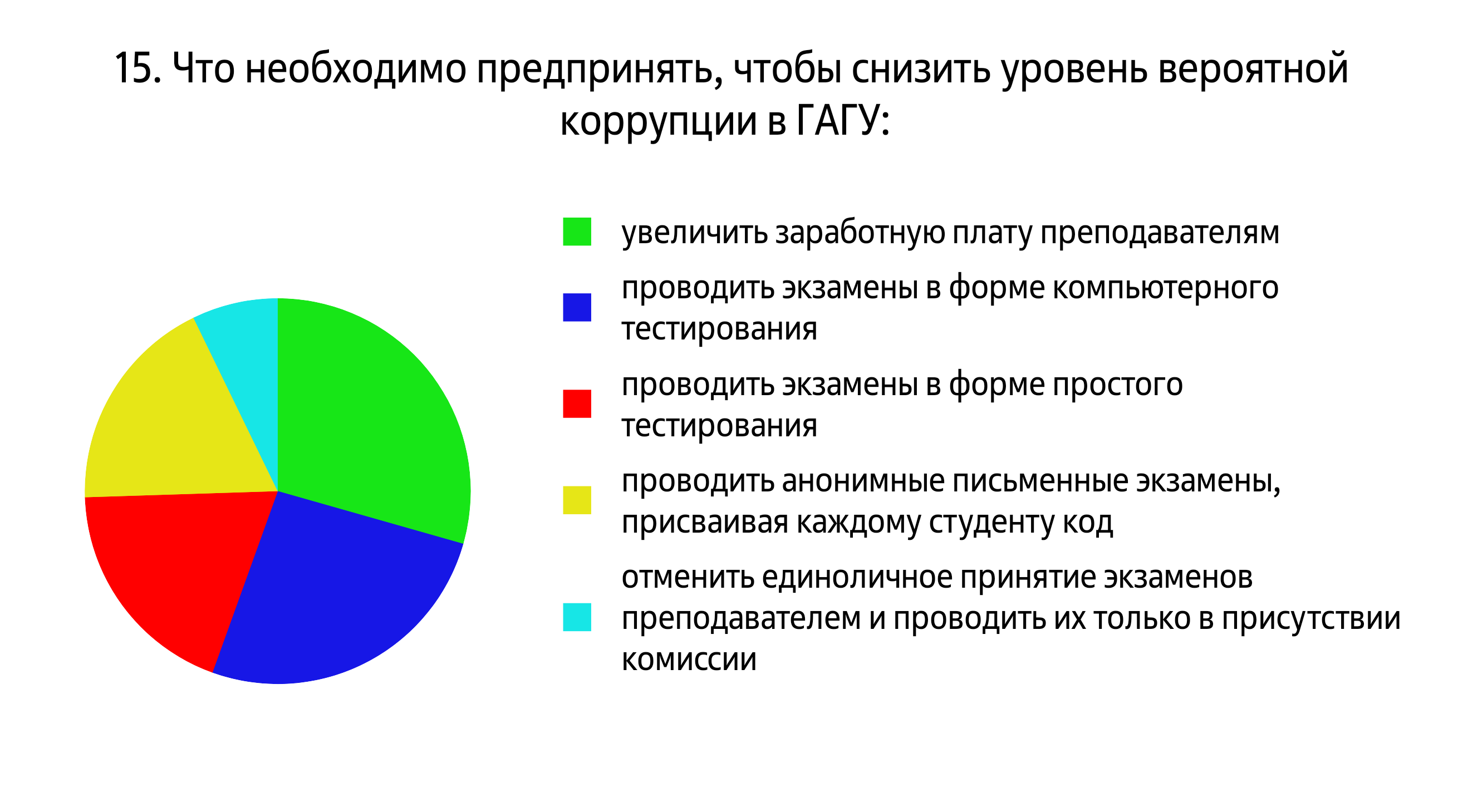 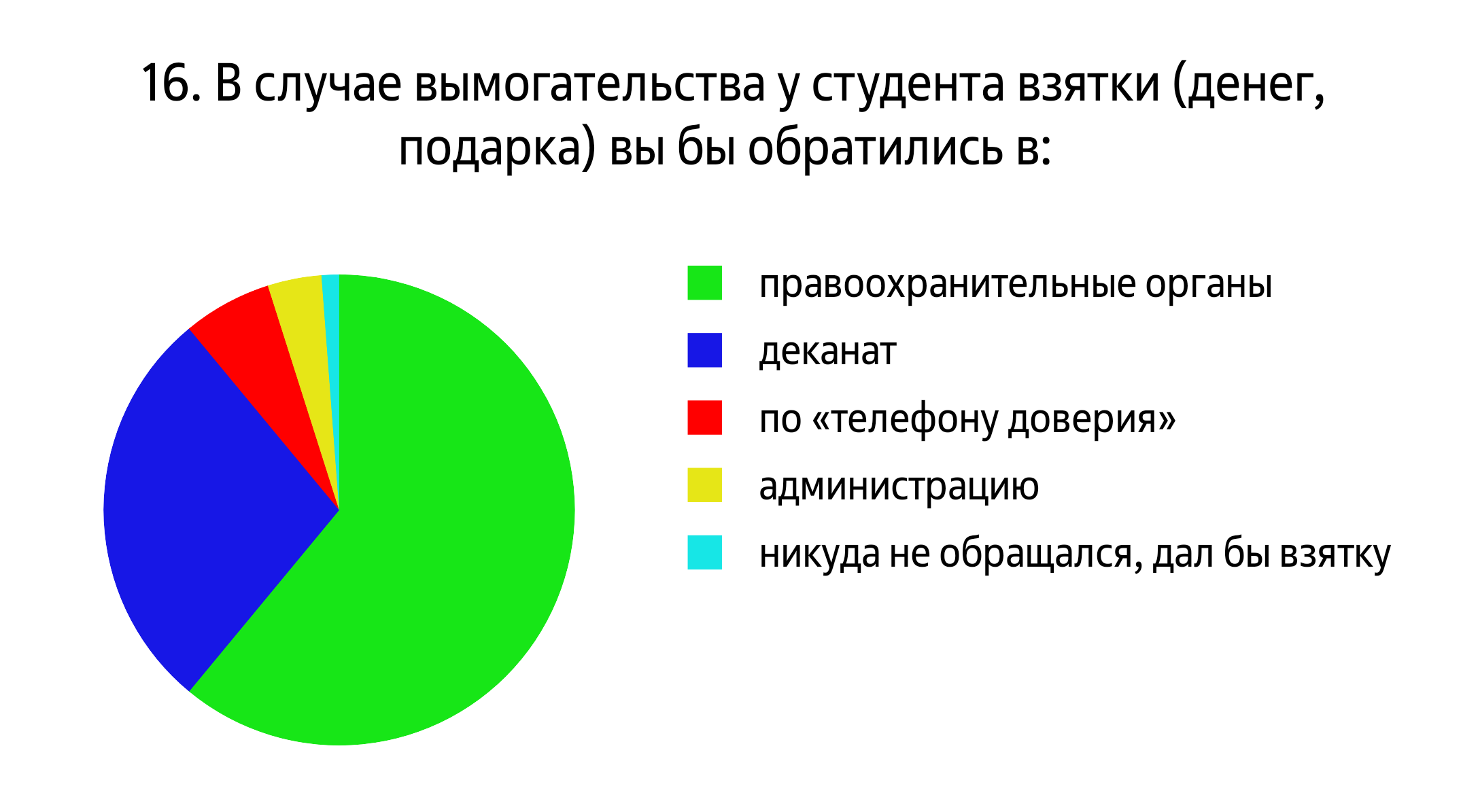 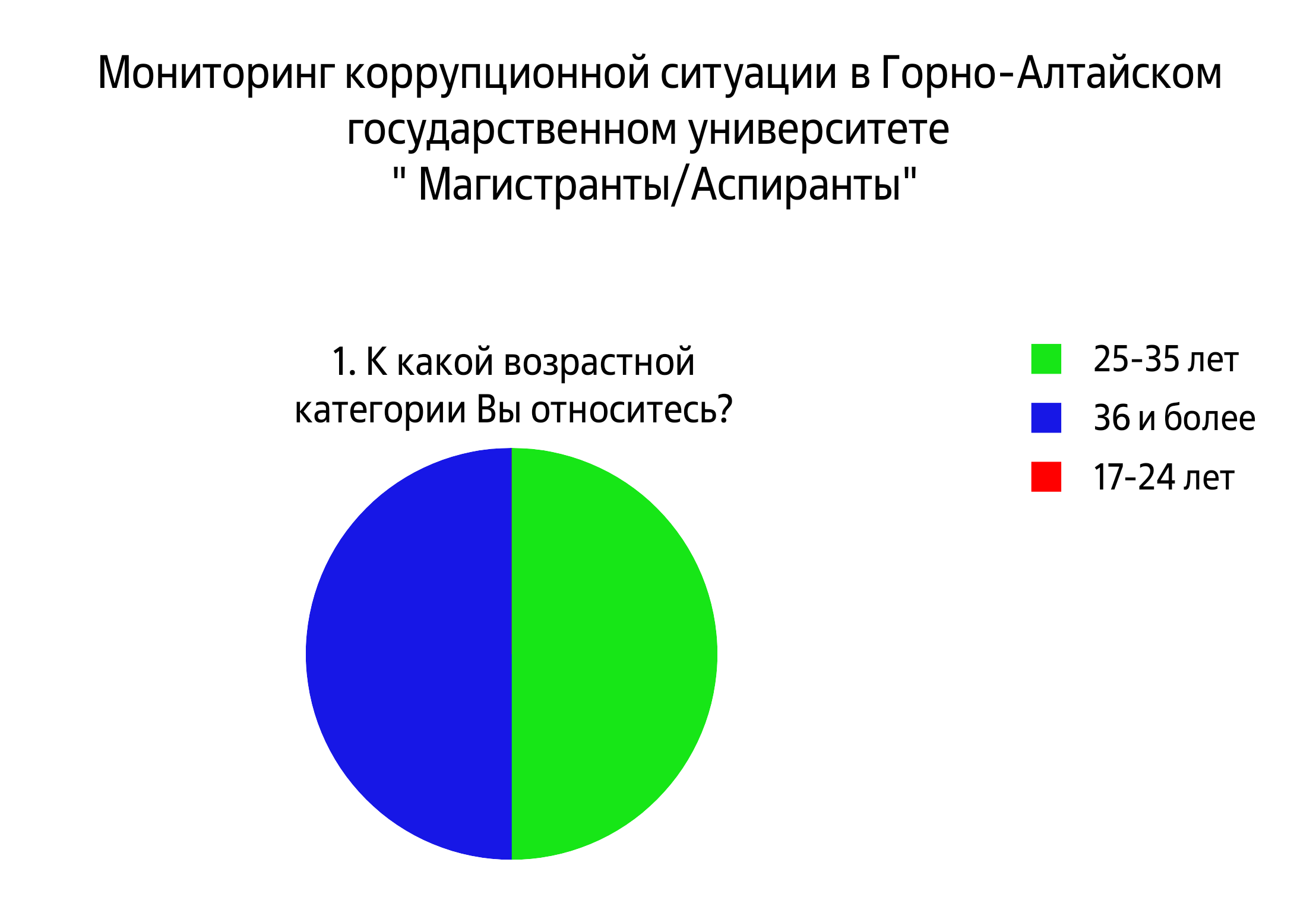 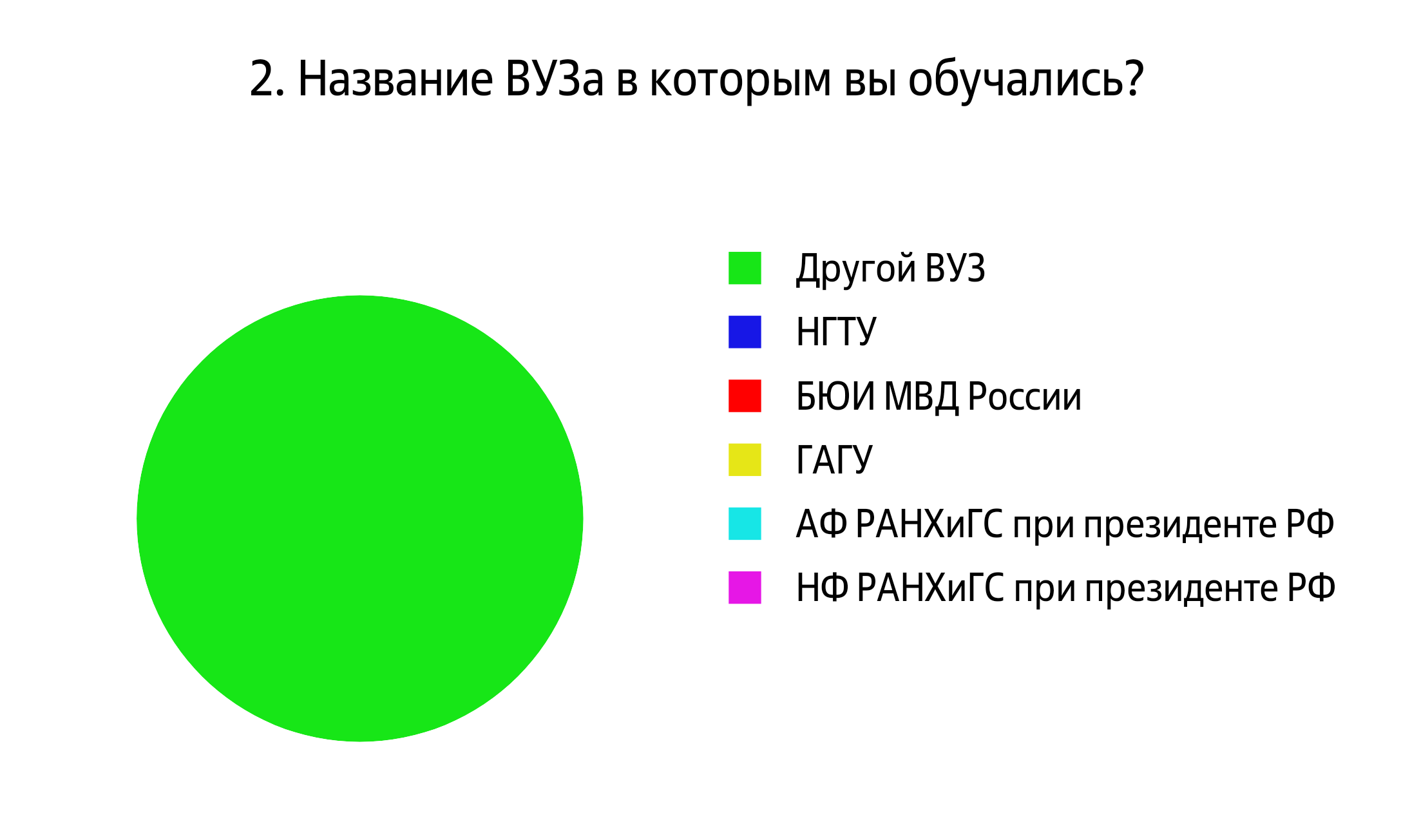 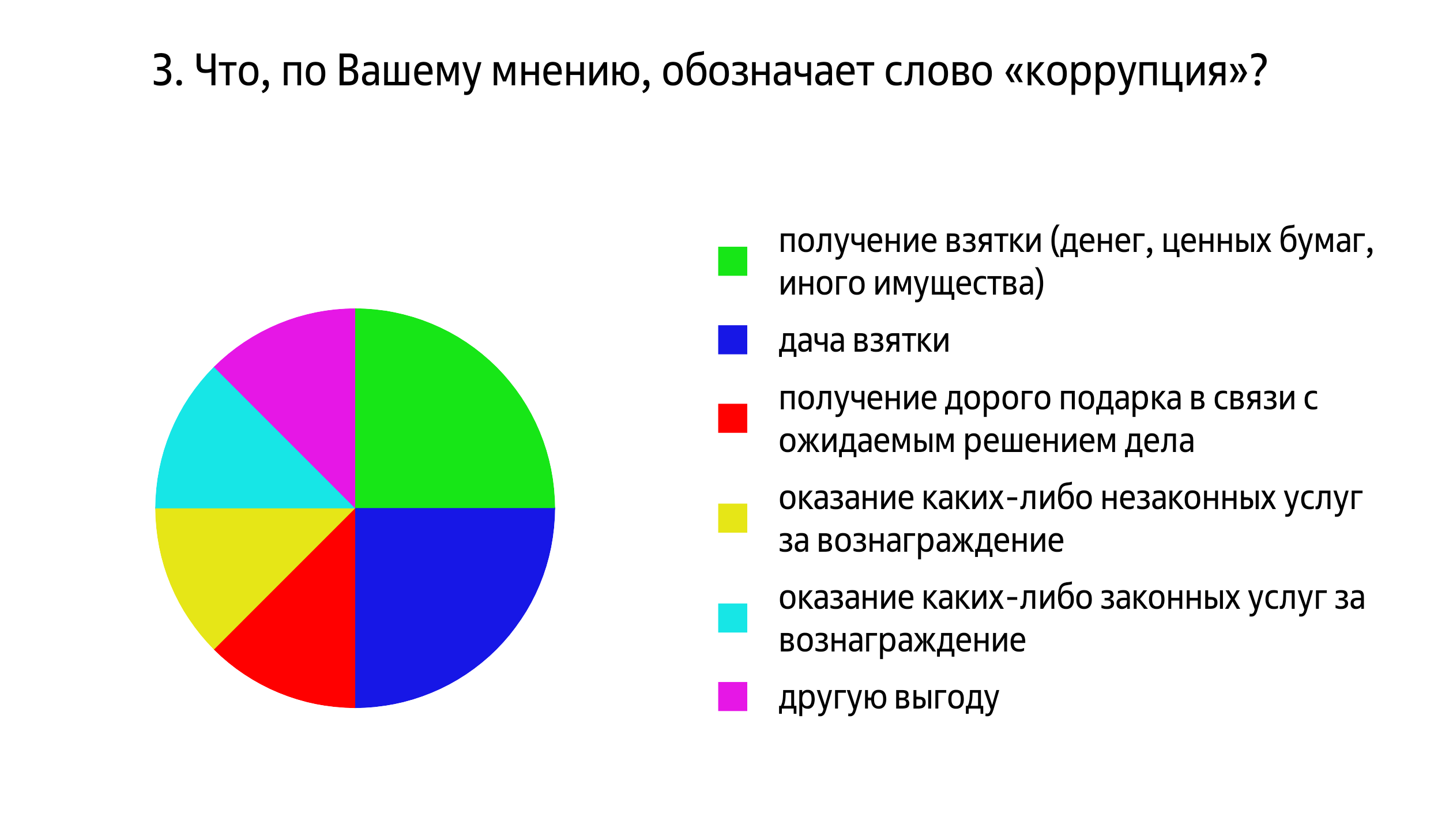 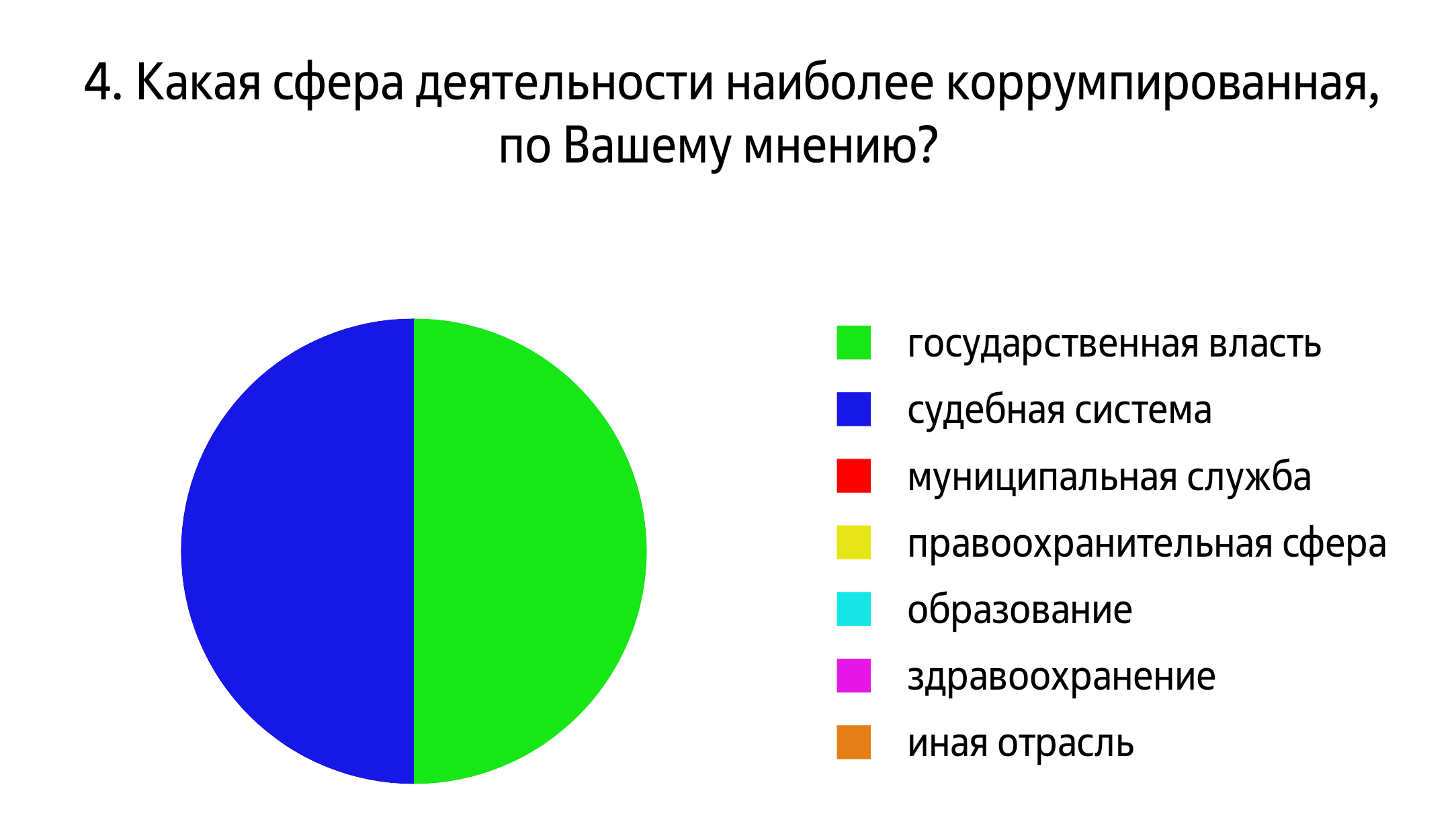 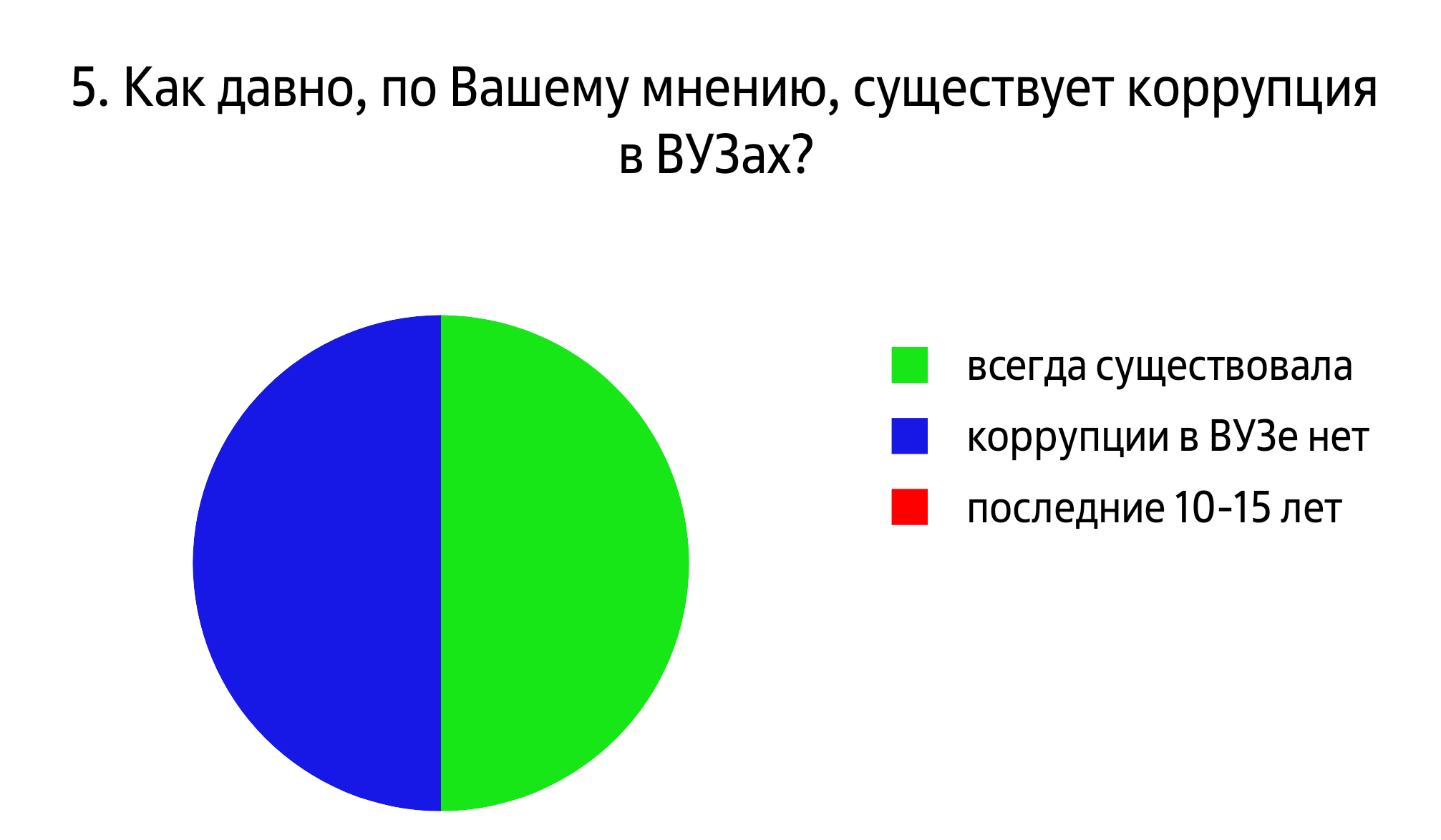 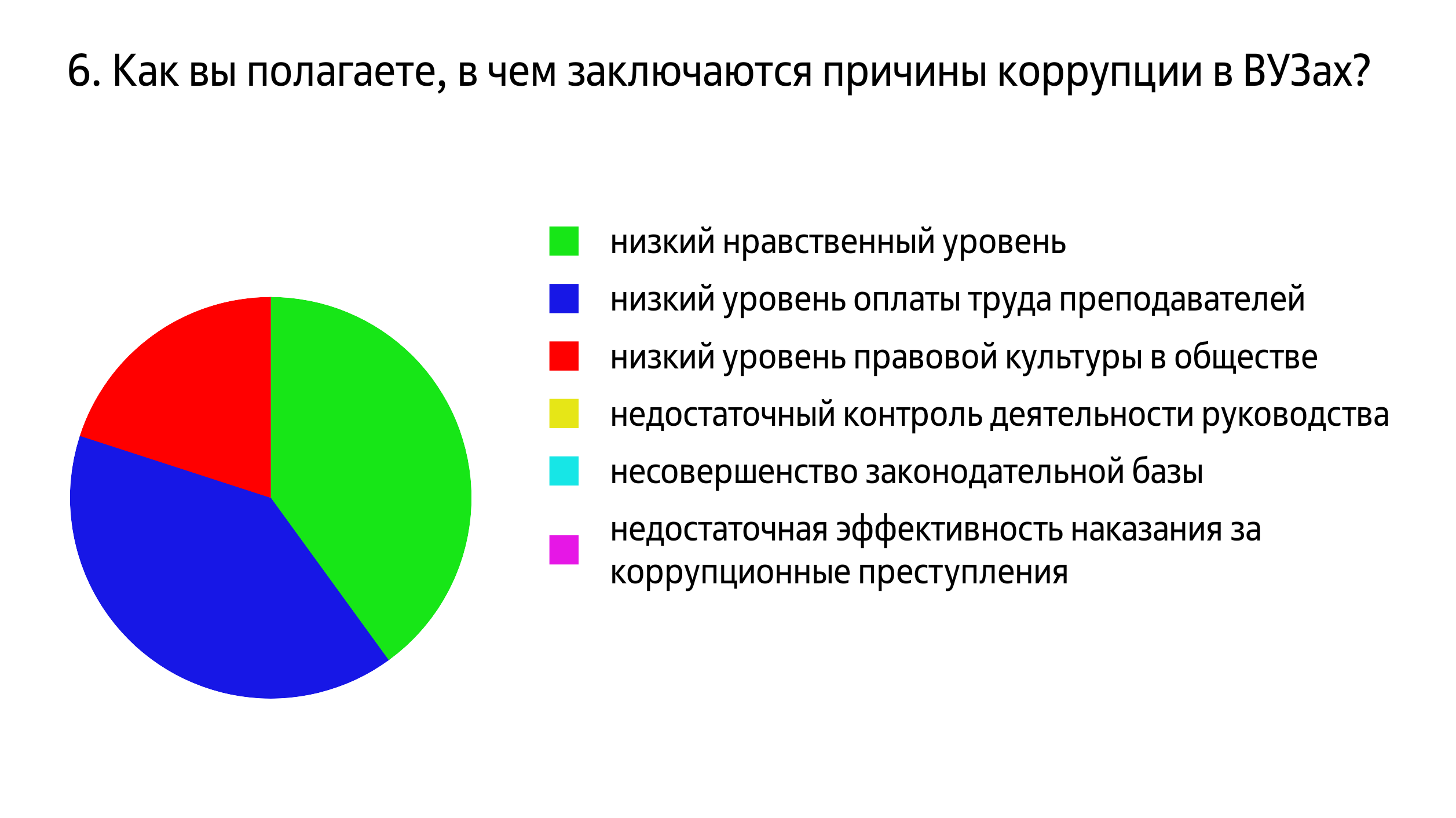 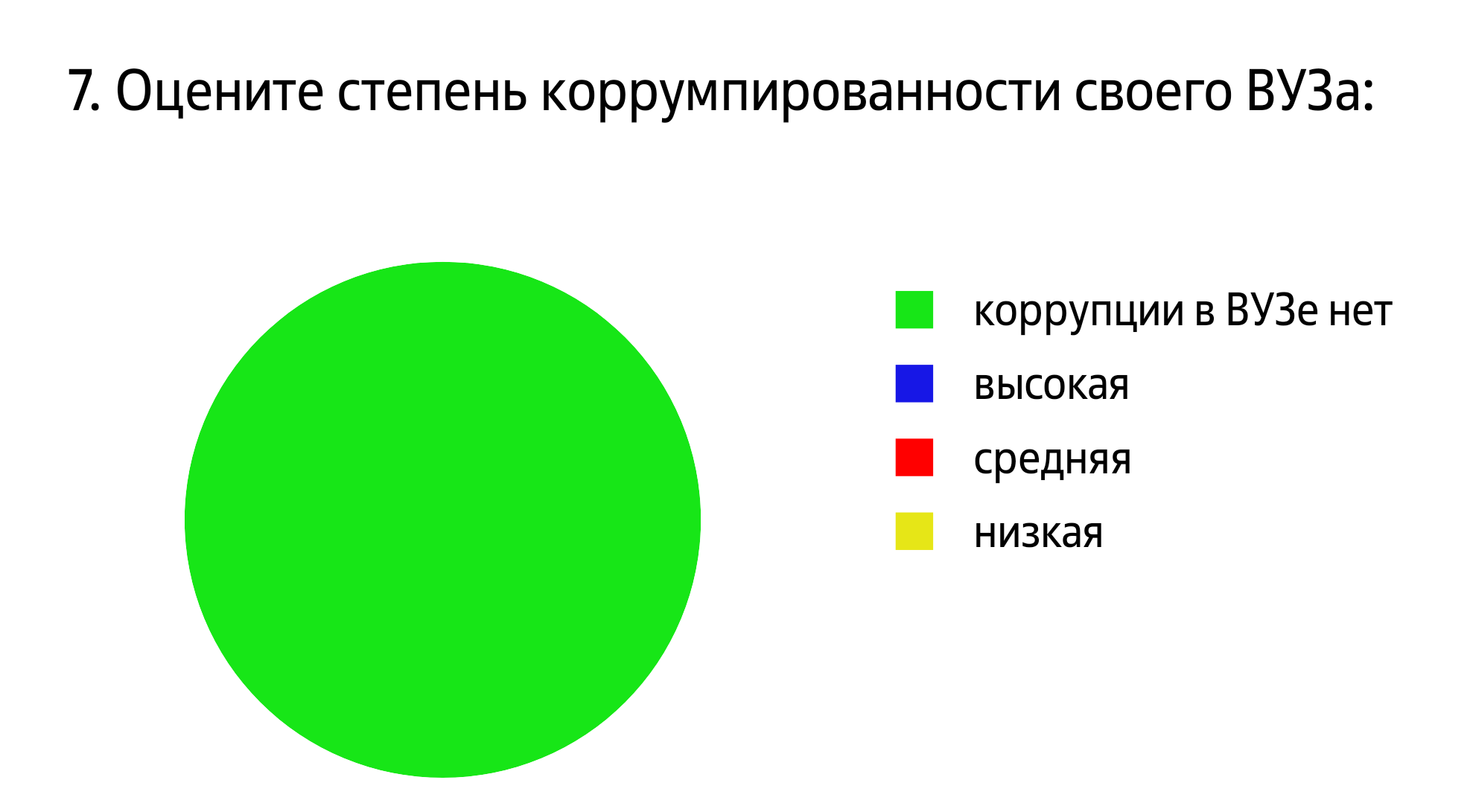 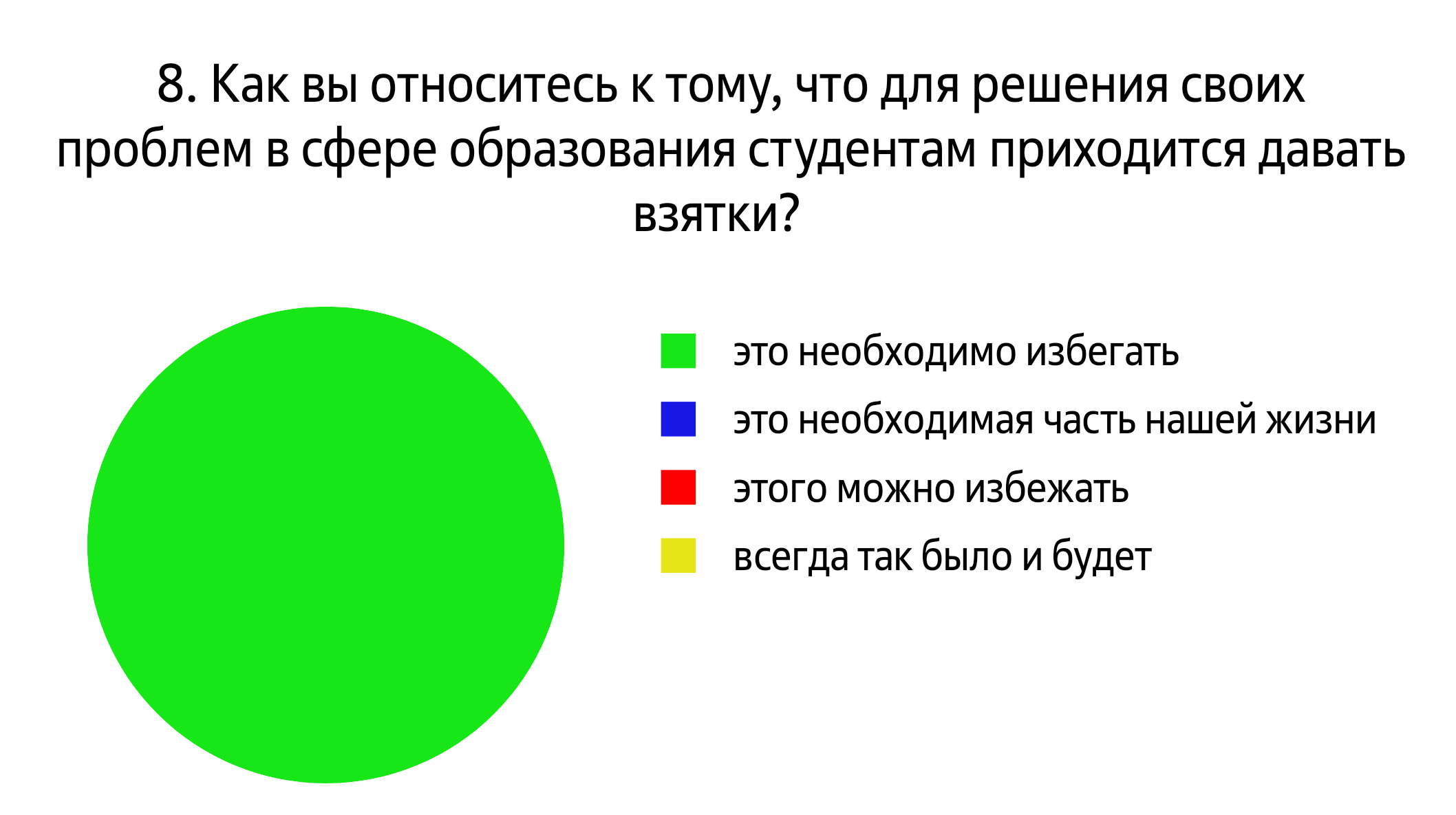 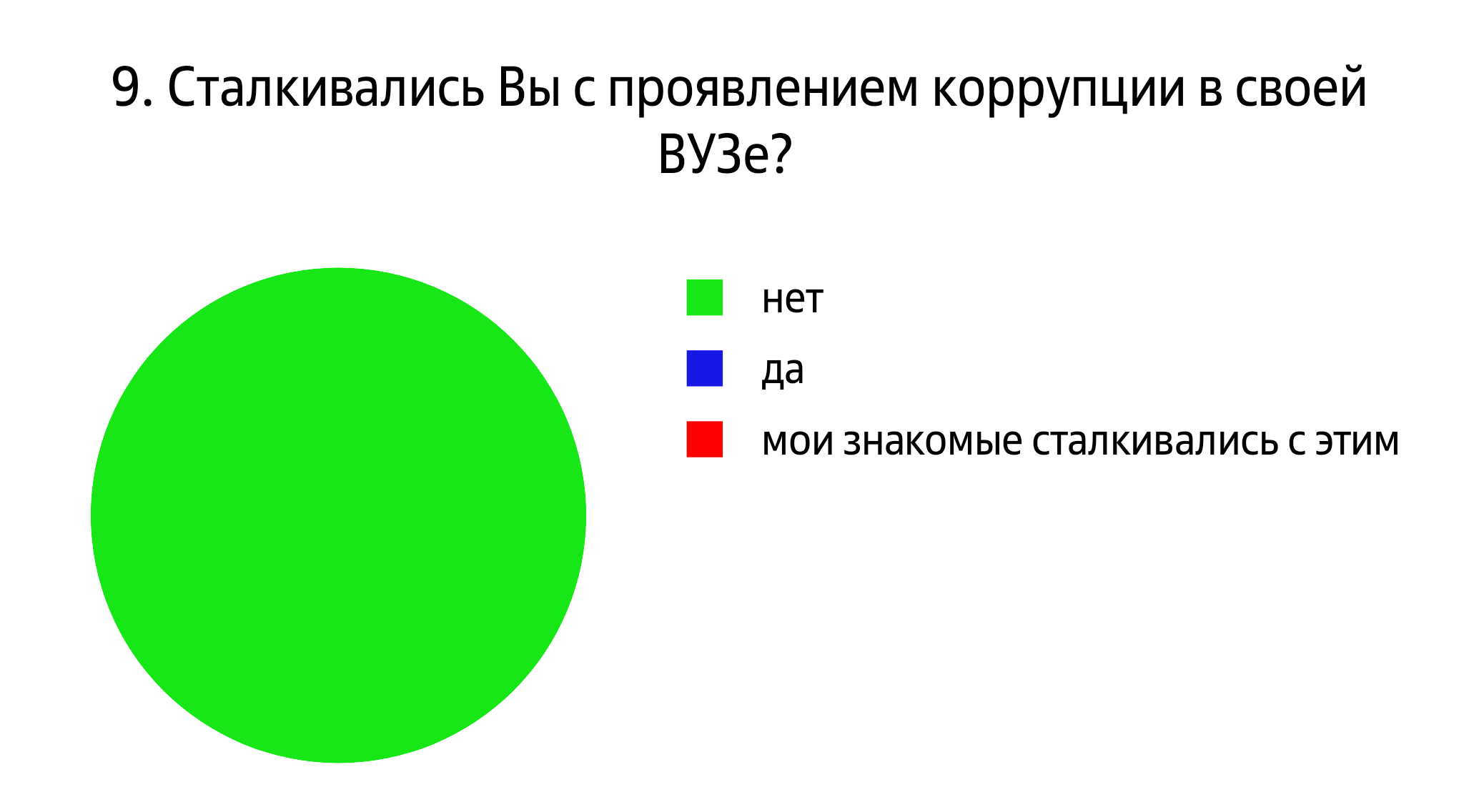 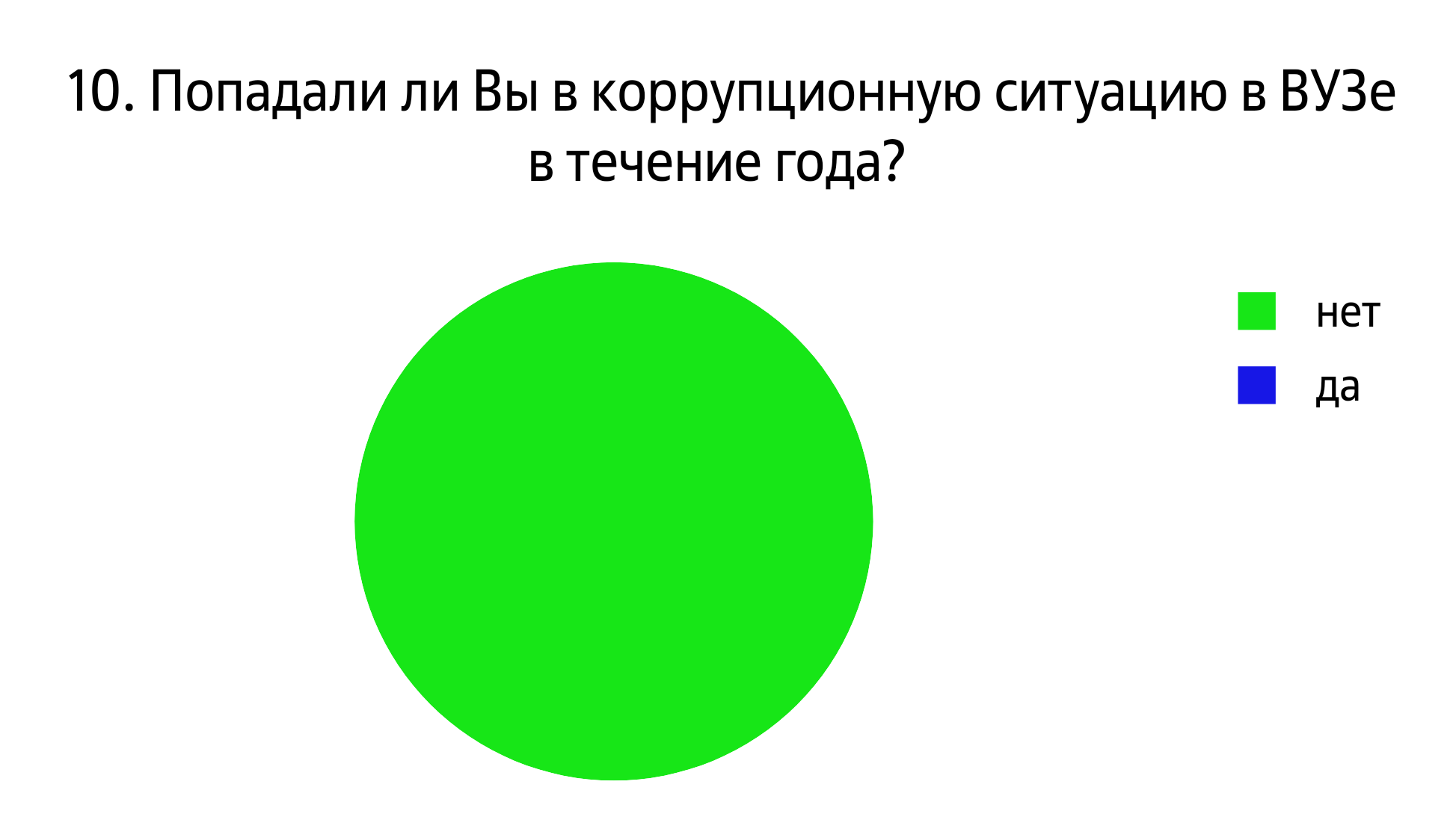 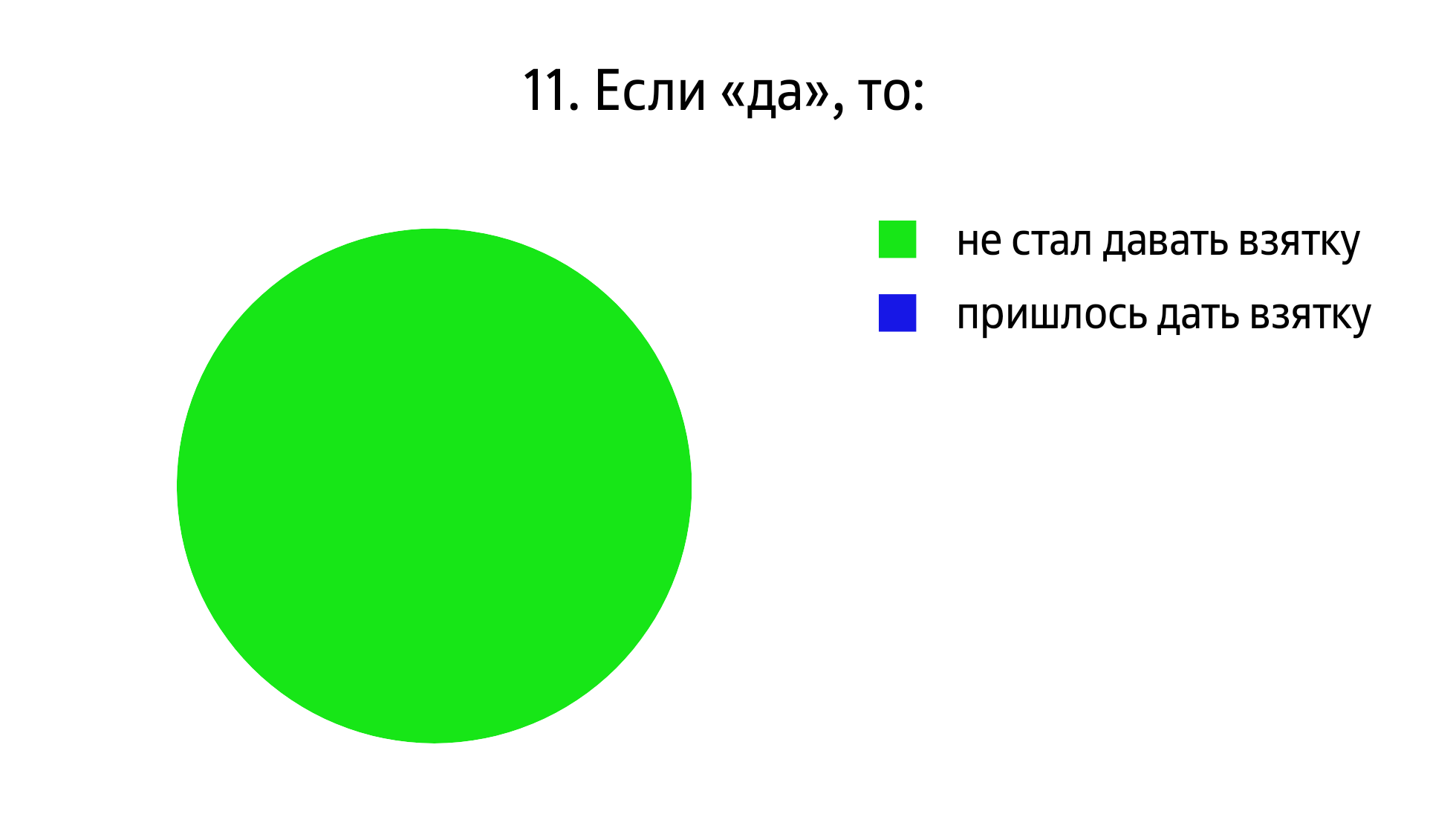 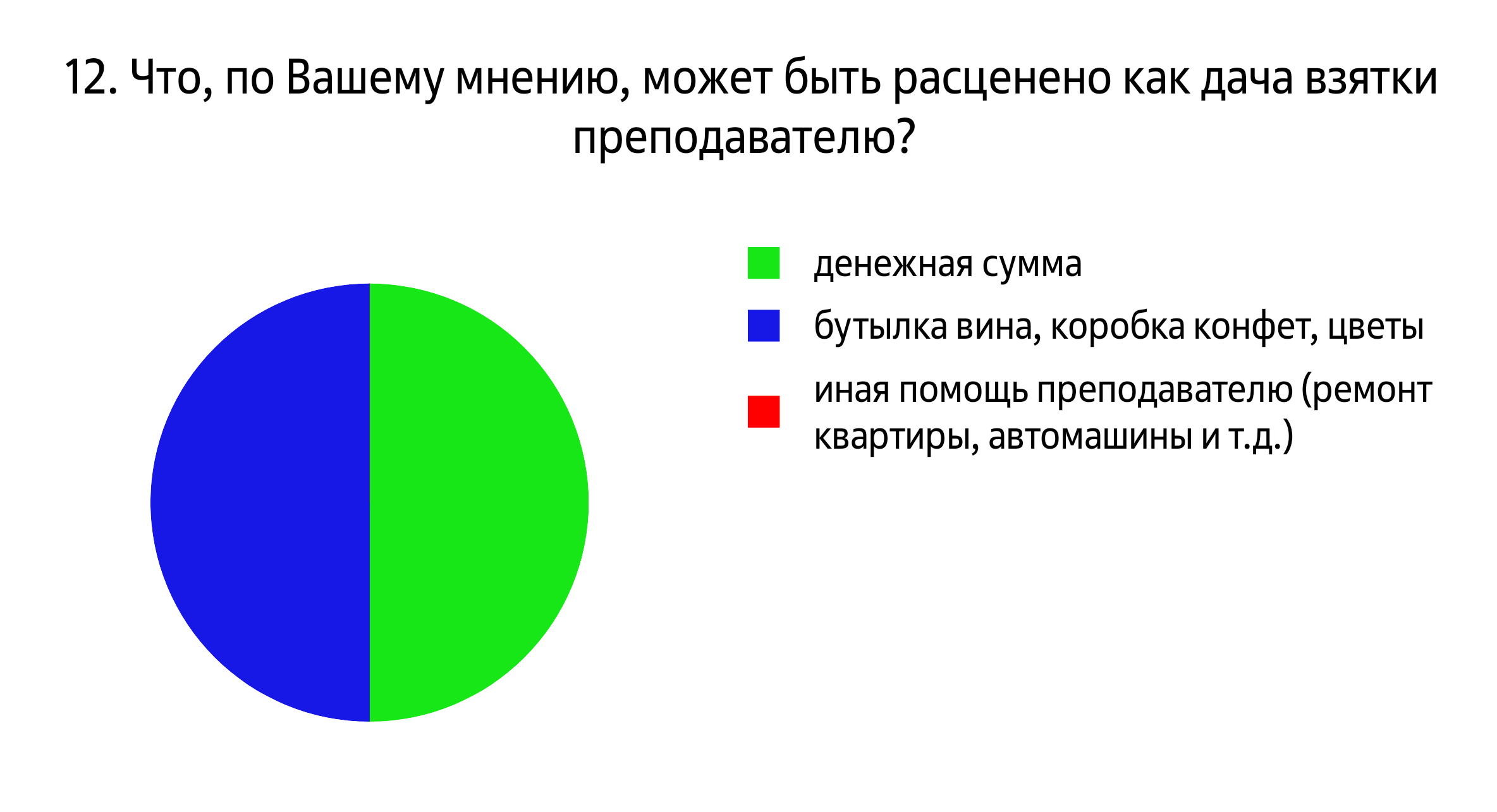 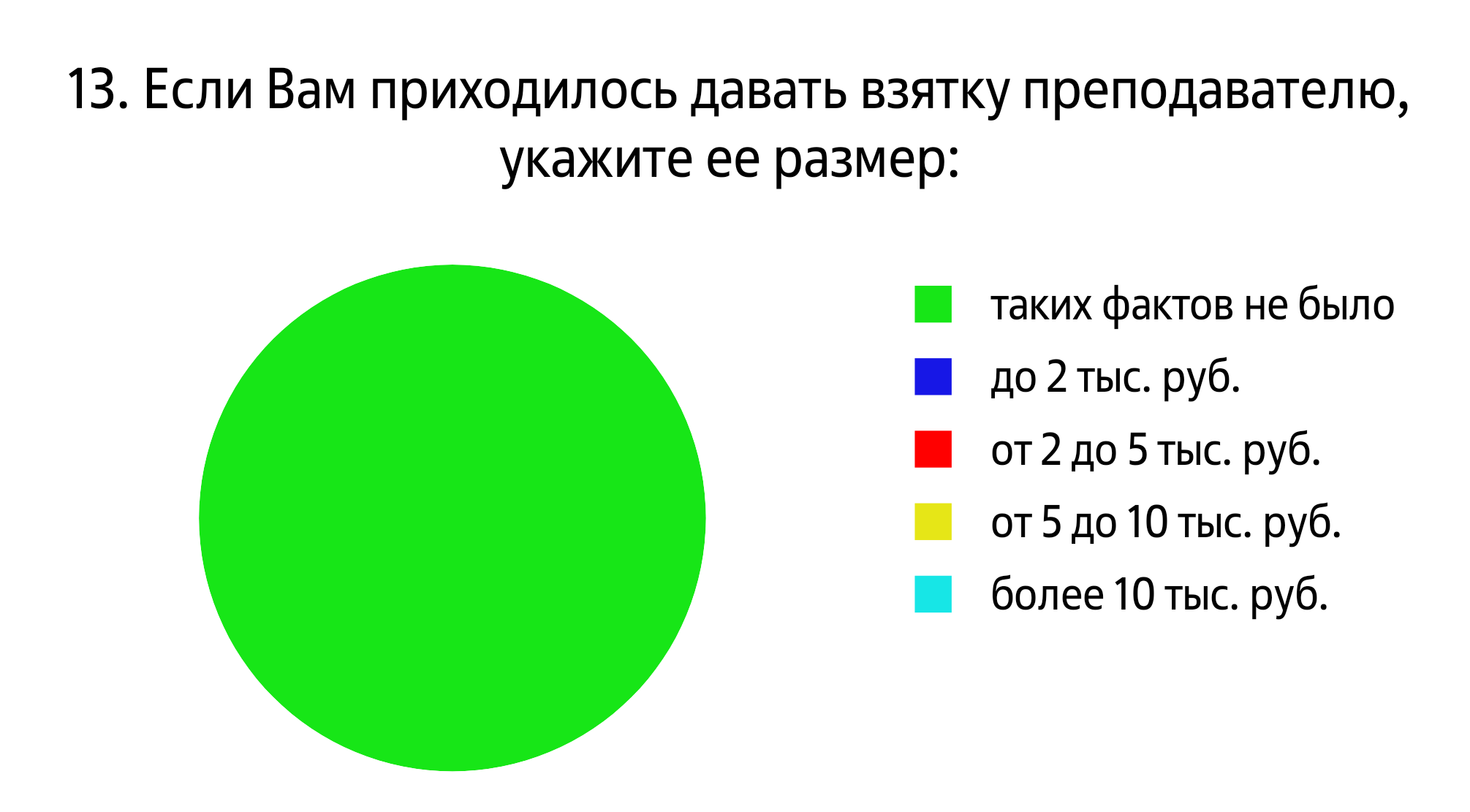 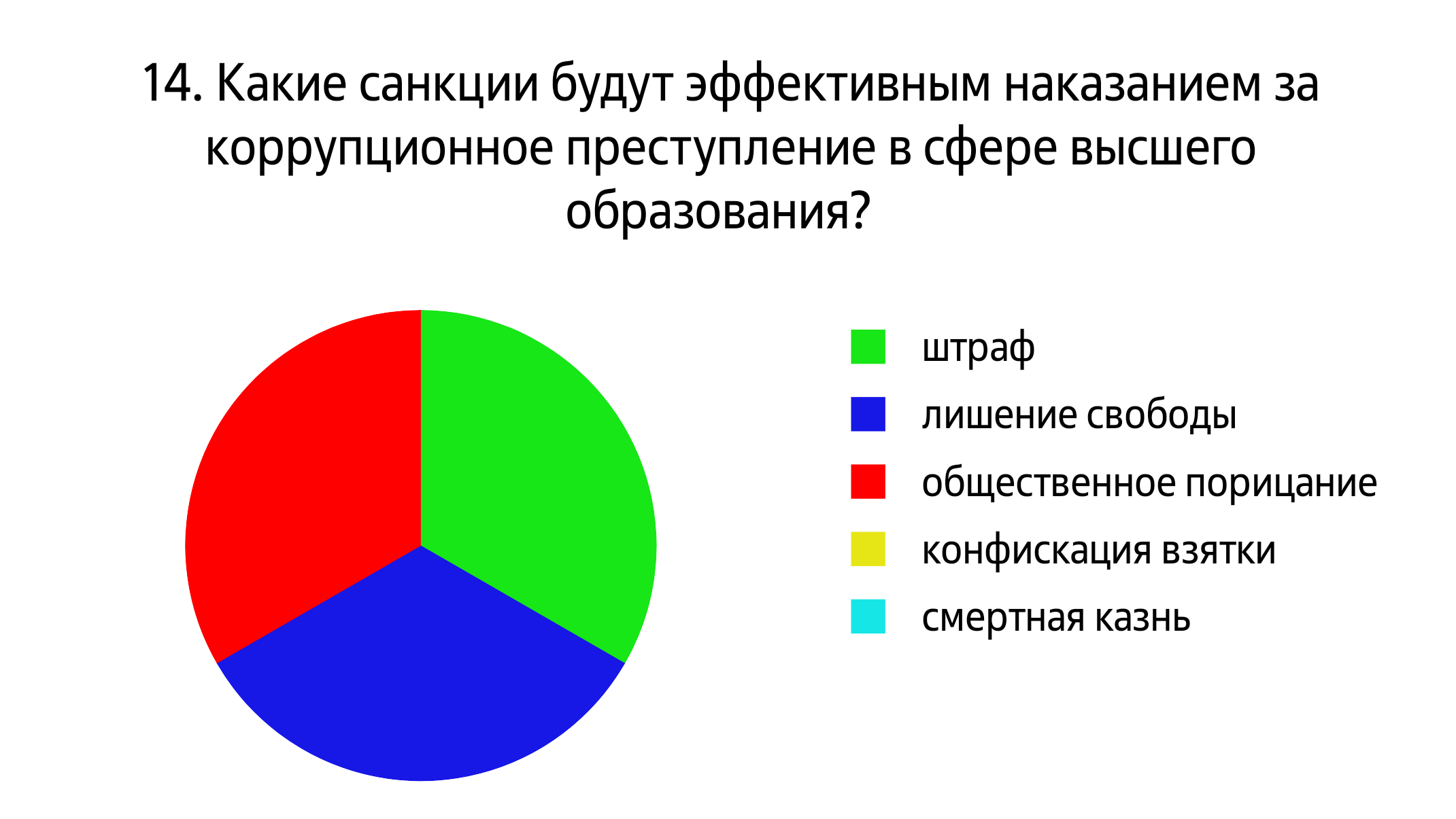 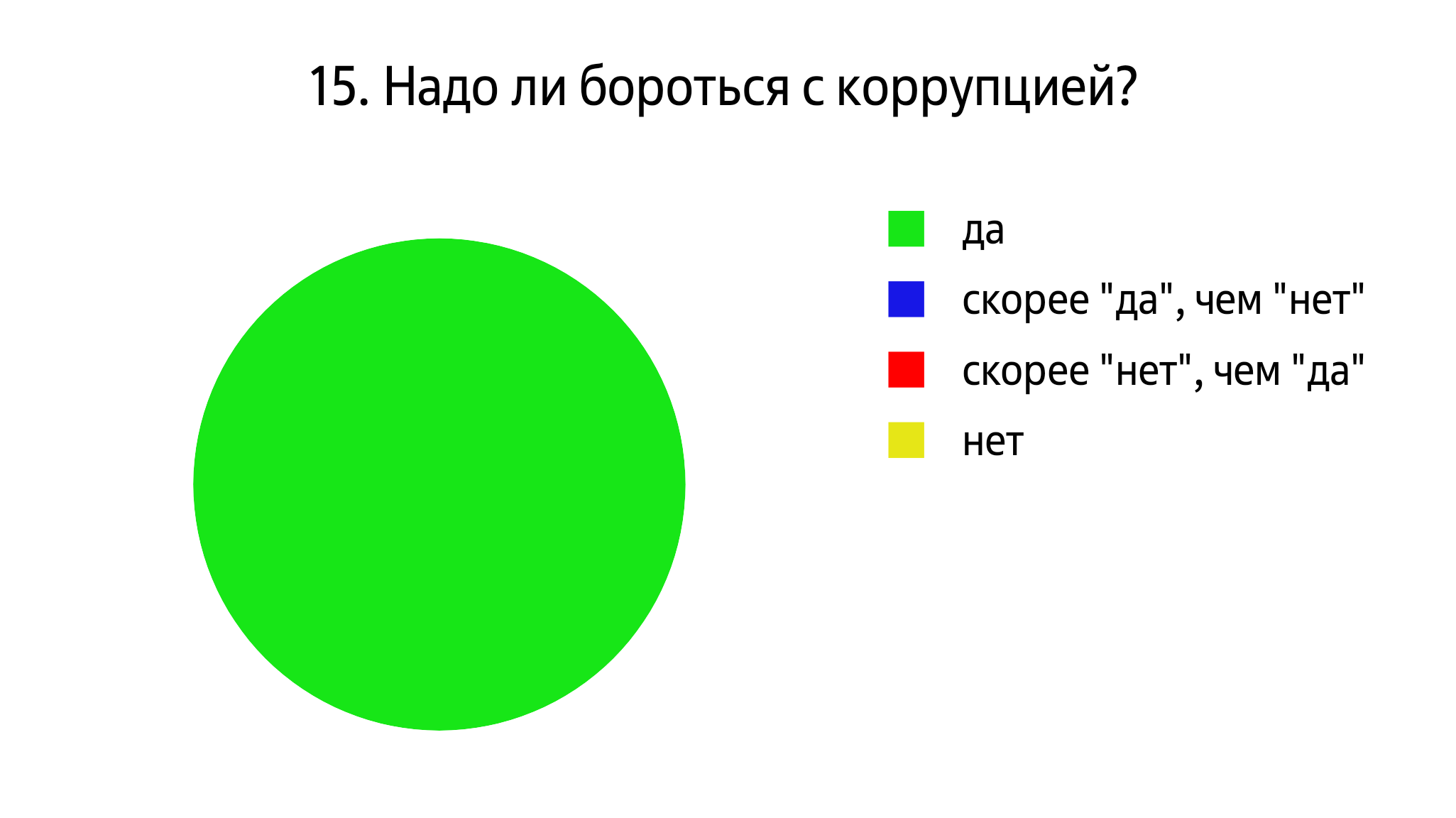 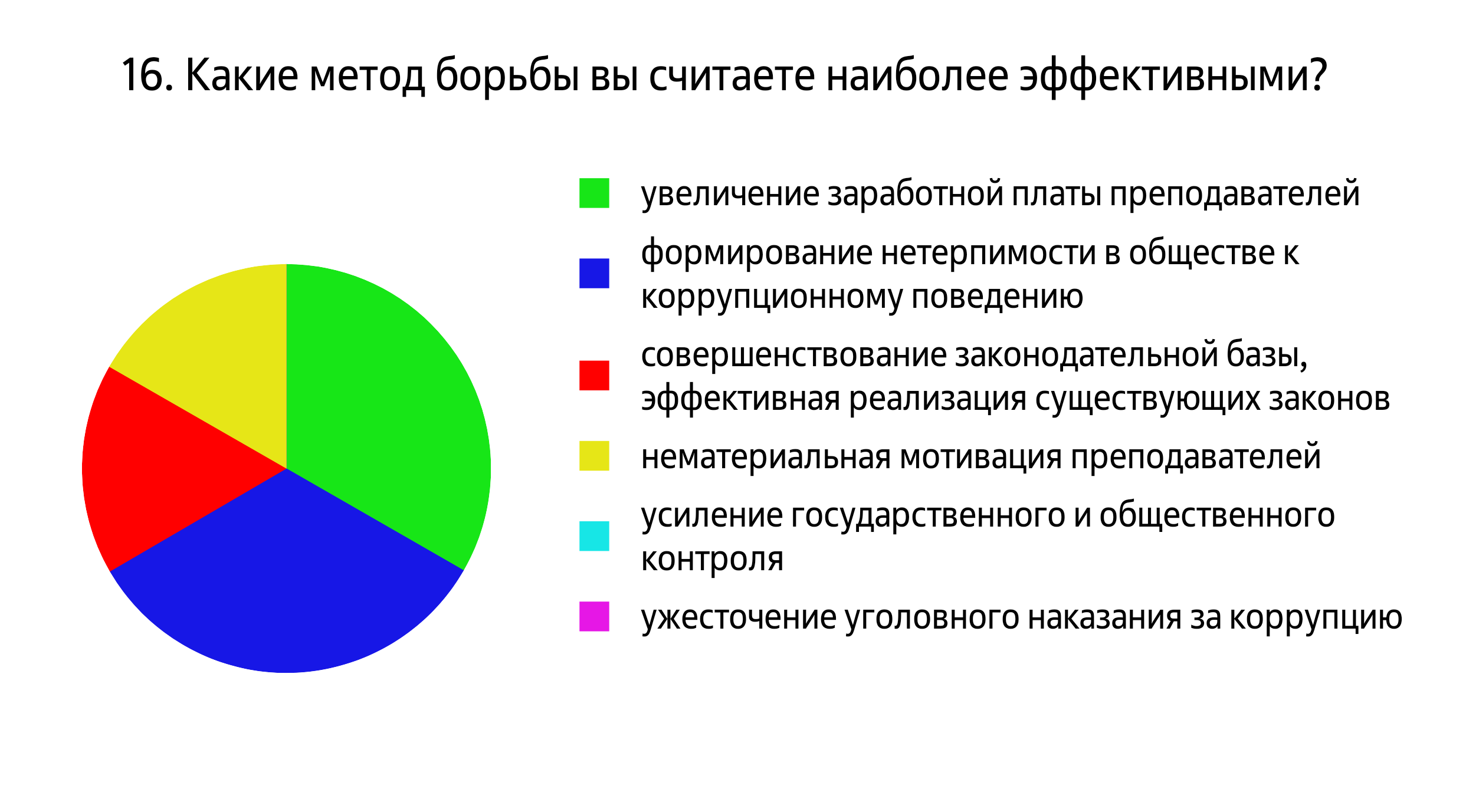 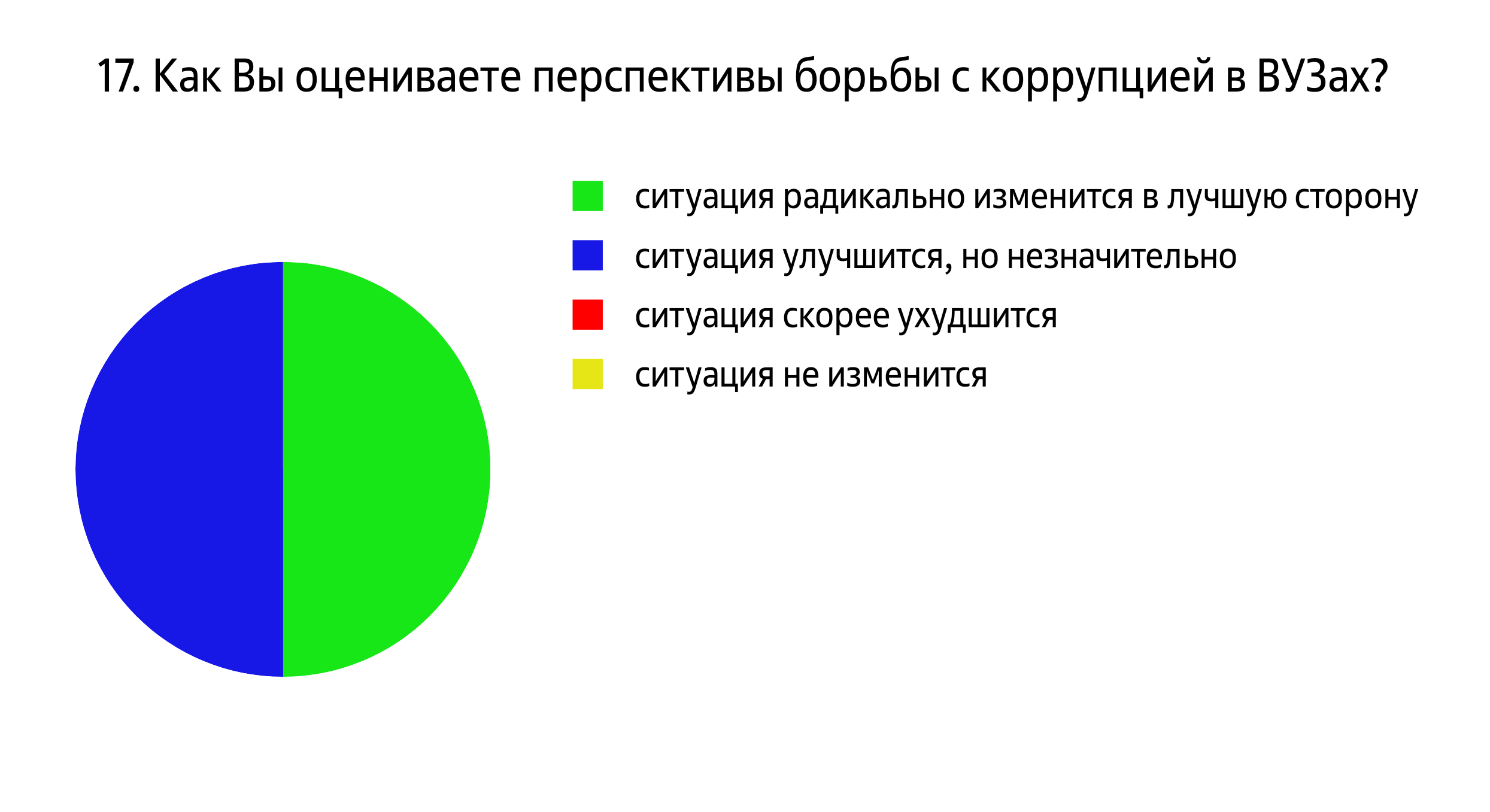 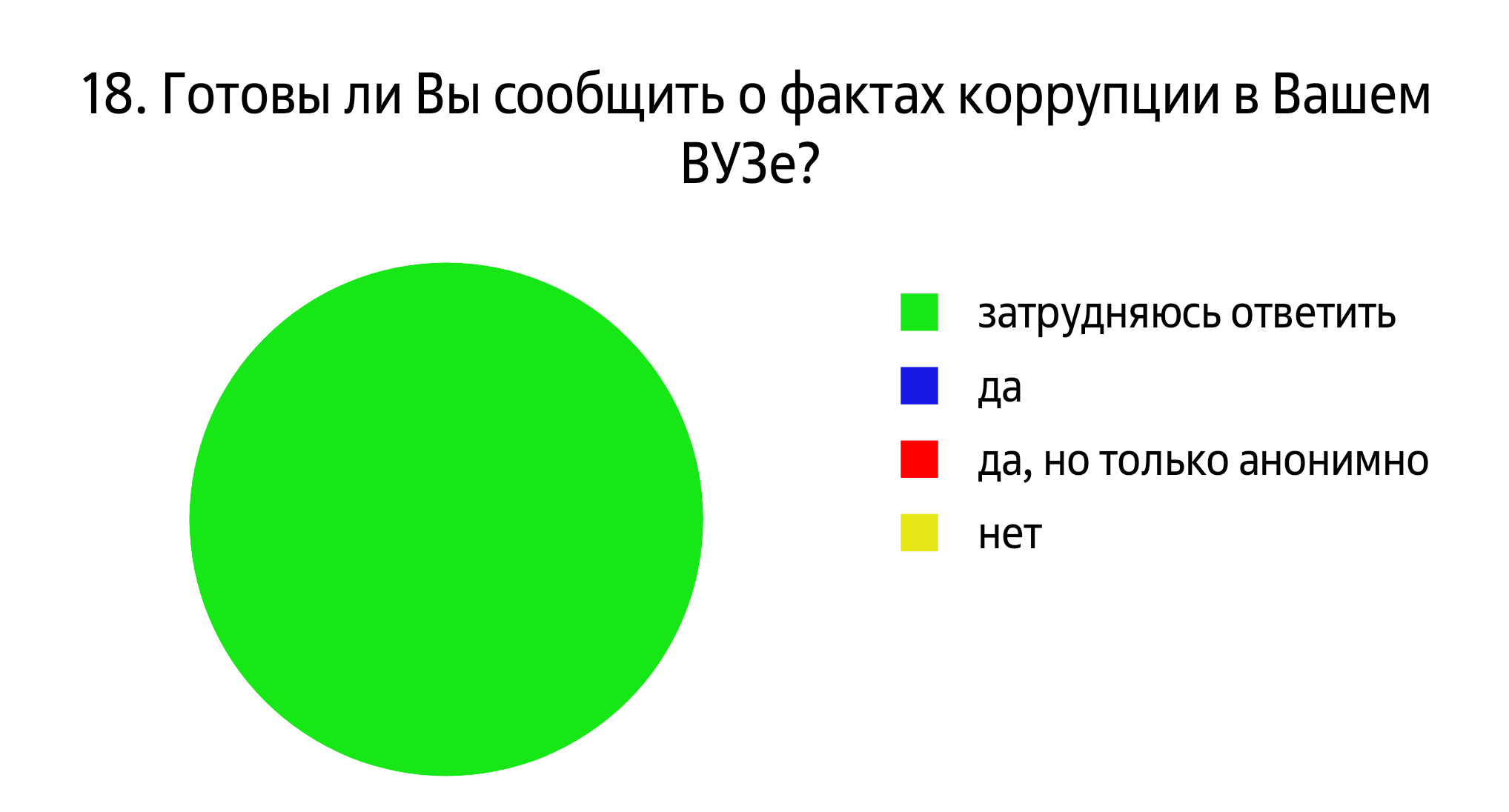 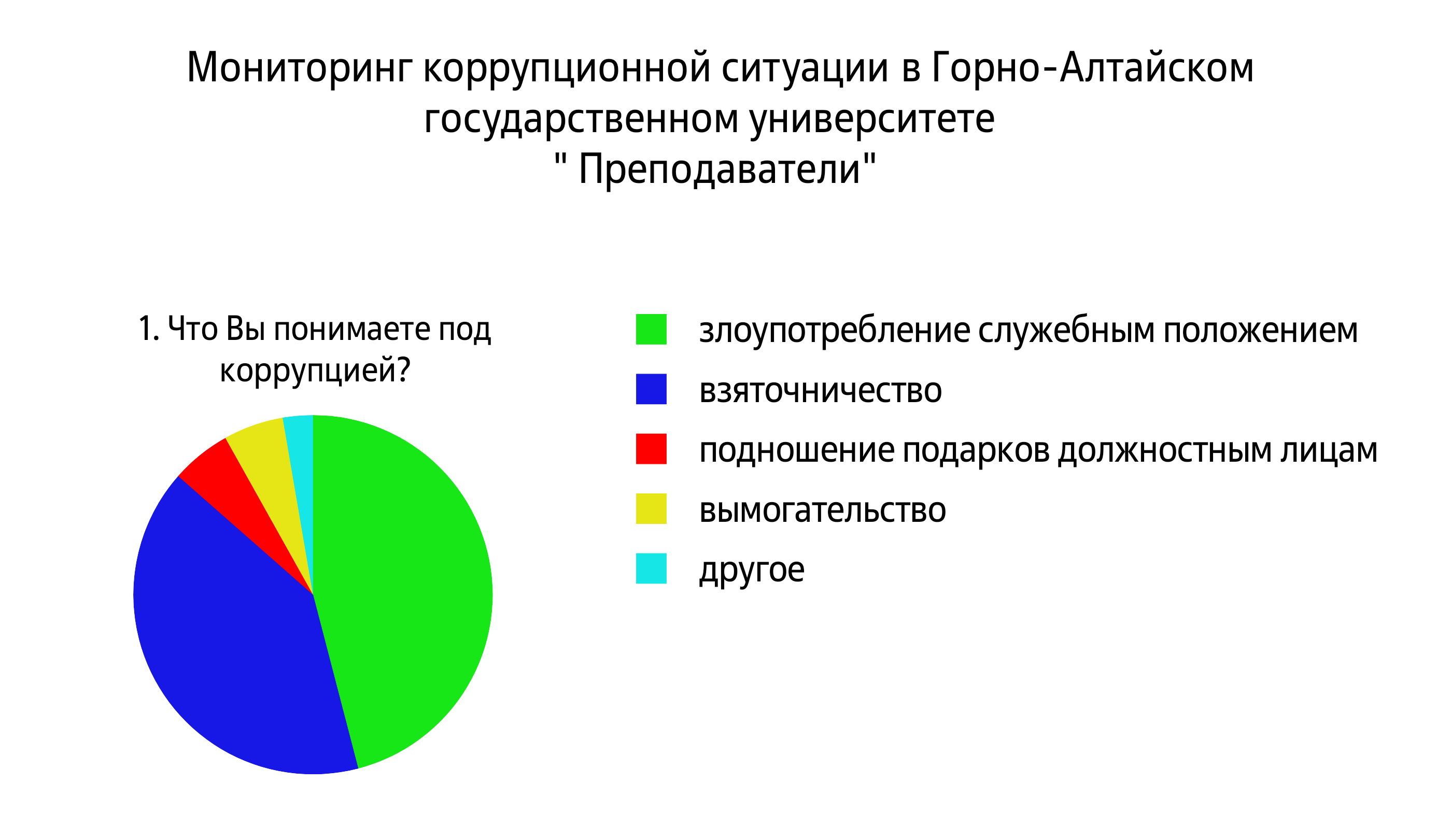 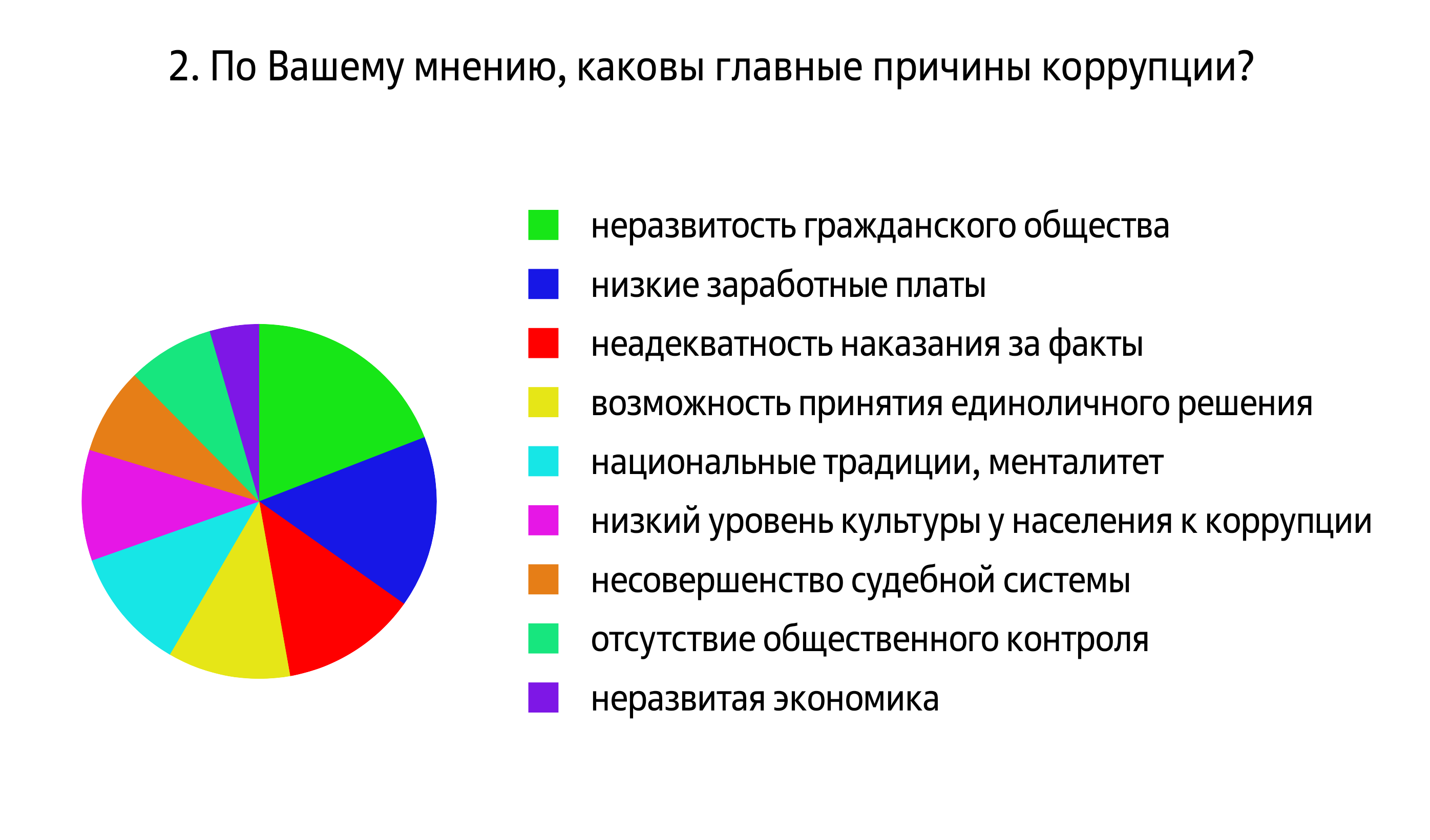 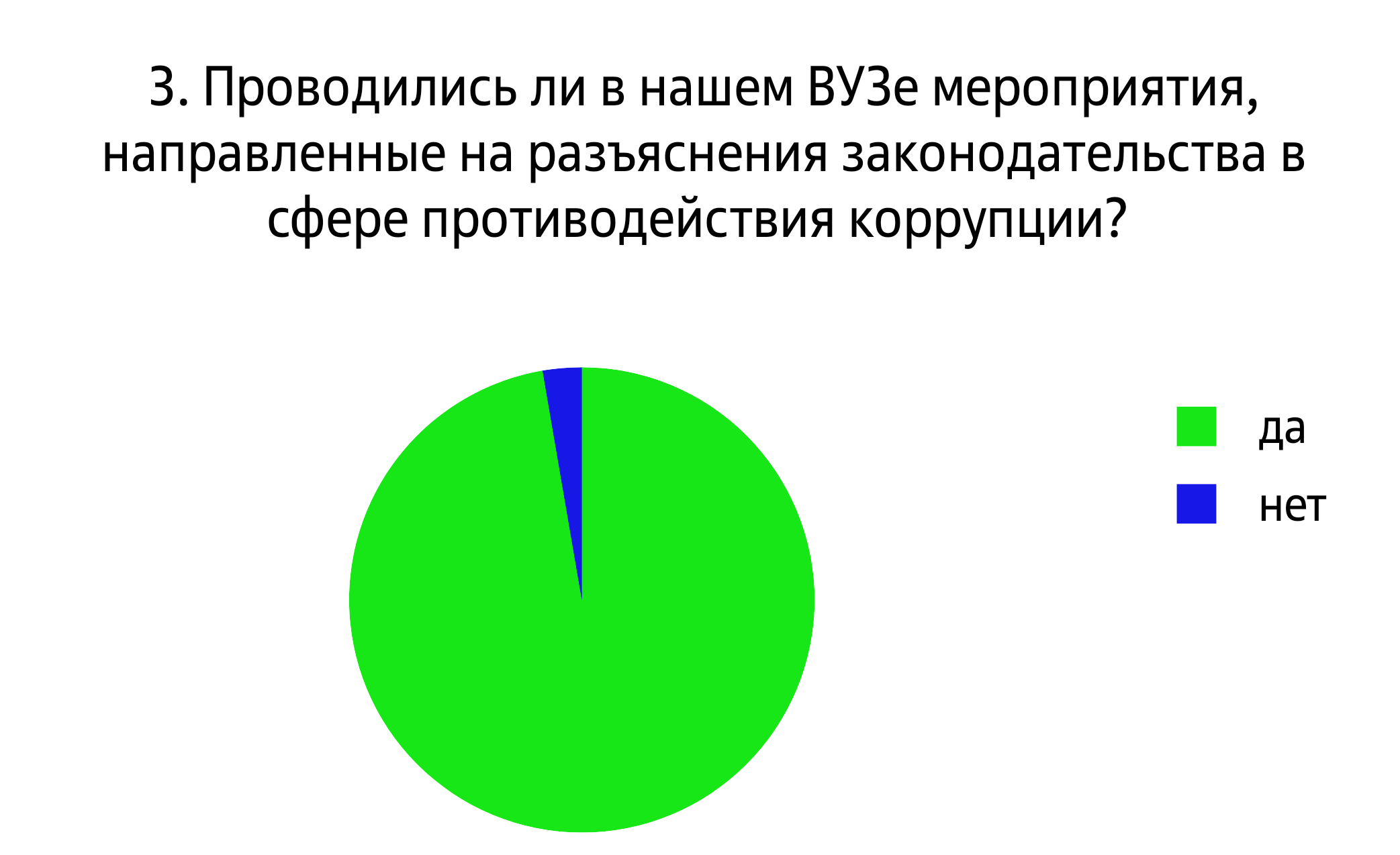 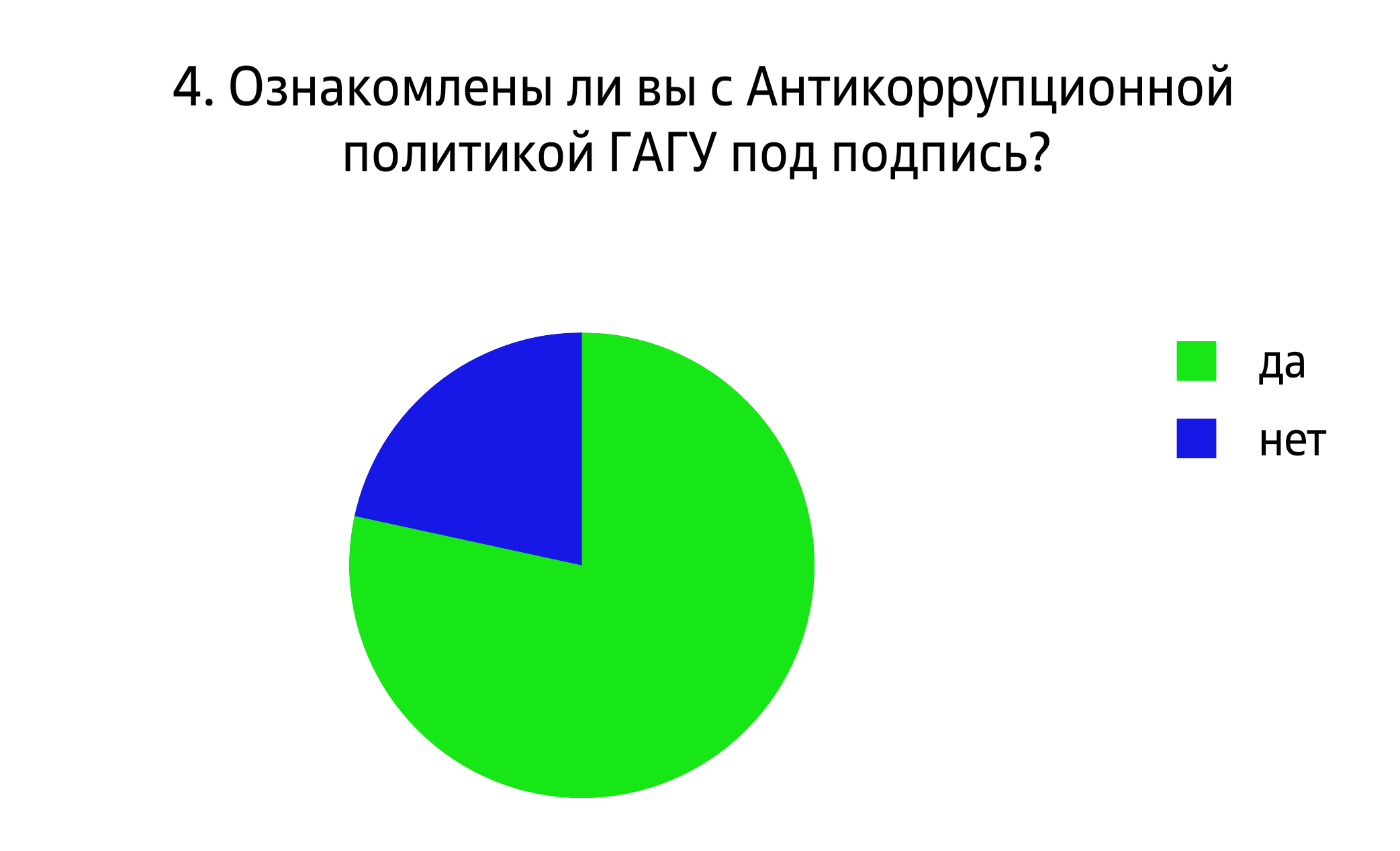 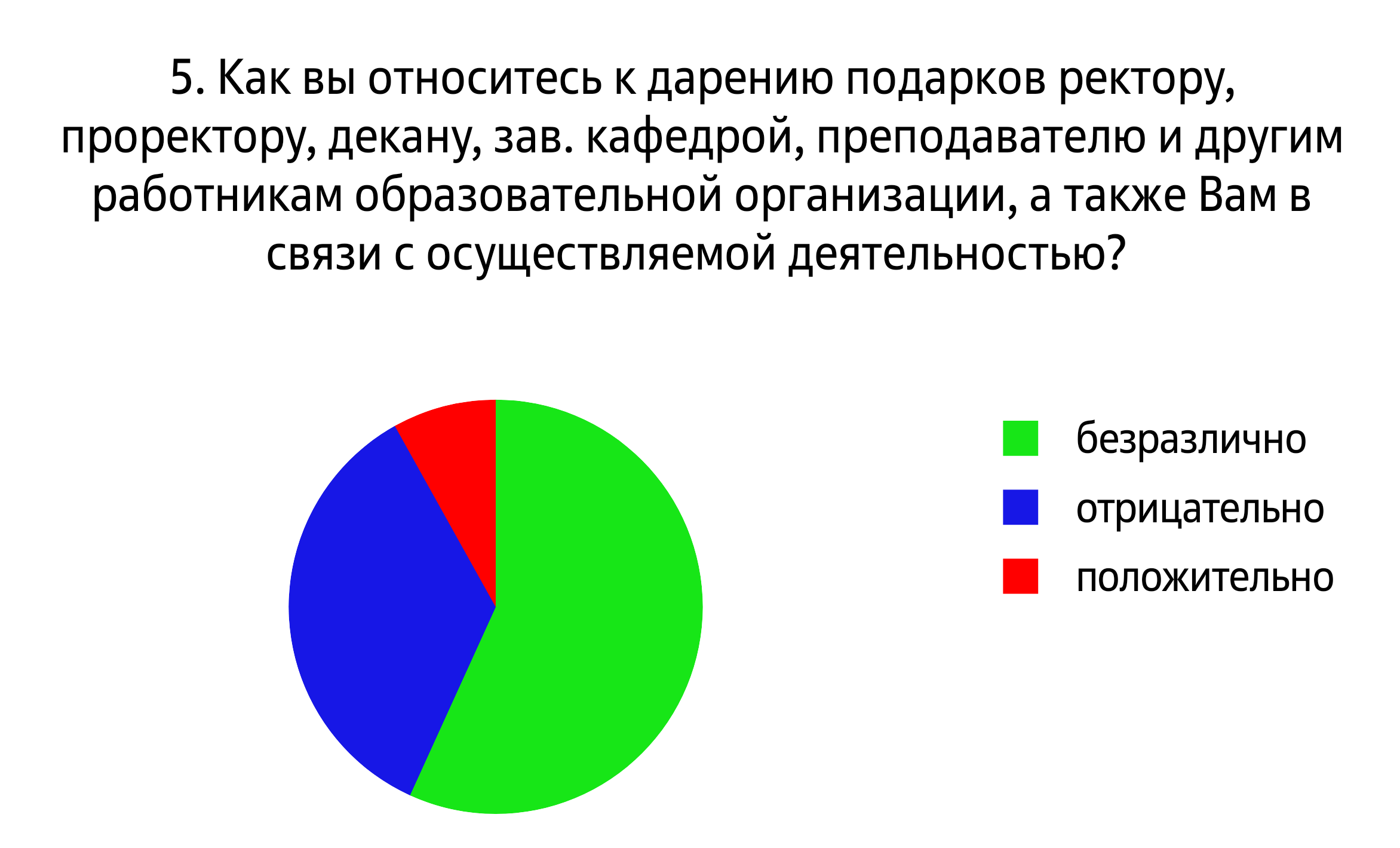 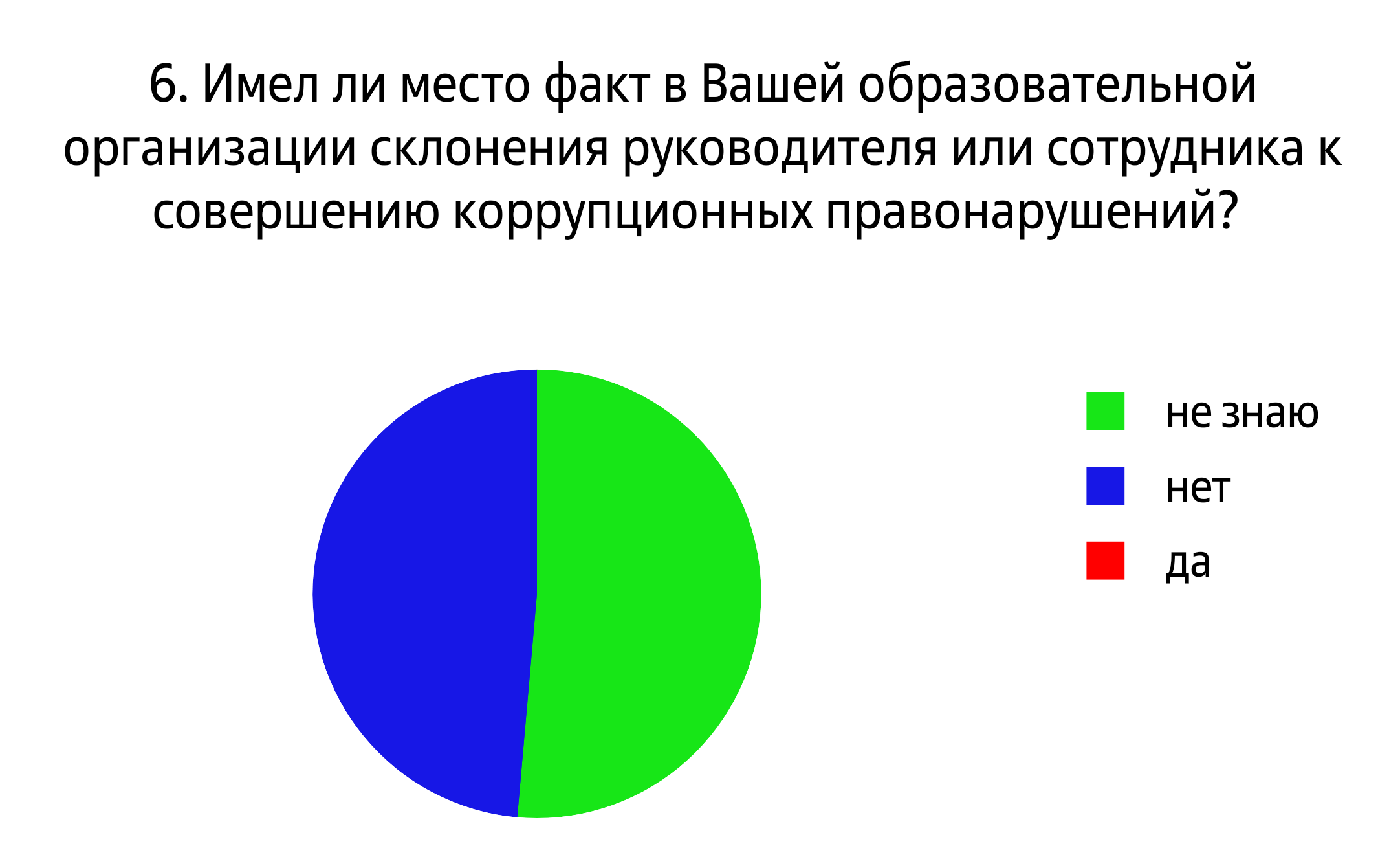 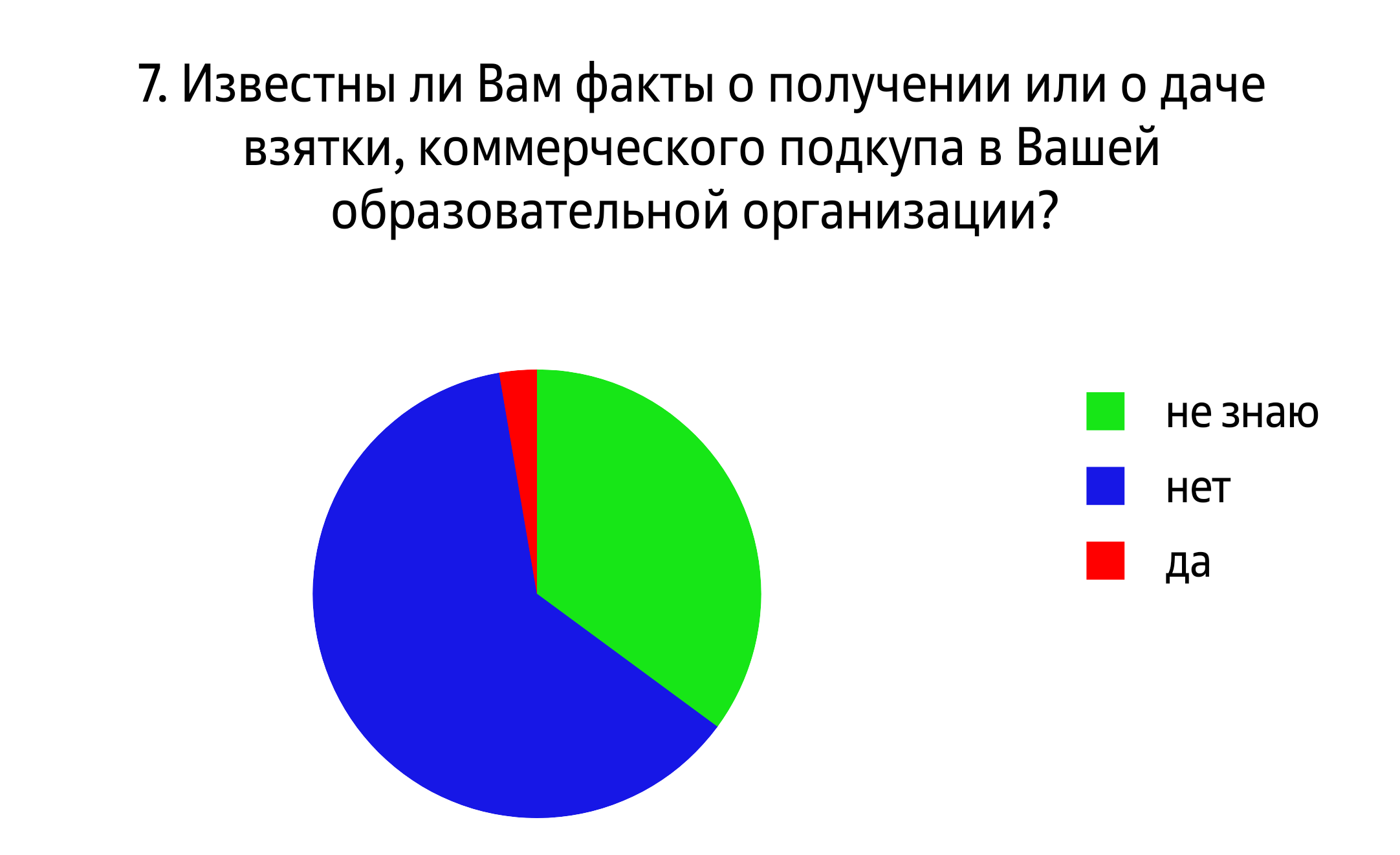 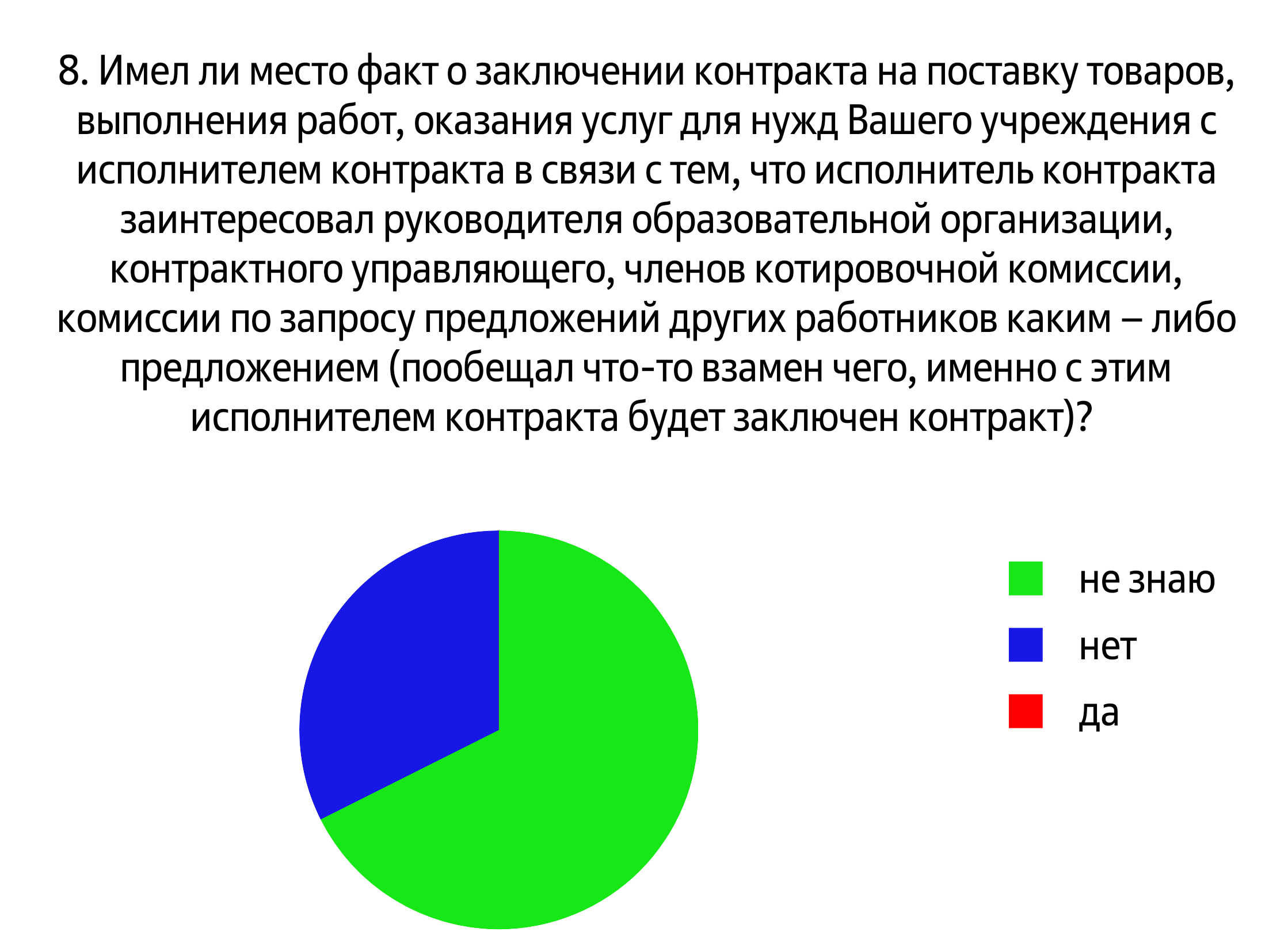 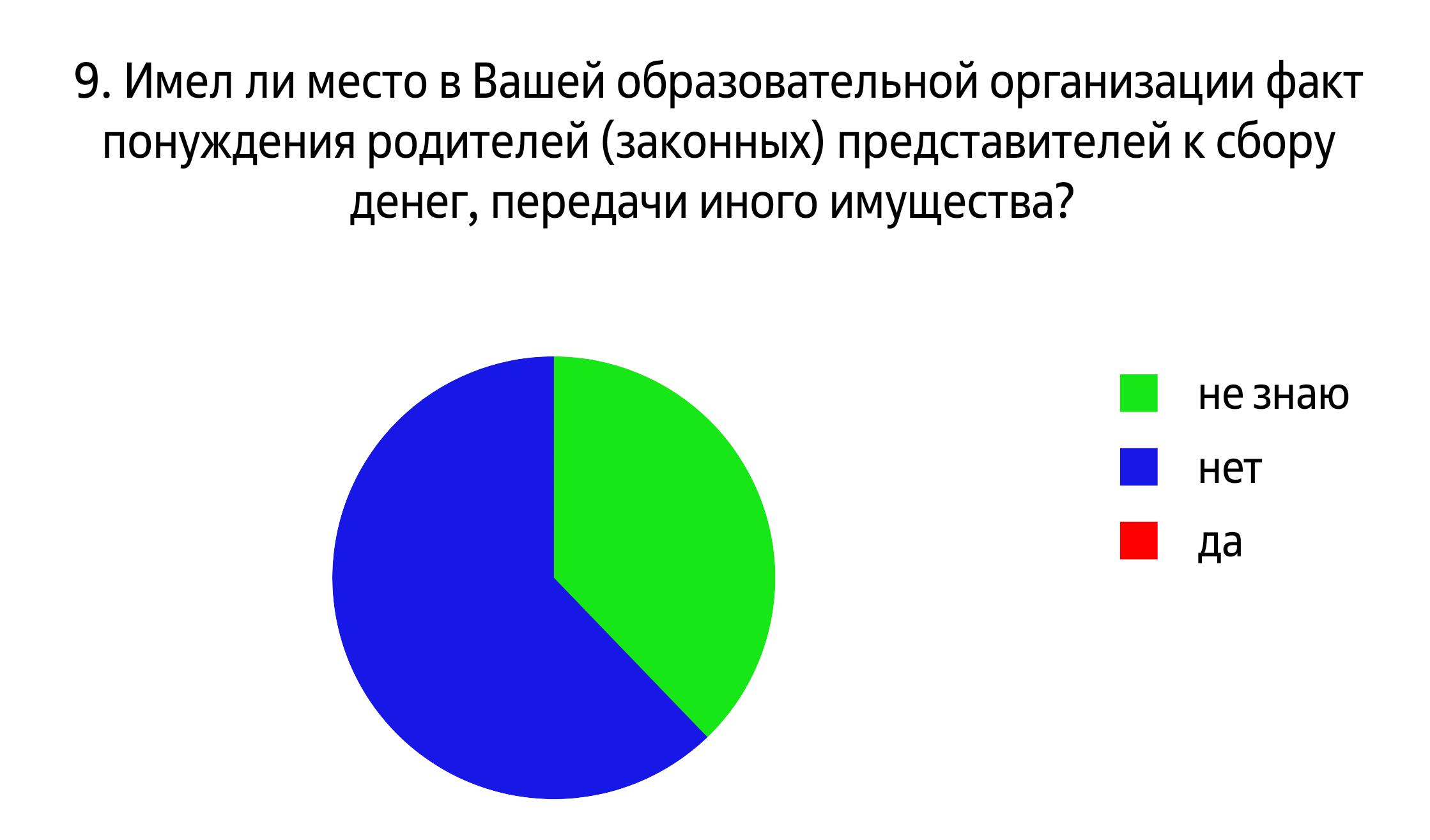 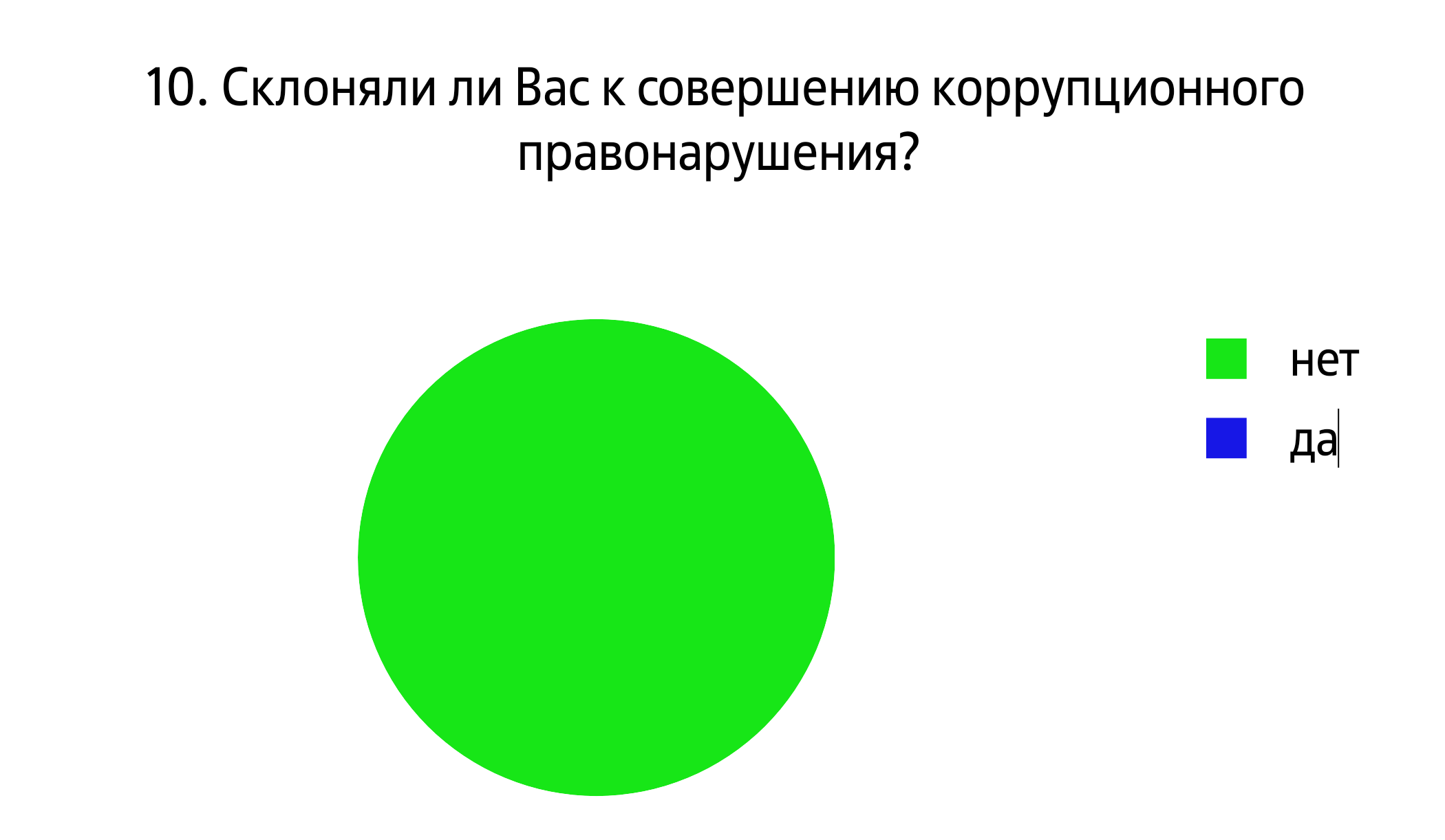 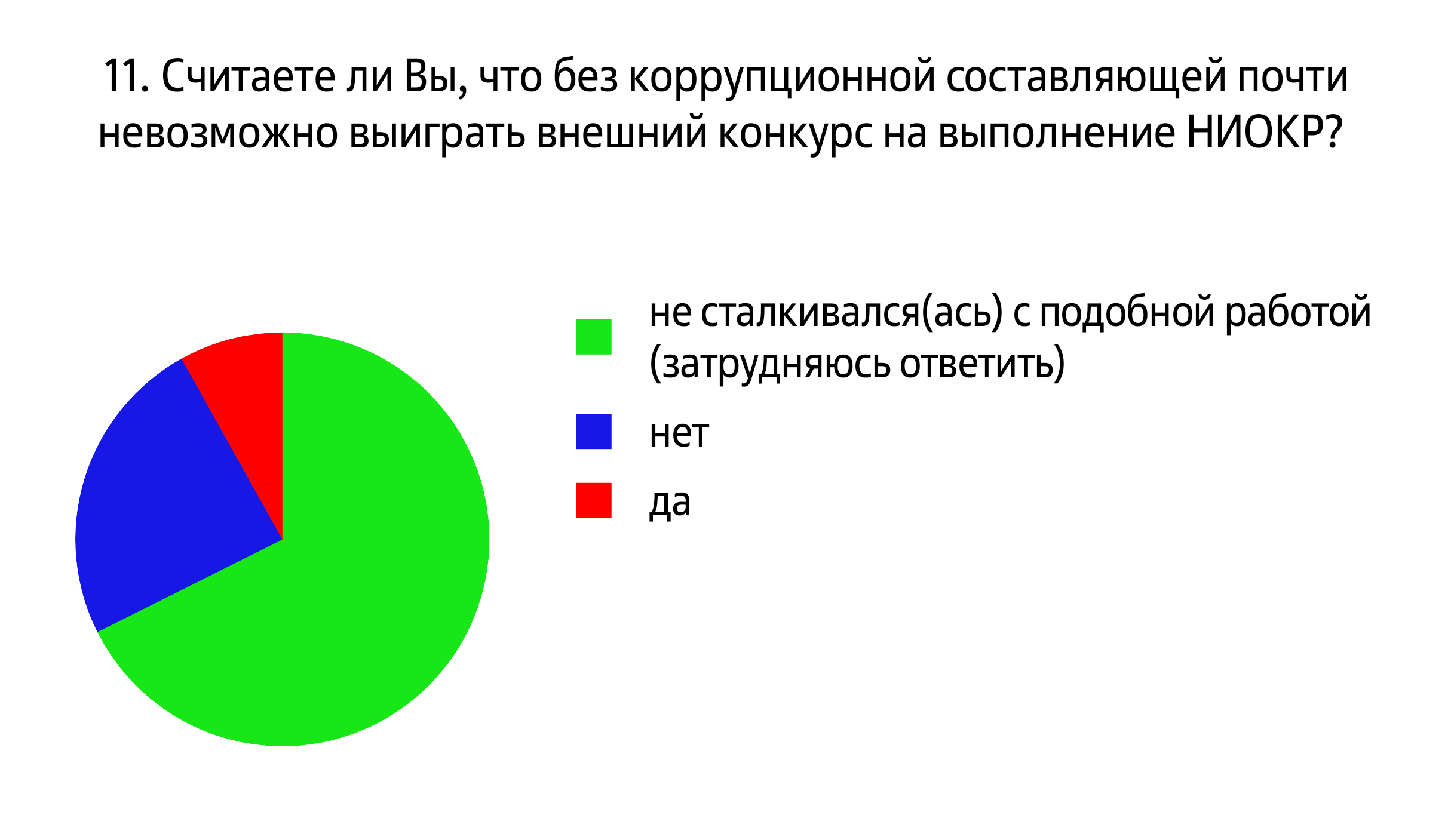 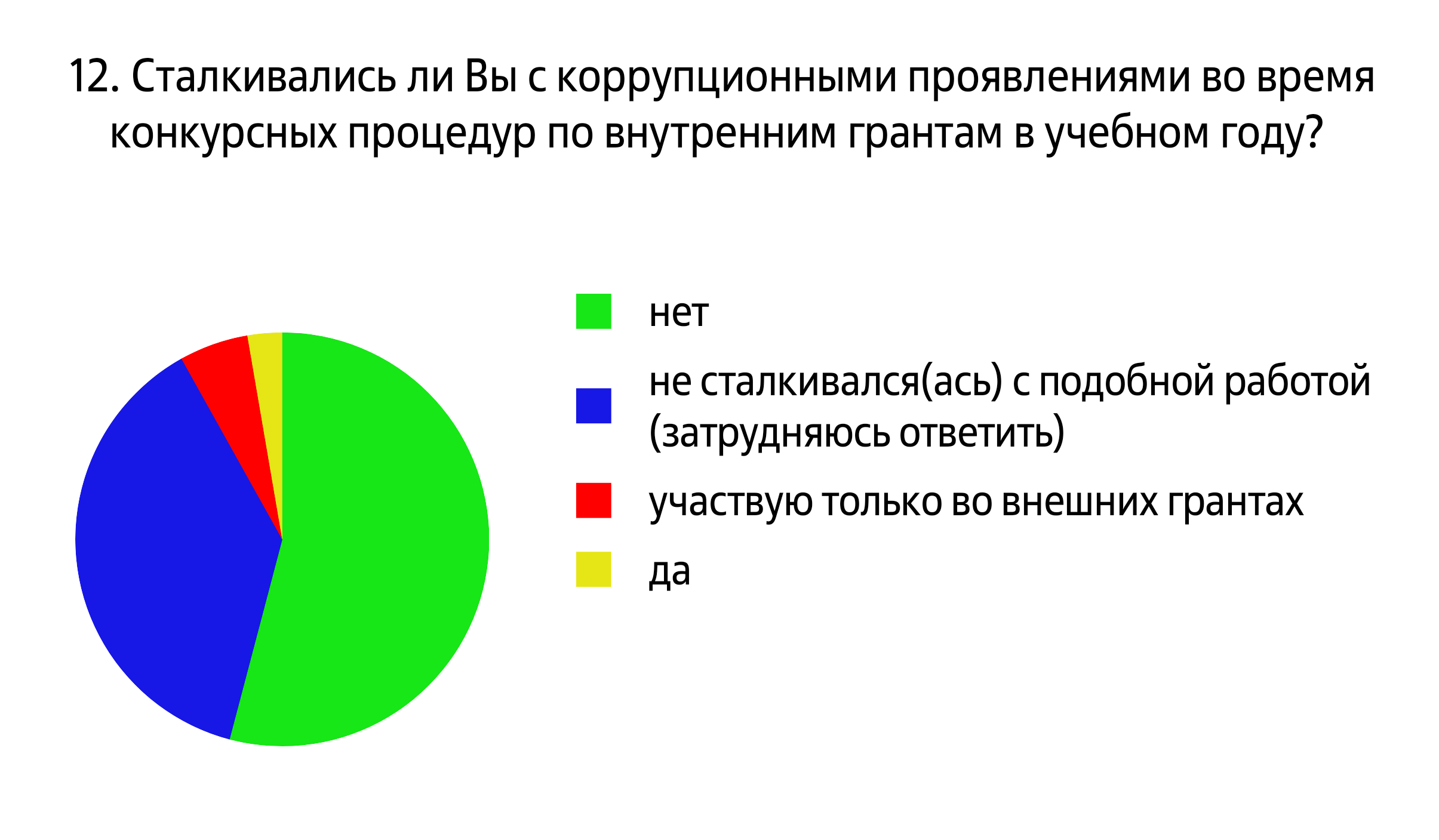 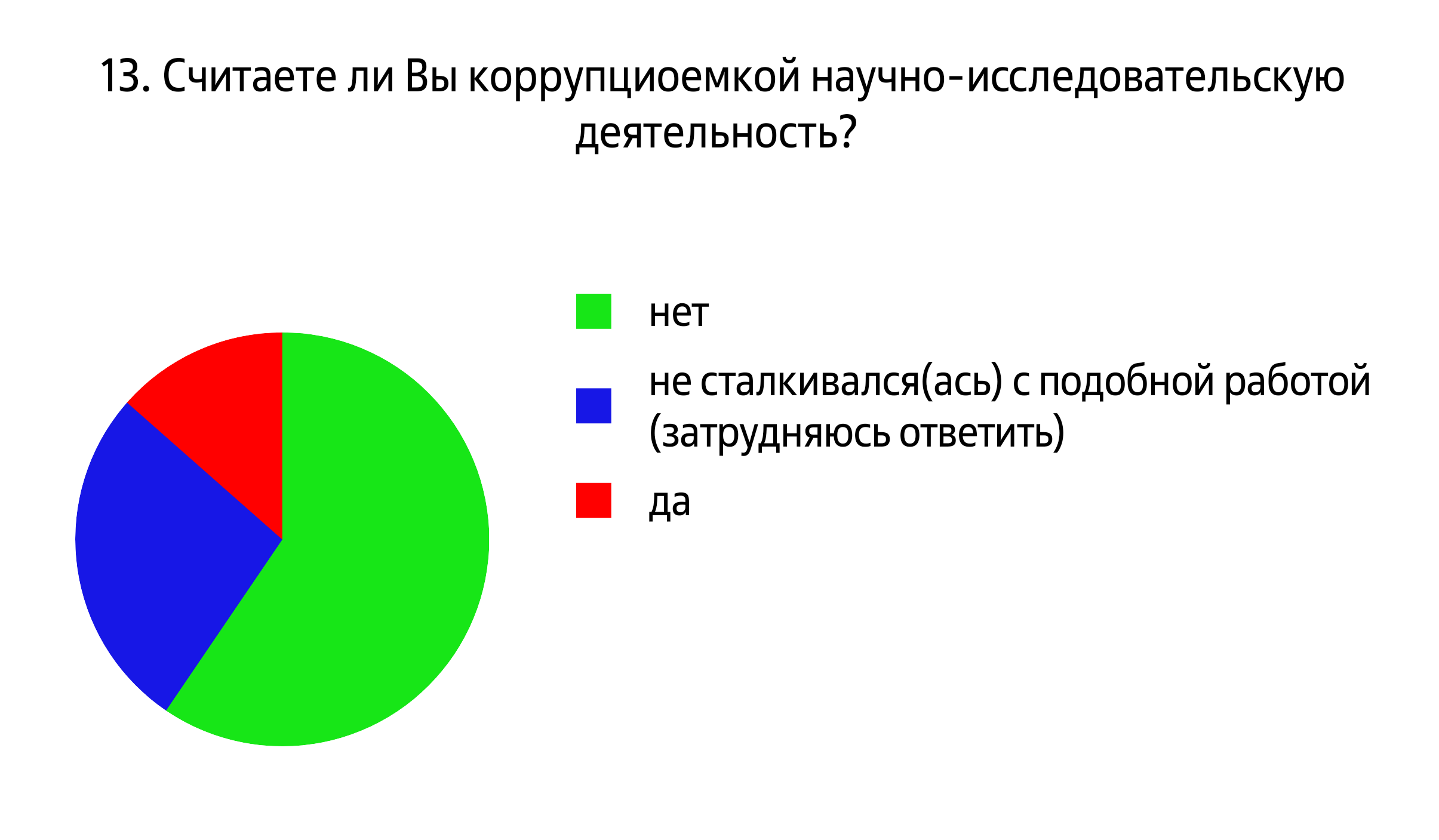 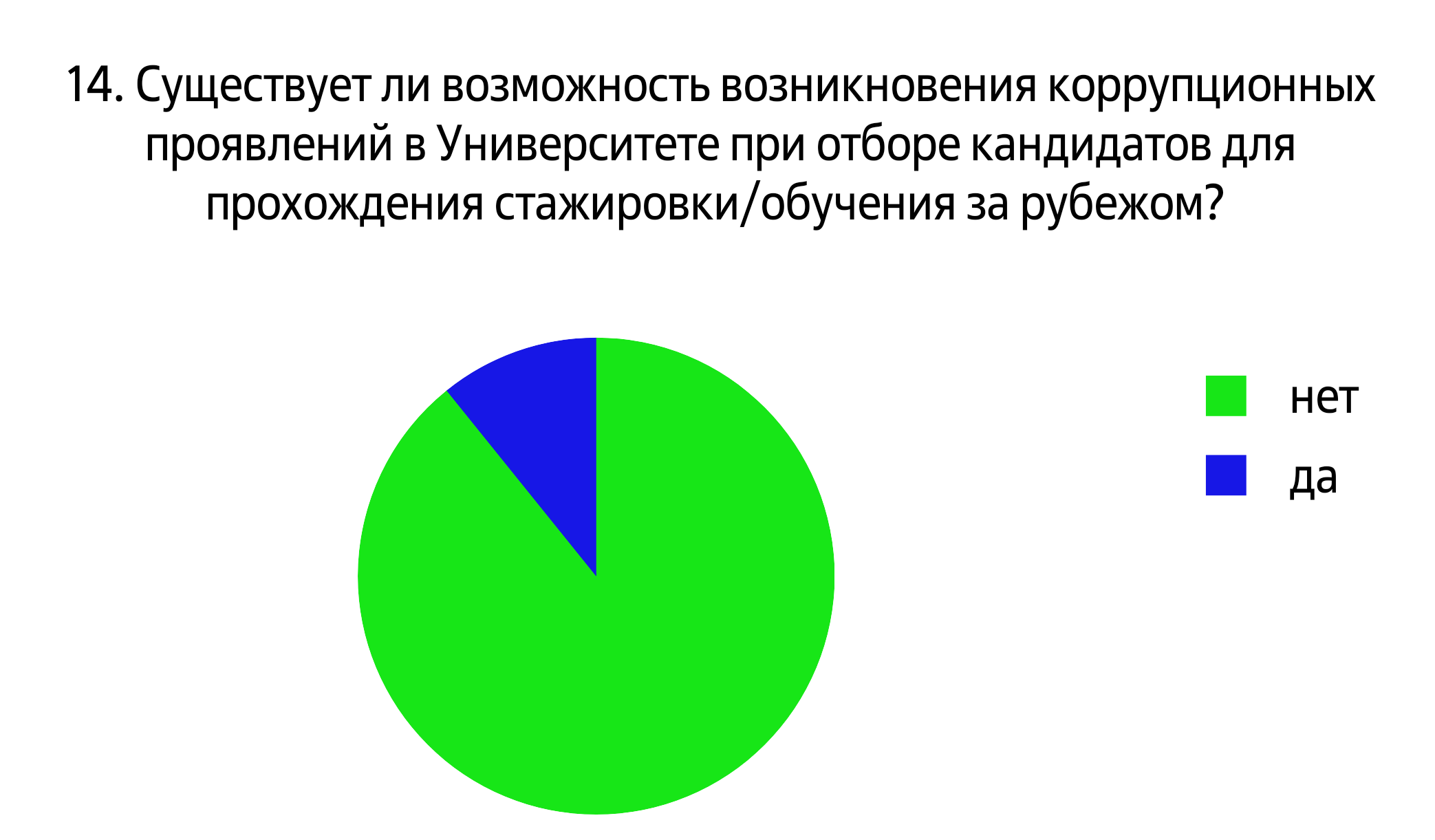 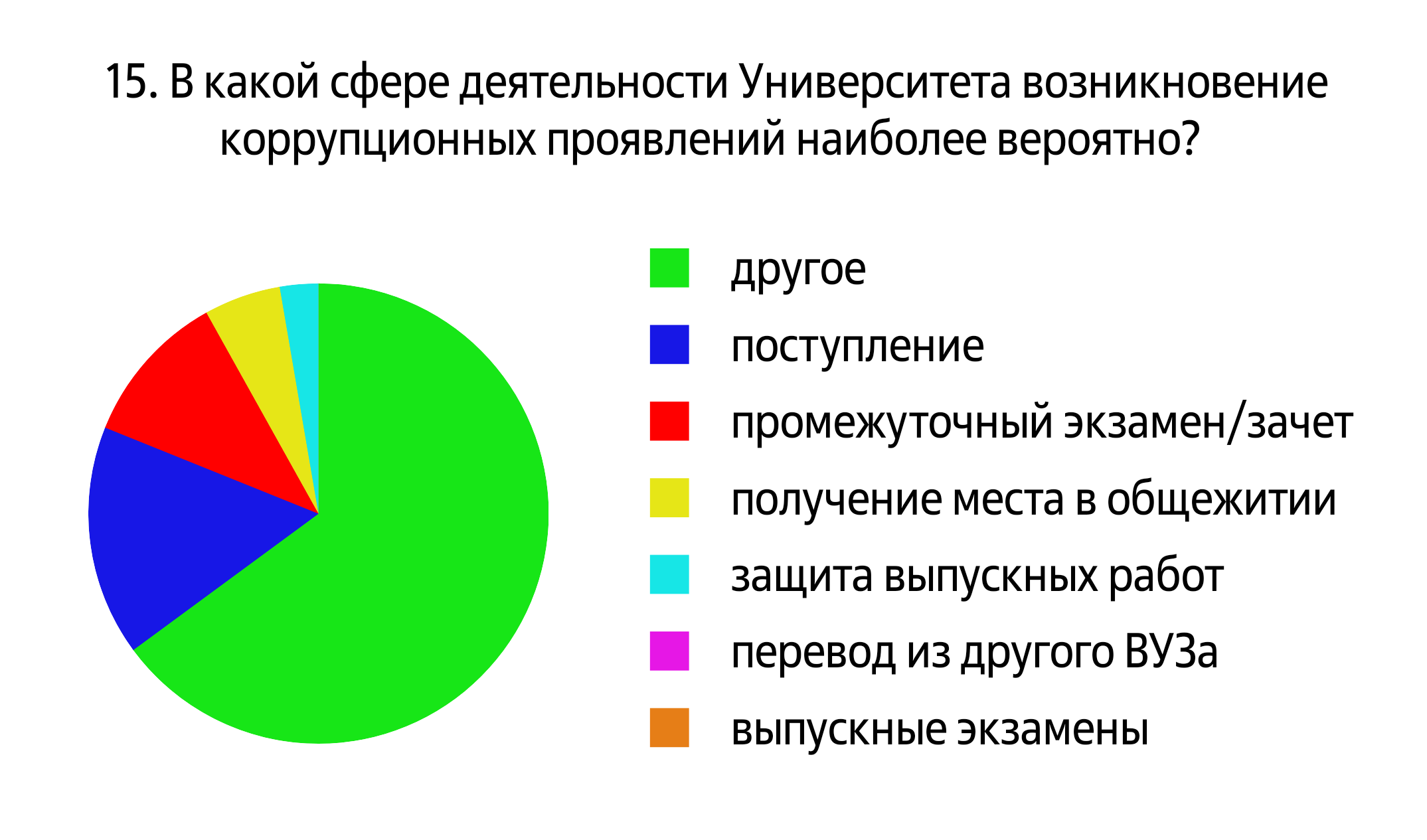 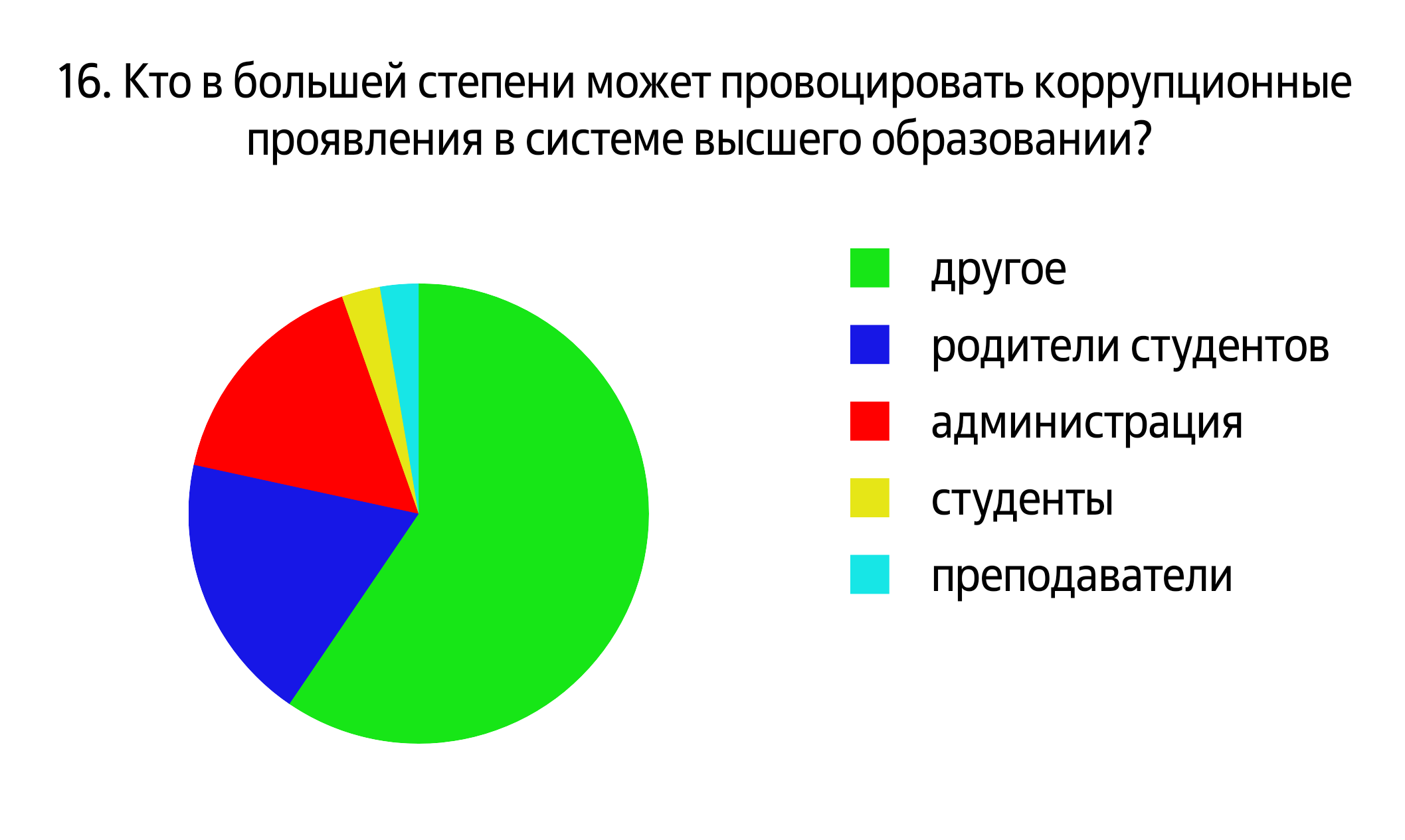 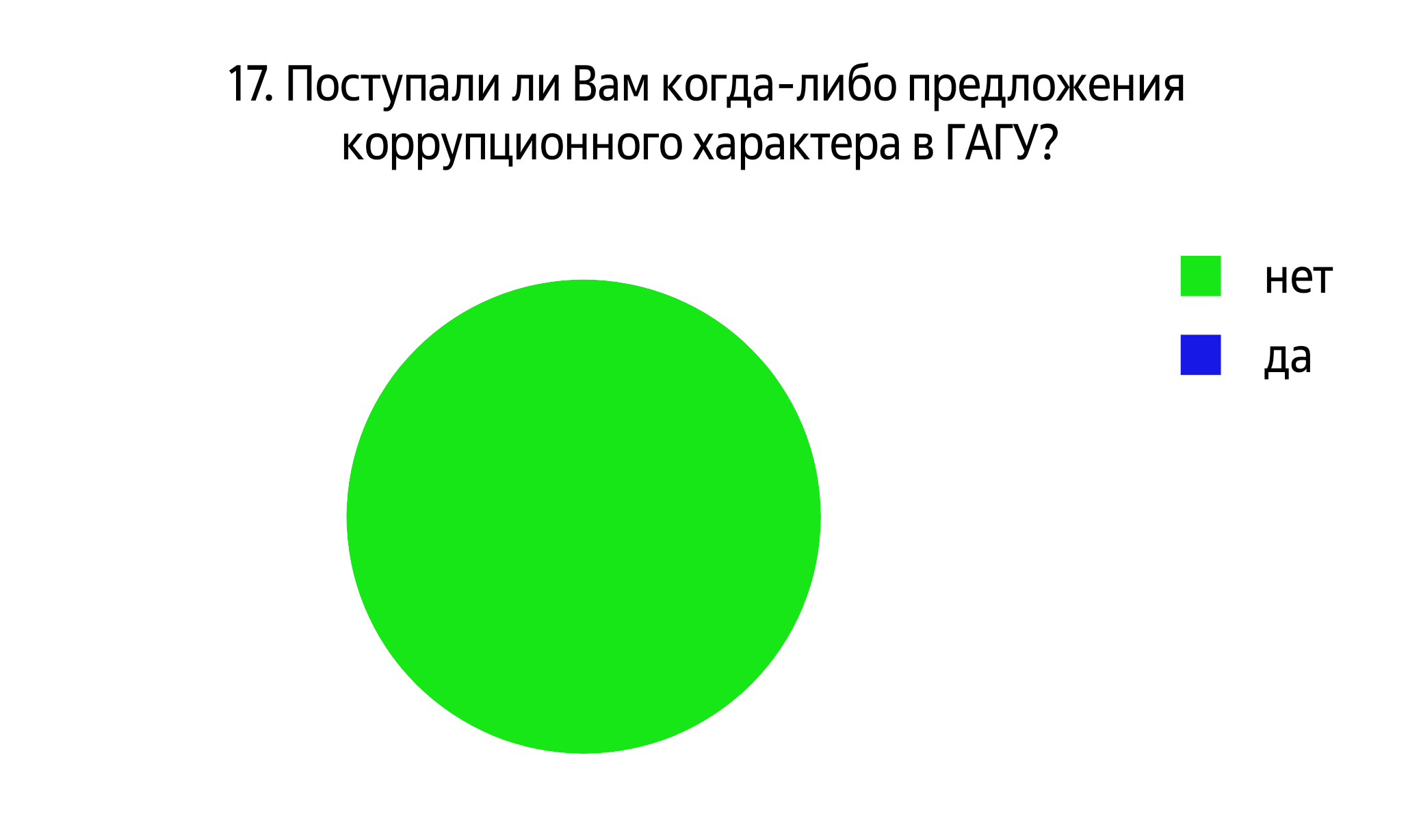 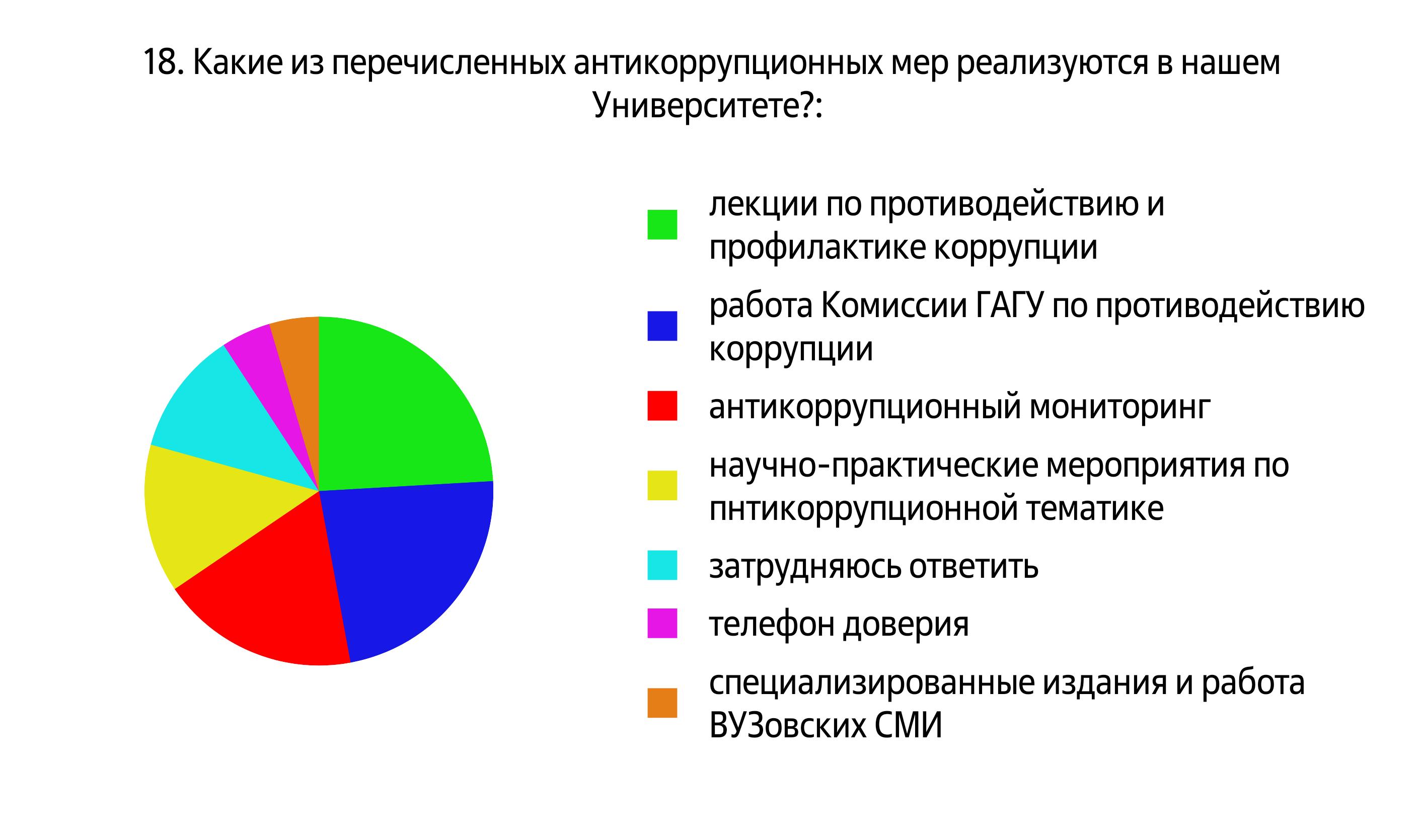 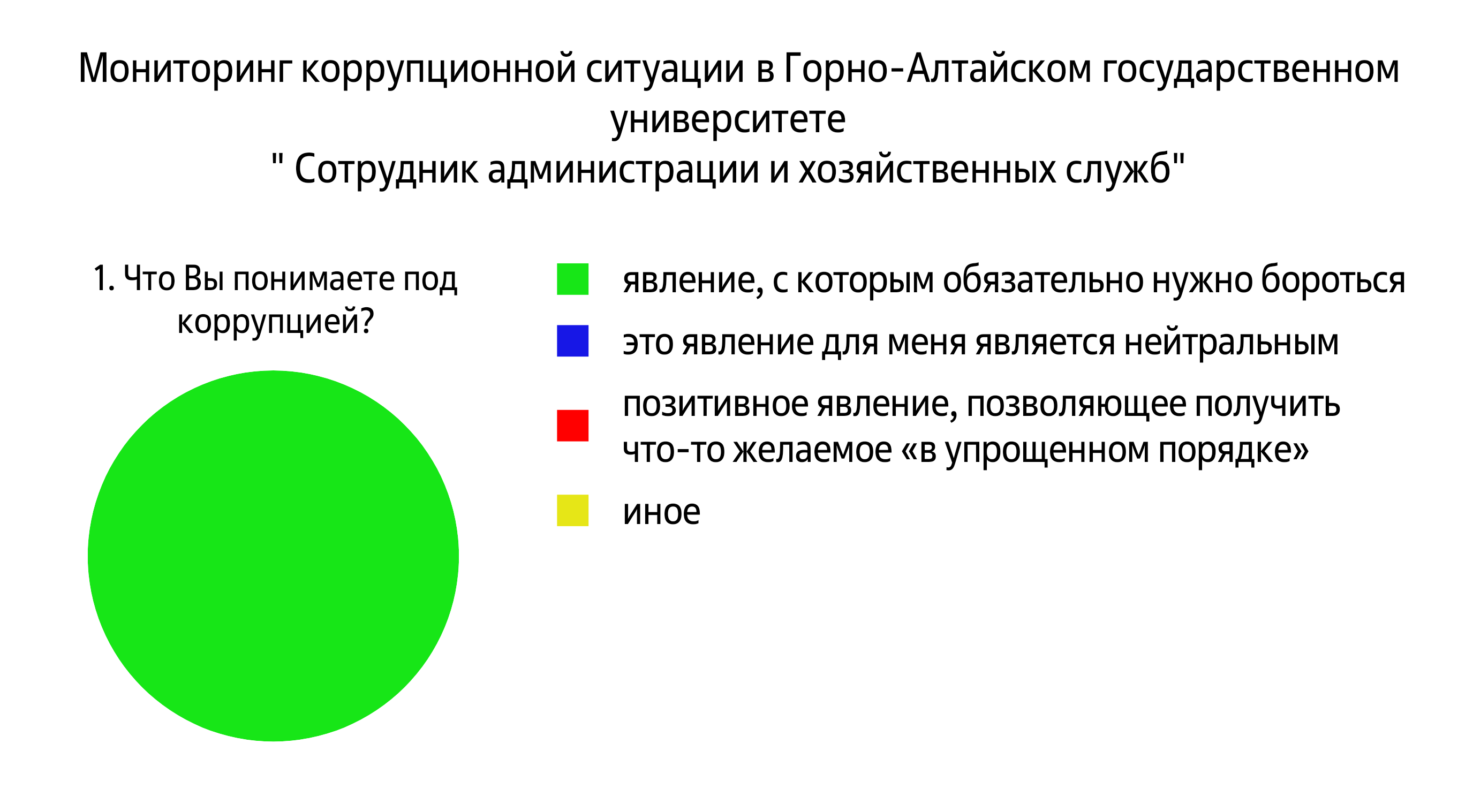 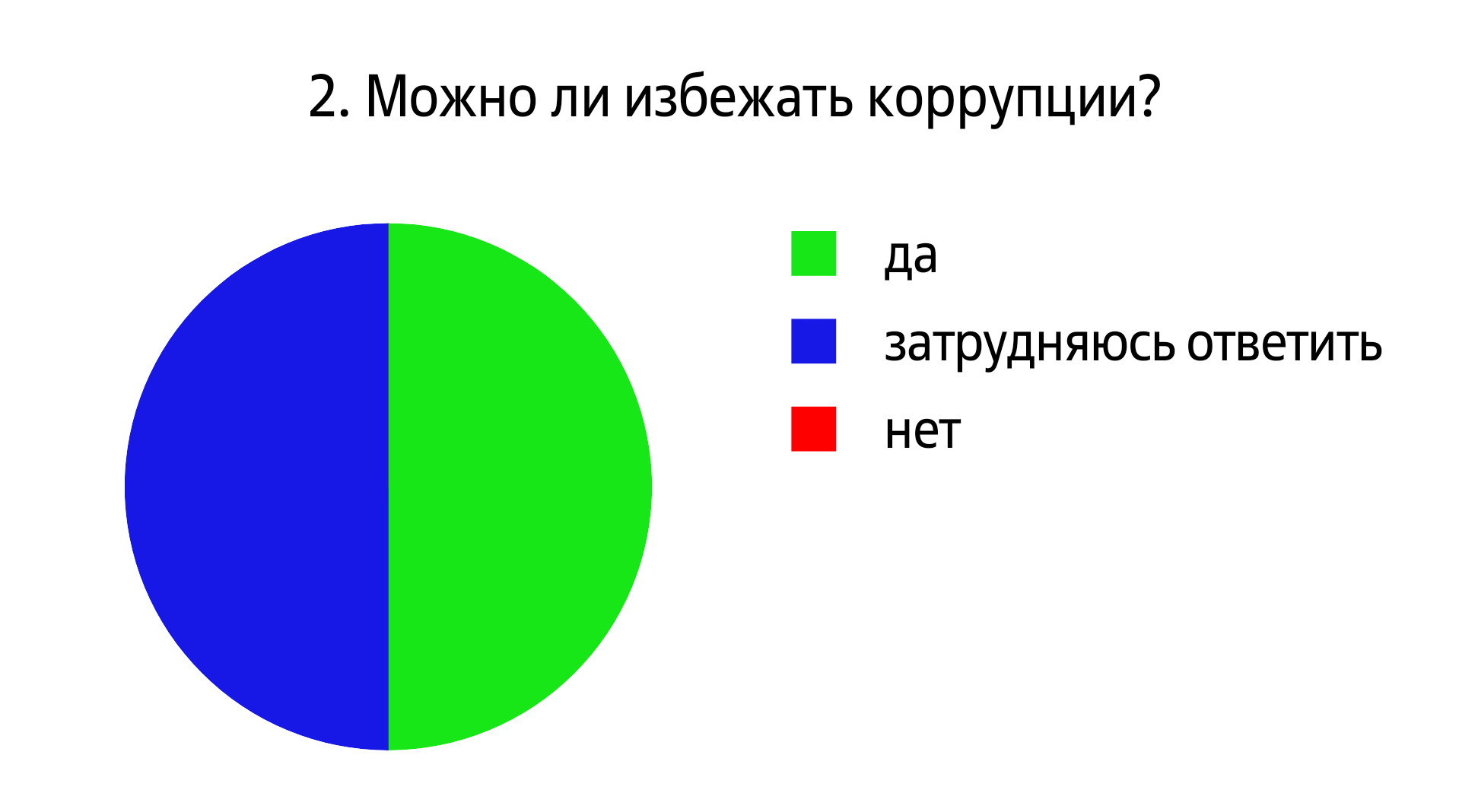 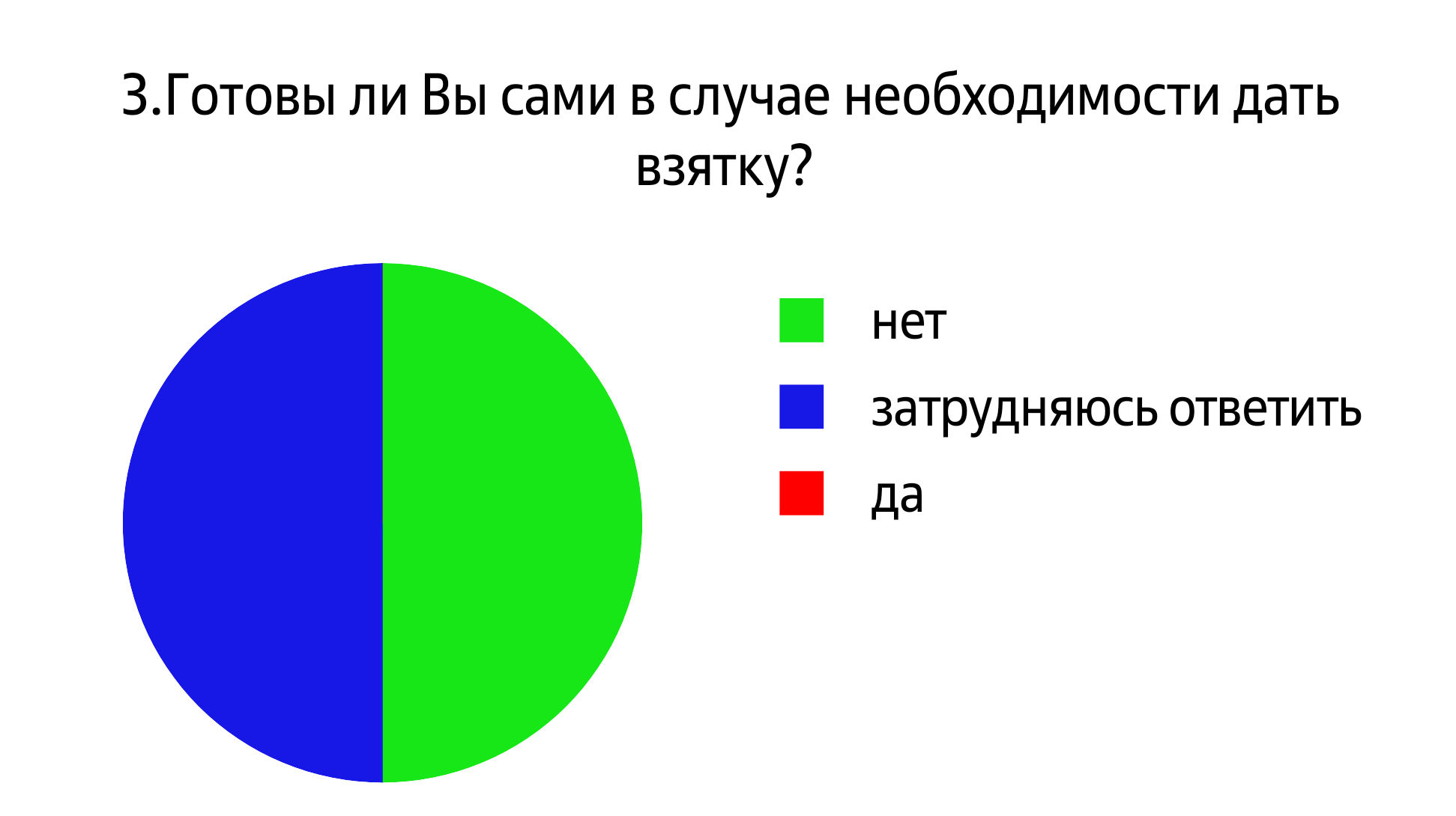 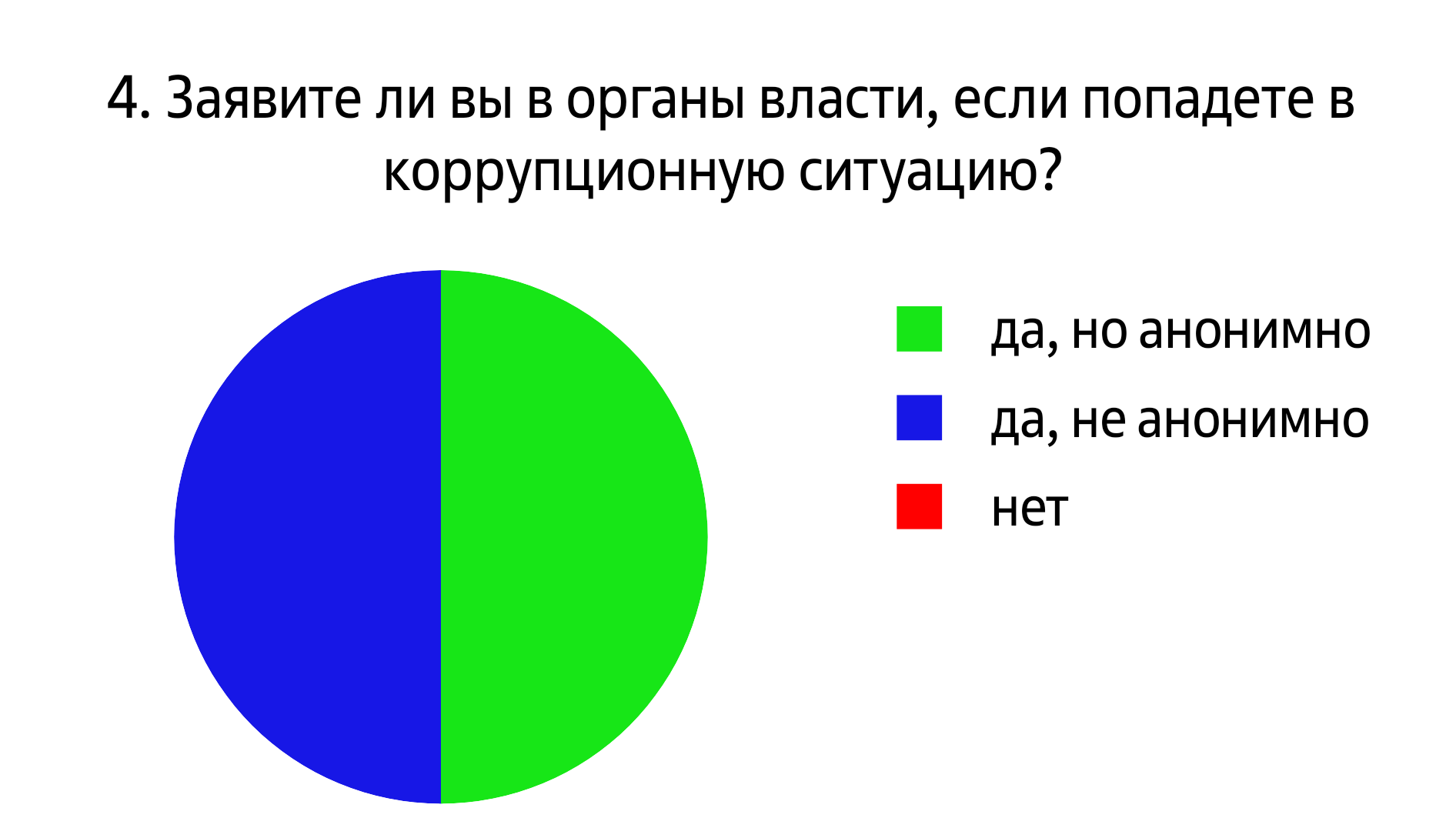 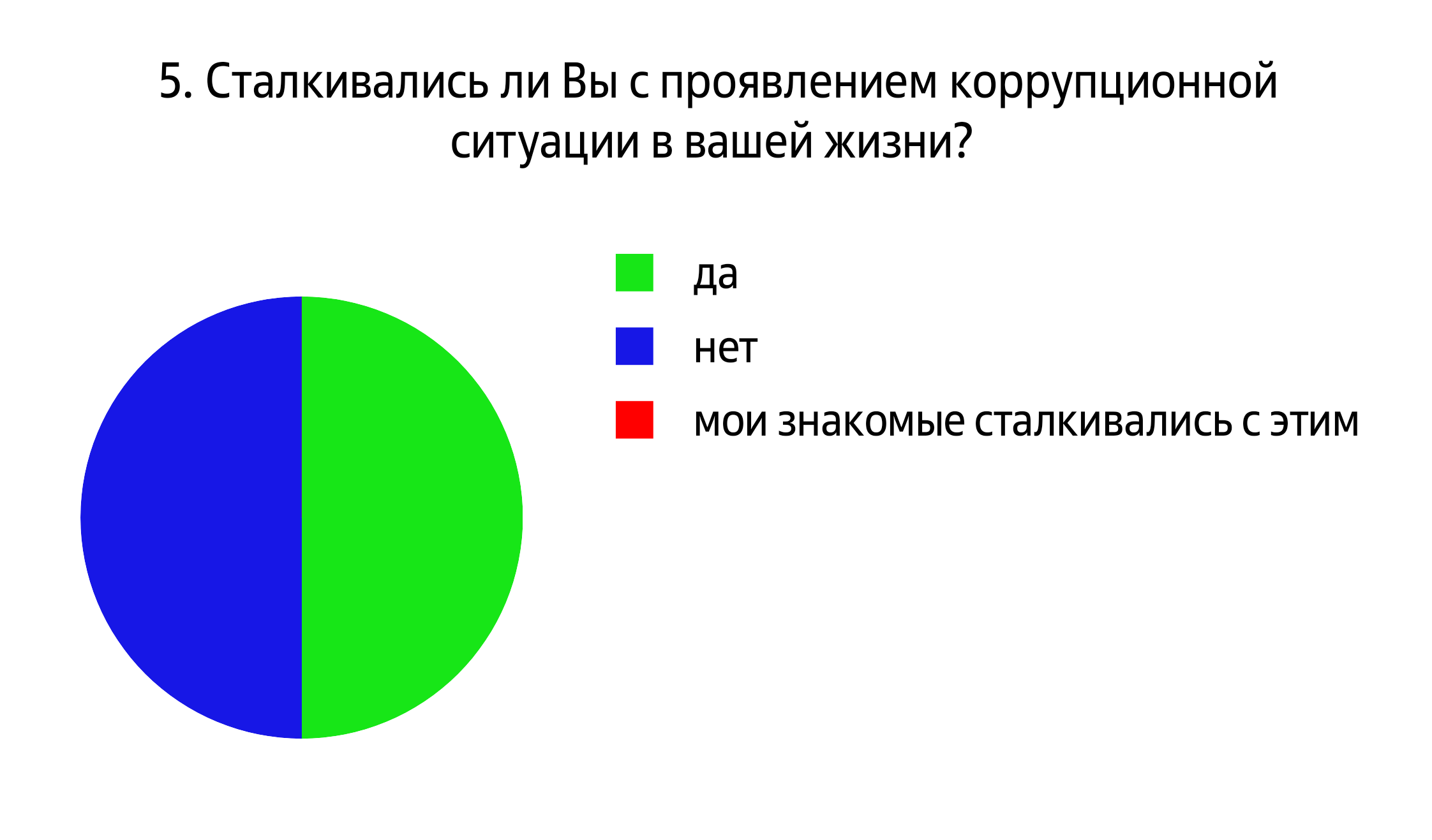 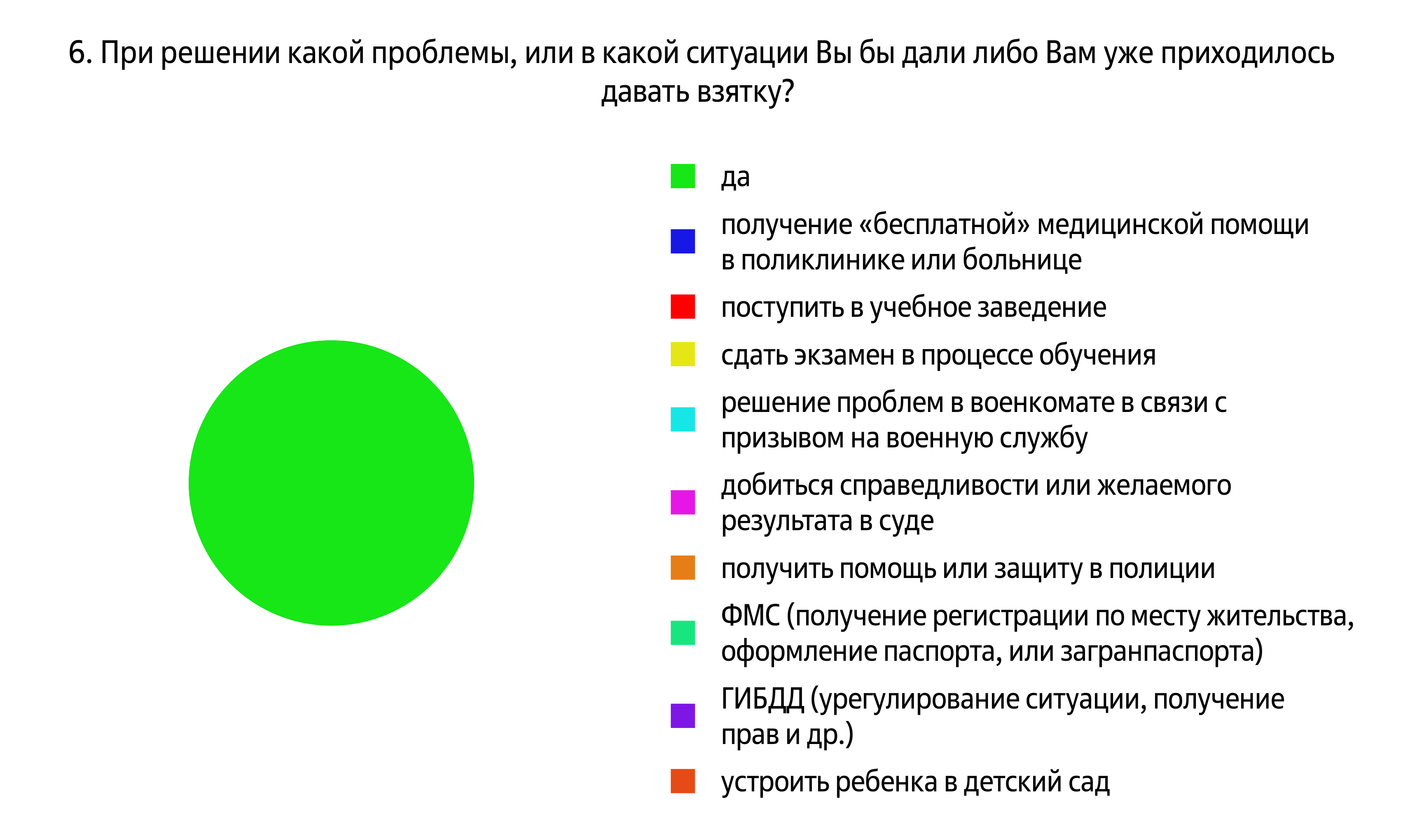 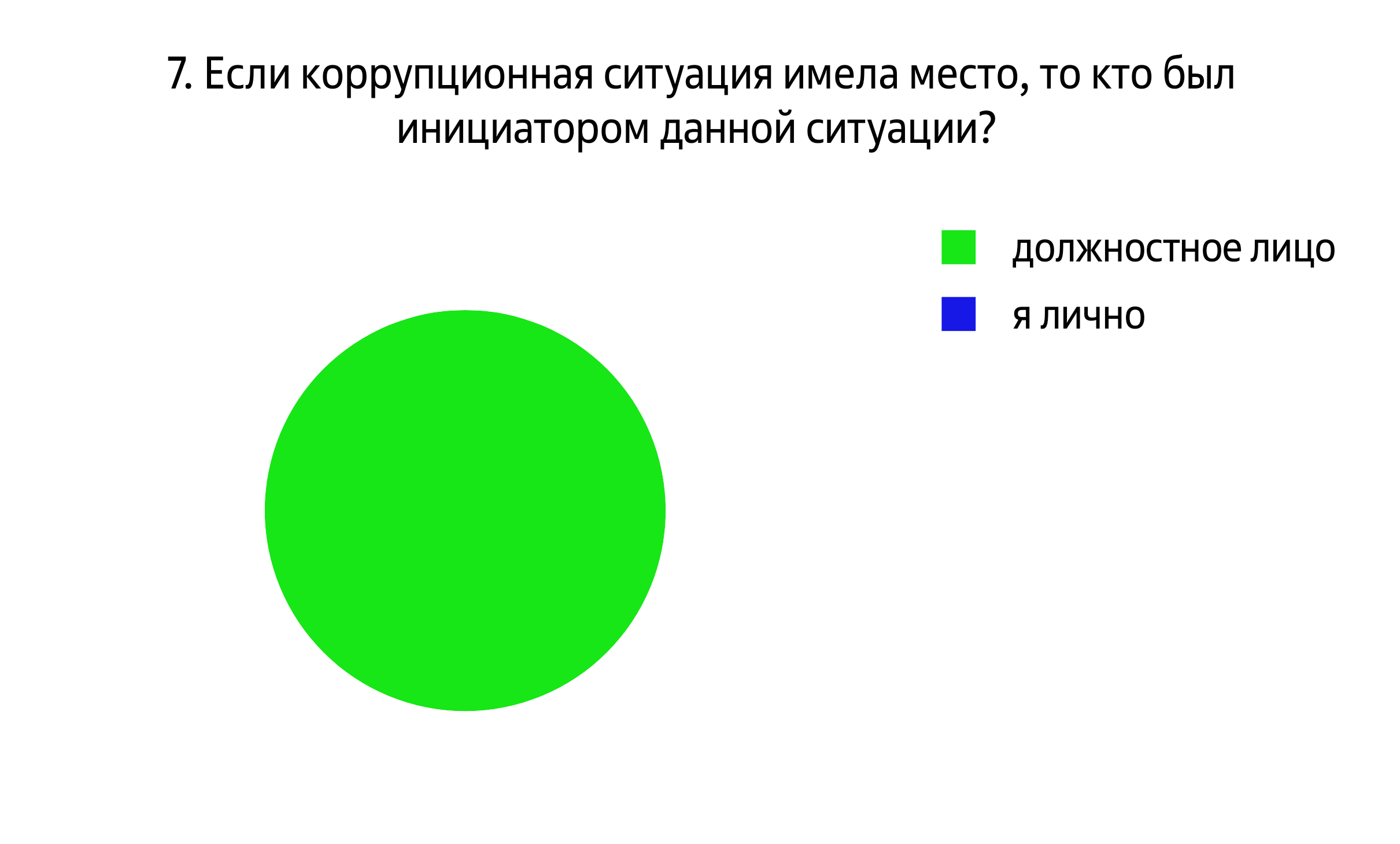 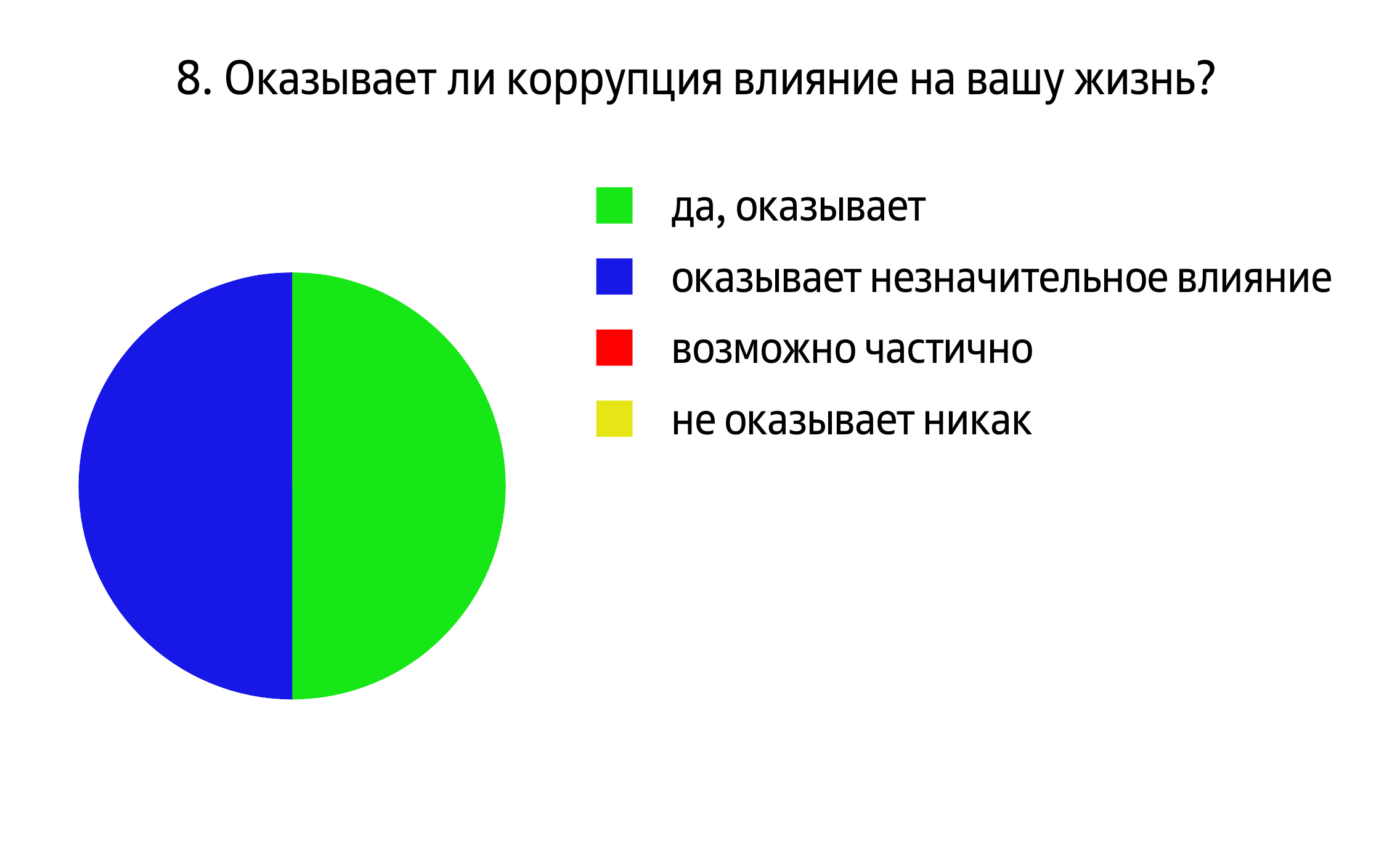 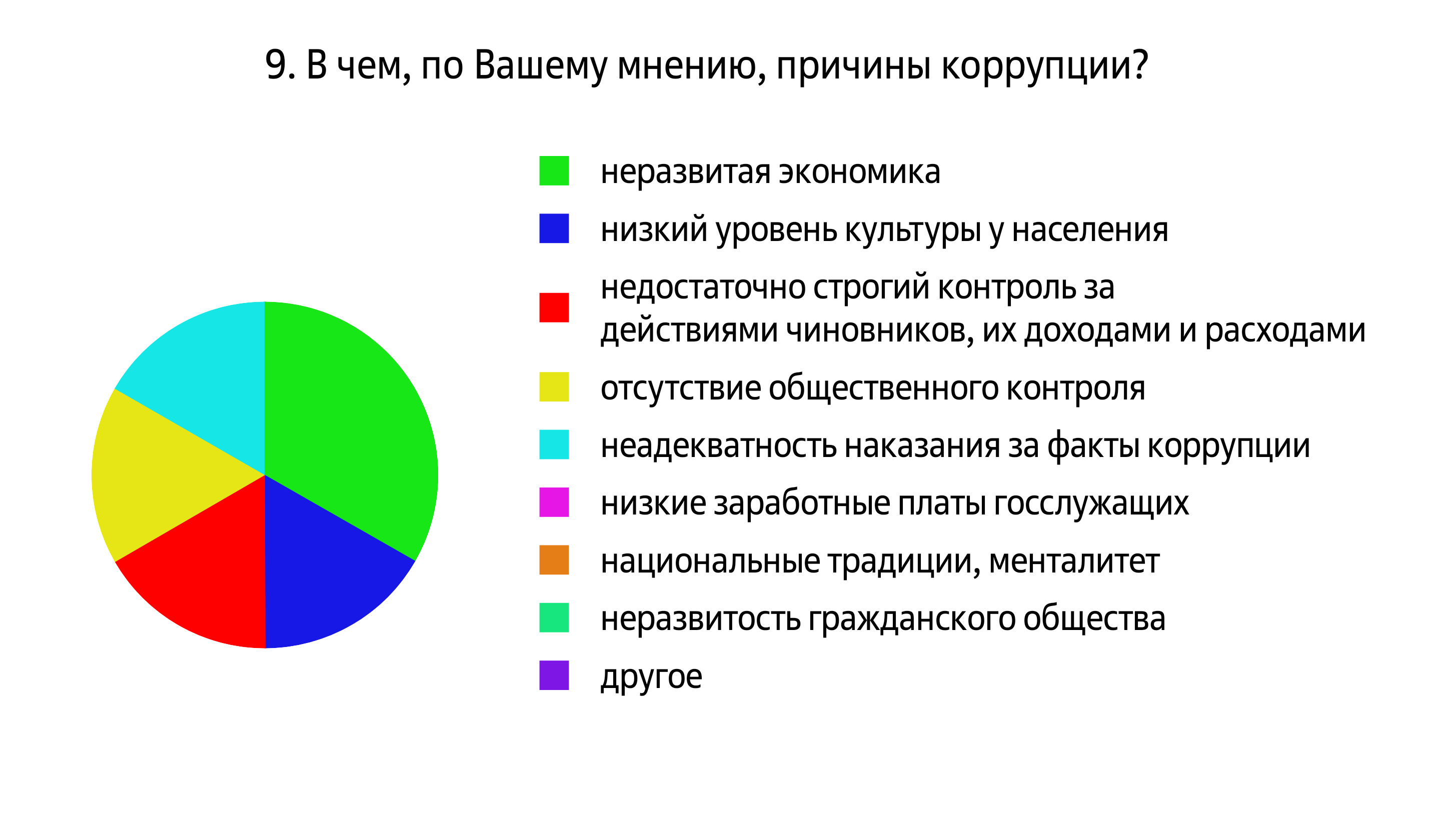 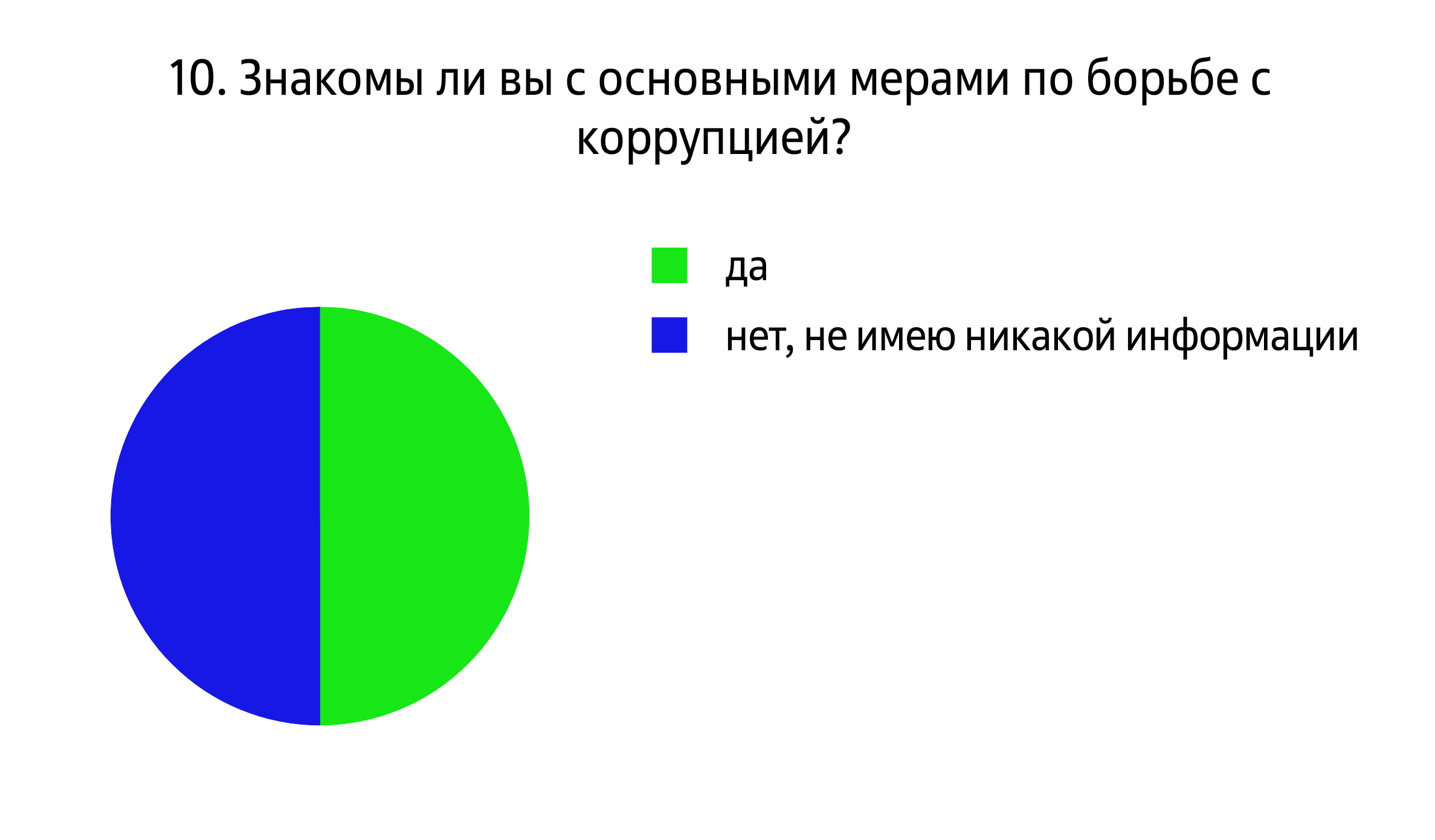 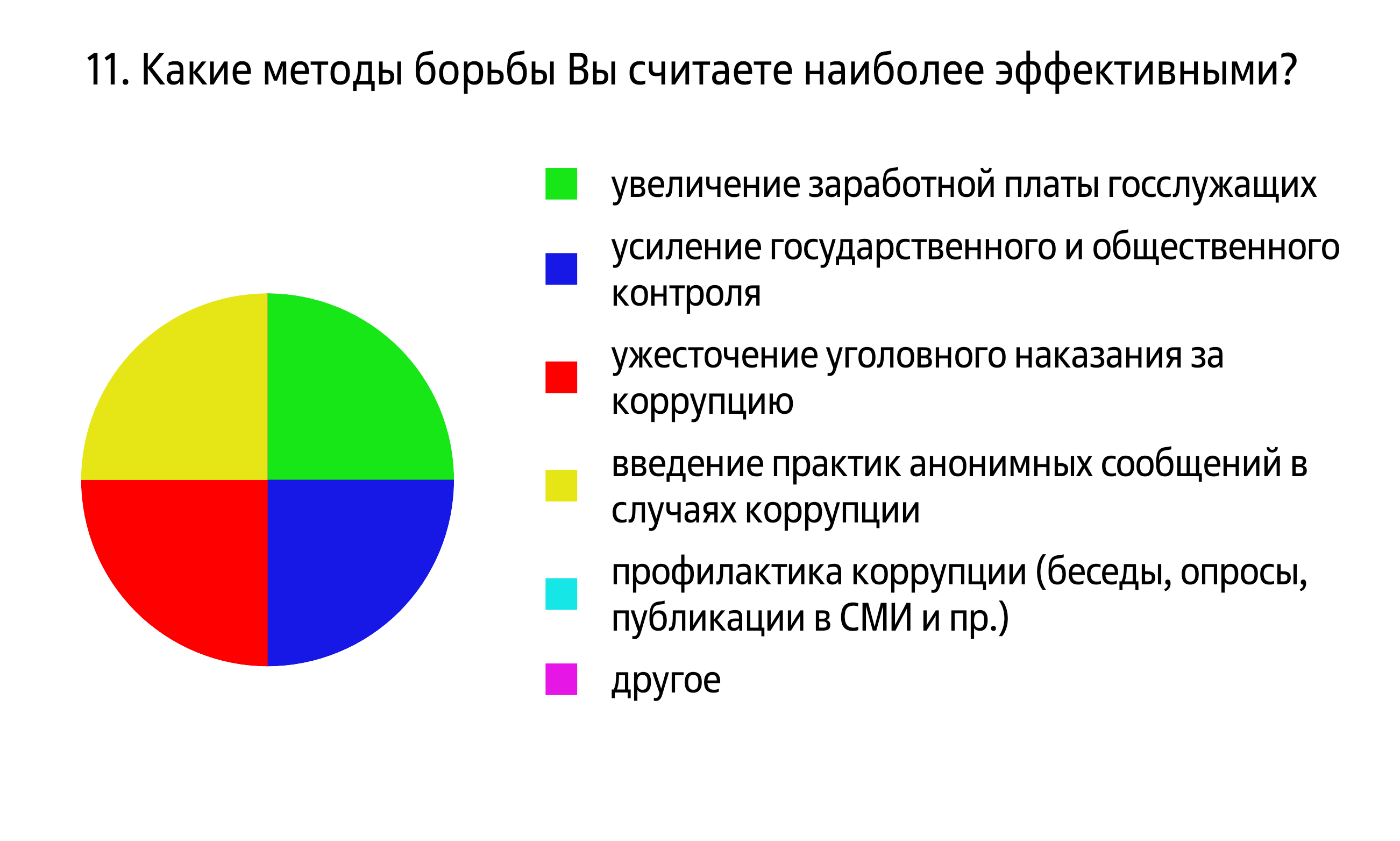 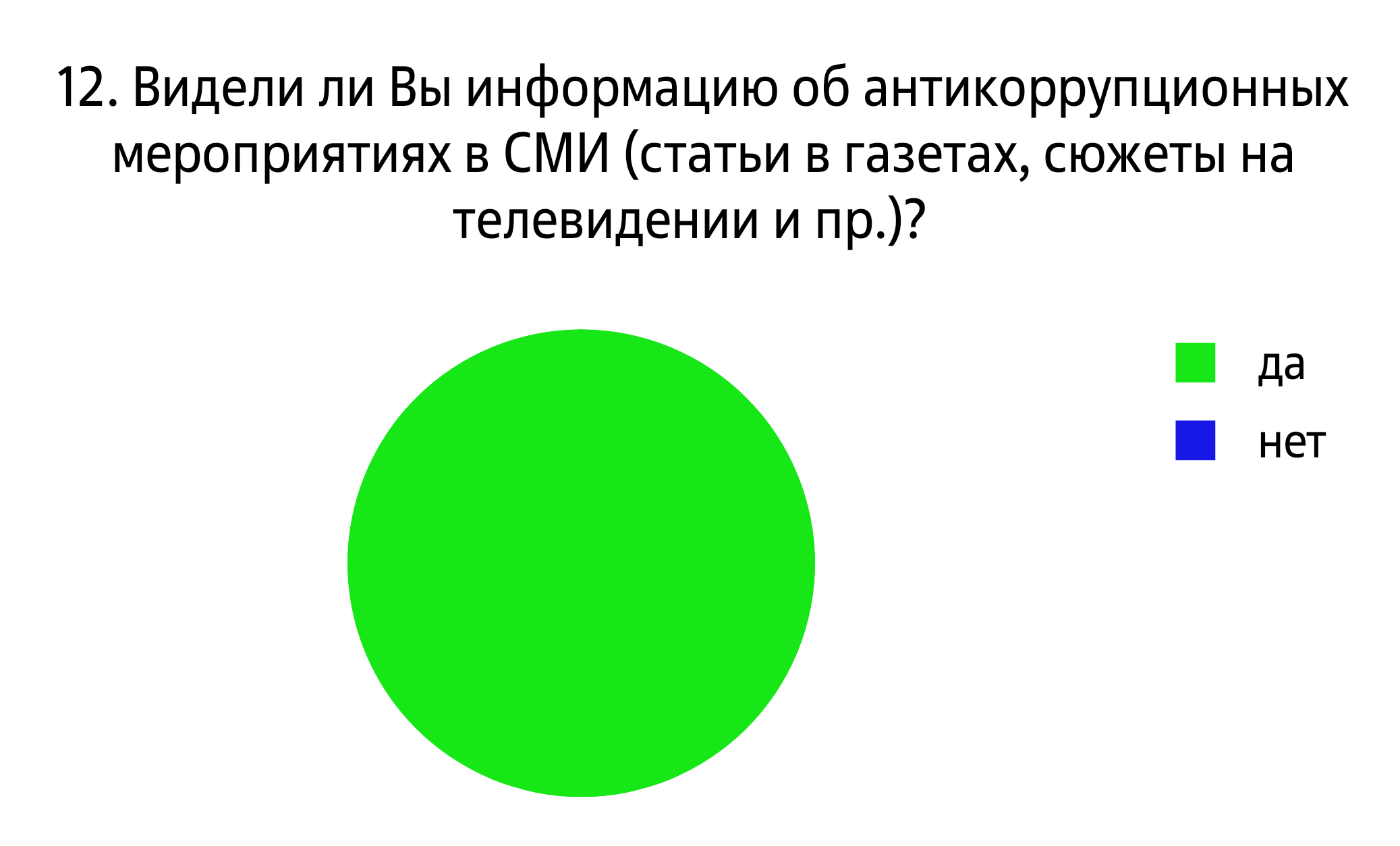 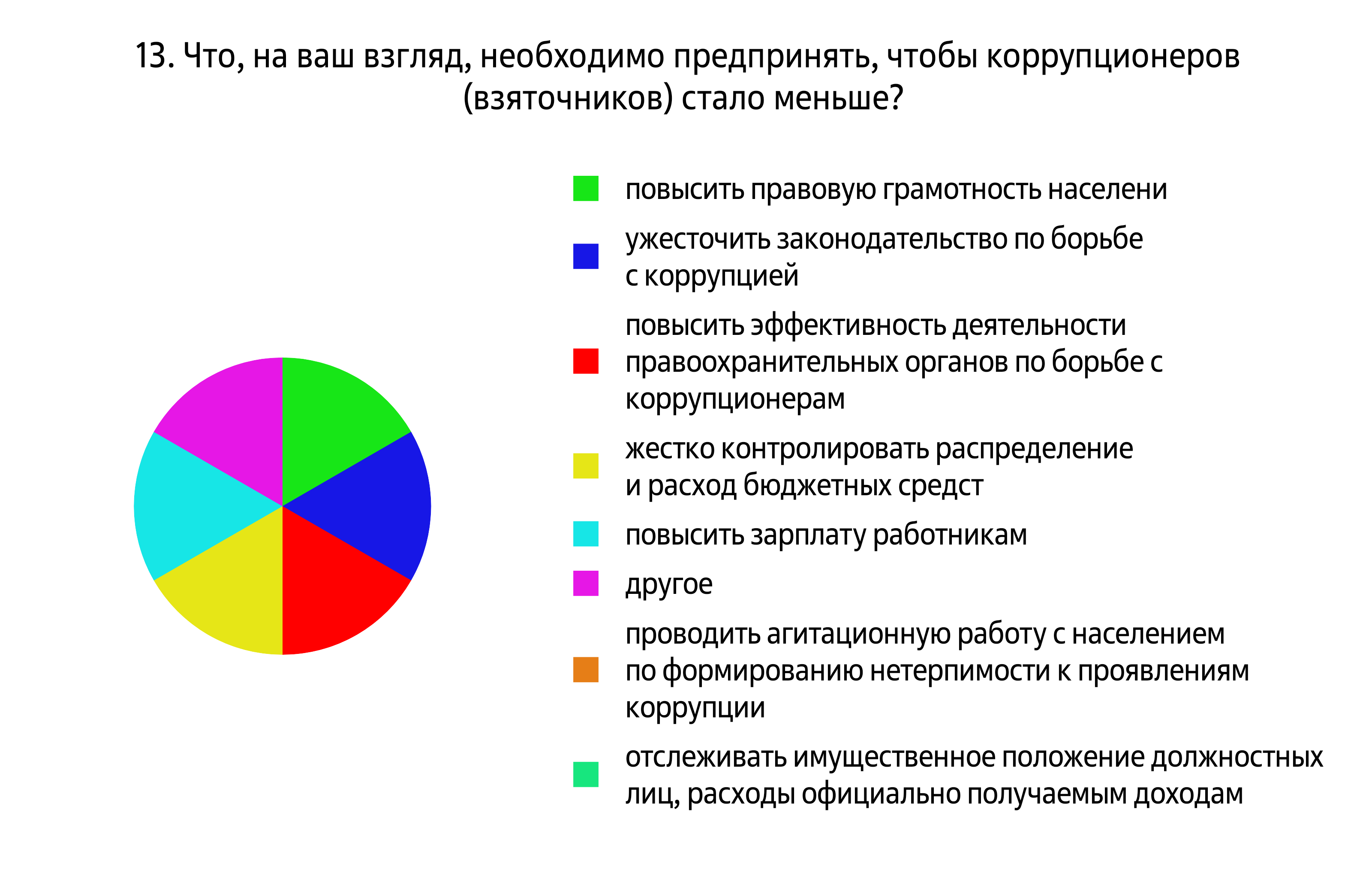 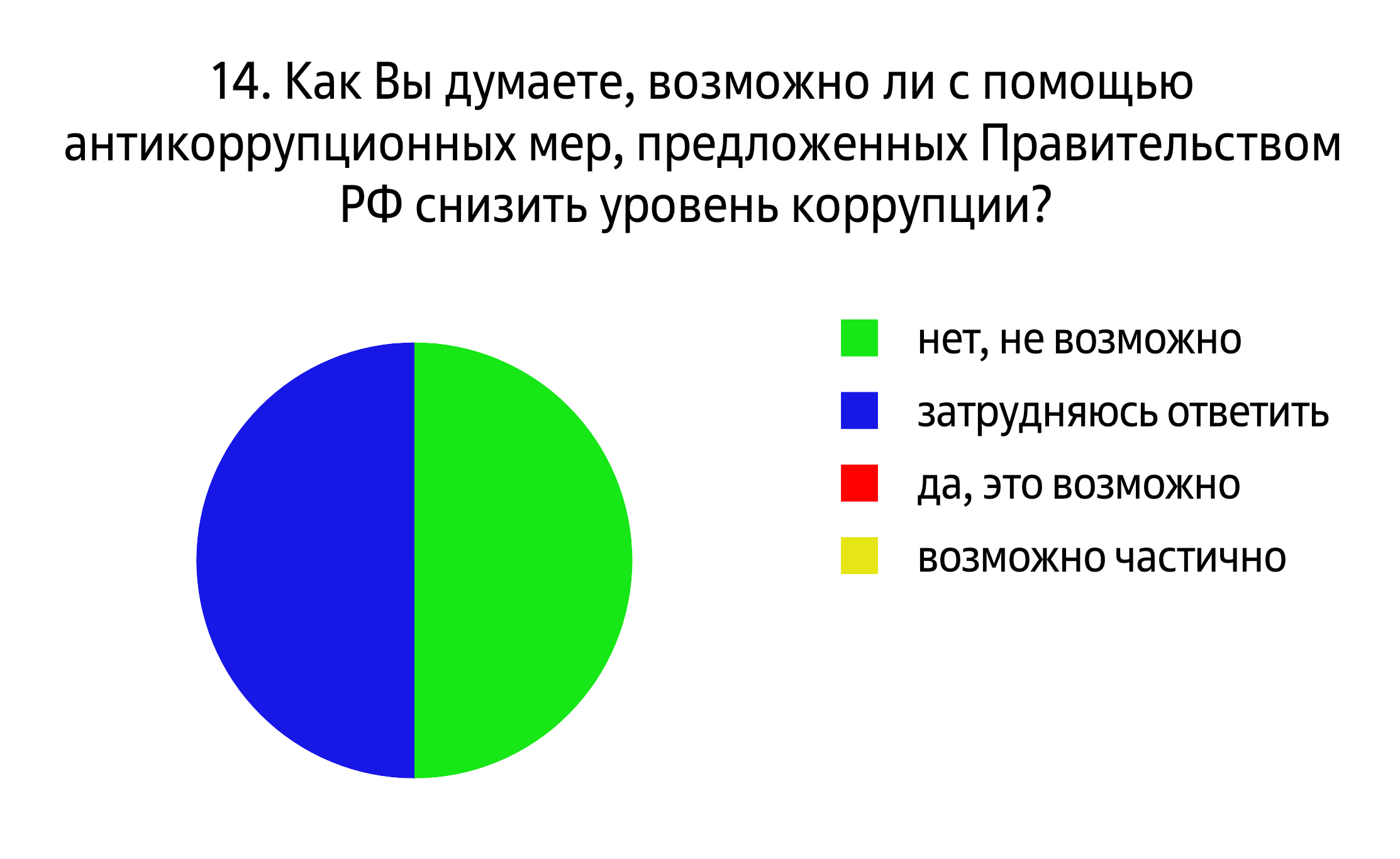